Lecture 11
CNNs and Spatial Processing
Announcements
Review lectures 4 through 8 for background on signal processing, convolution, and multiscale image processing — this is the technology that underlies convnets!
10. CNNs and Spatial Processing
How to use deep nets for images
New layer types: convolutional, pooling
Feature maps and multichannel representations
Popular architectures: Alexnet, VGG, Resnets
Getting to know learned filters
Unit visualization
Image classification
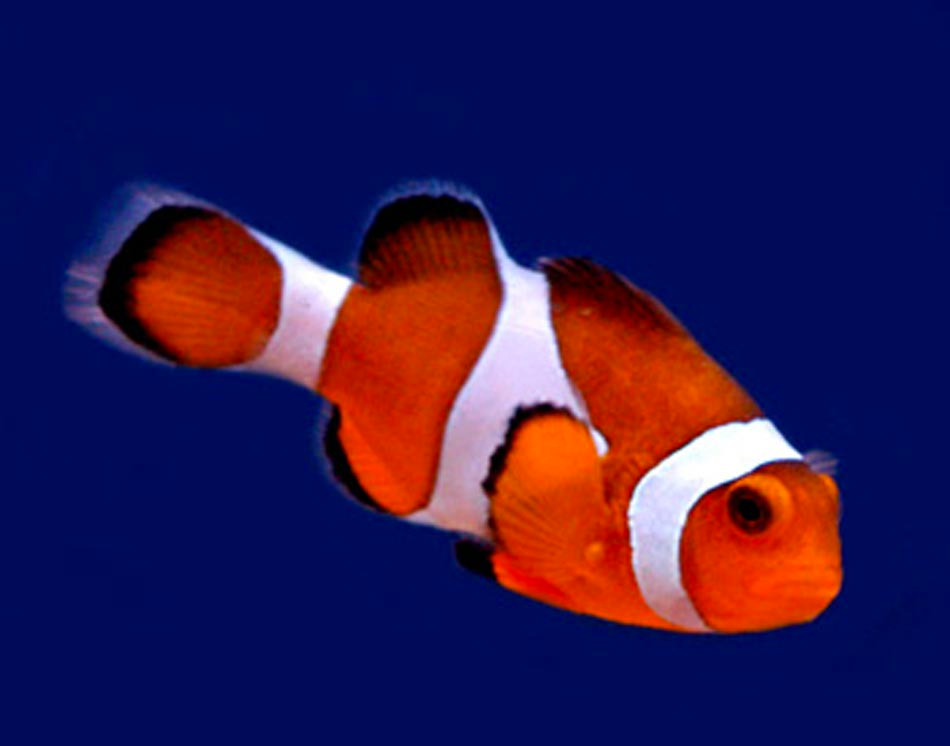 Classifier
“Fish”
label y
image x
[Speaker Notes: What we have seen so far is a situation like this.
We have an image with a single object, and want to estimate the class of this image.
So we take the image, pass it through our classifier, and out comes a single label.]
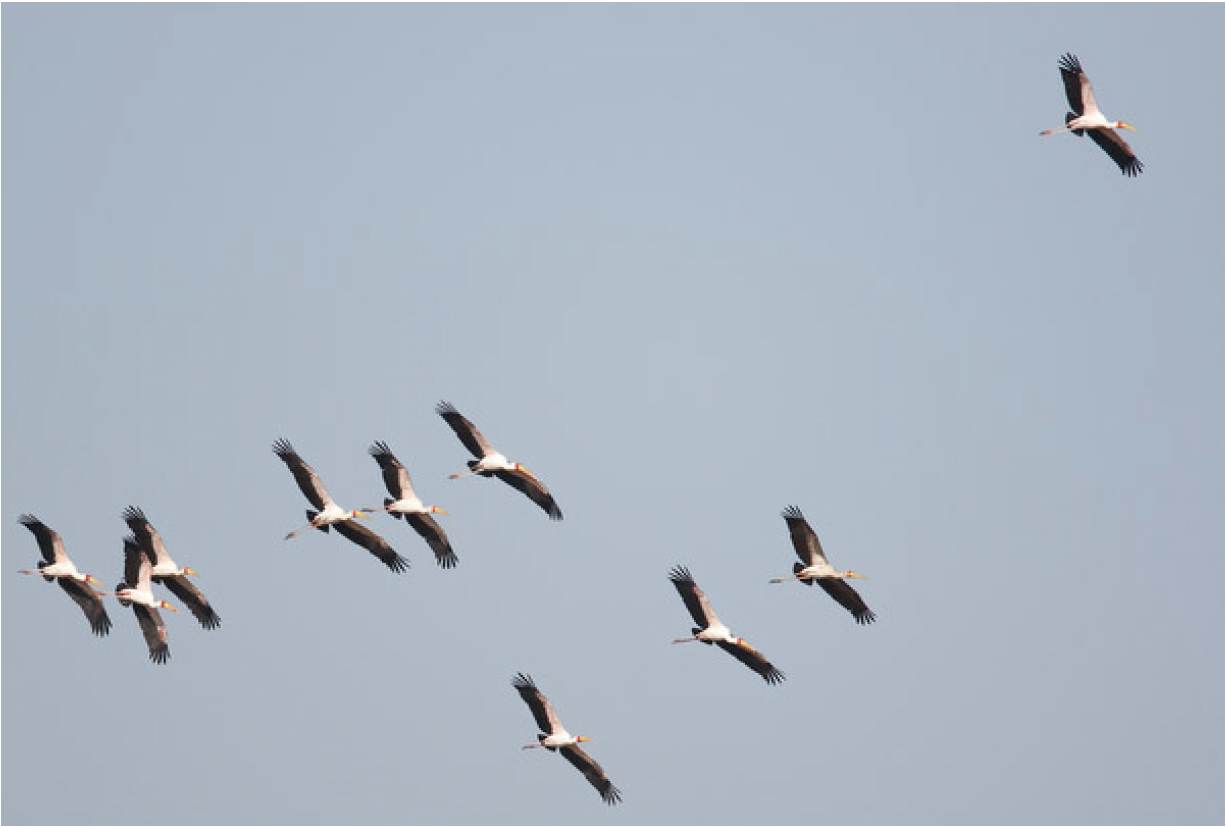 Photo credit: Fredo Durand
[Speaker Notes: What do we do in a situation like this? We have multiple objects, but we also have a large part of the image that is just the sky.
Do we want this image to be classified as “bird”? “flock of birds”? “sky”?

A single label is usually not enough!
If you would take a photo from where you sit, how would you classify the image? Lecture hall? Students? Projector? MIT?
It is all of these things.]
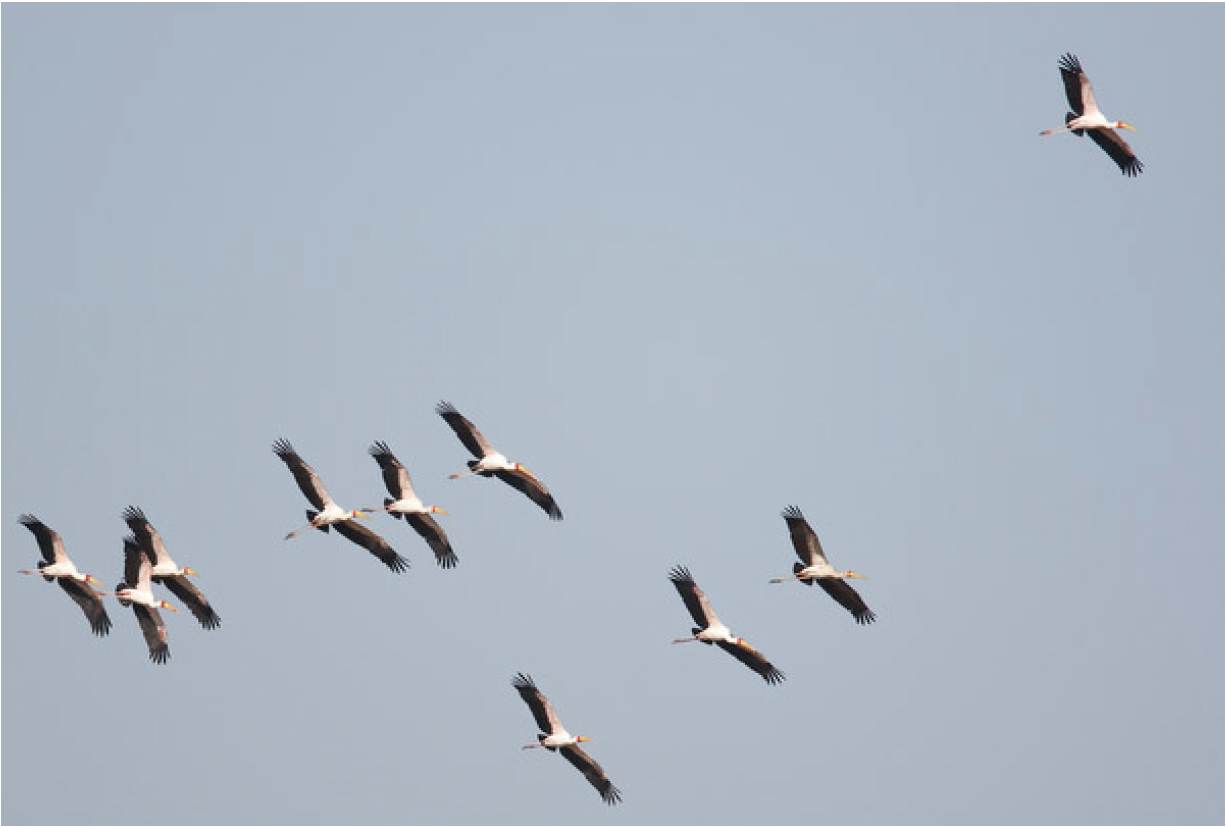 [Speaker Notes: One thing we can do is to subdivide the image into patches, and classify each patch separately.]
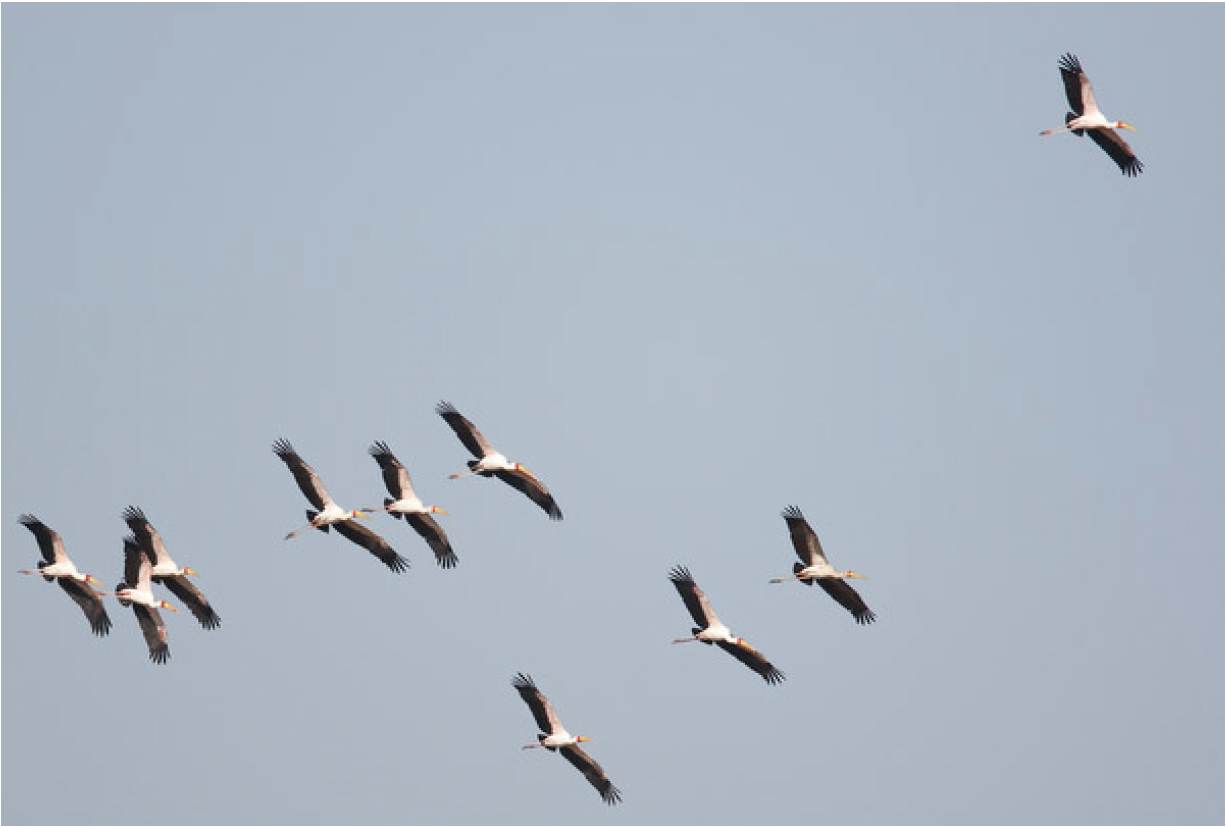 “Bird”
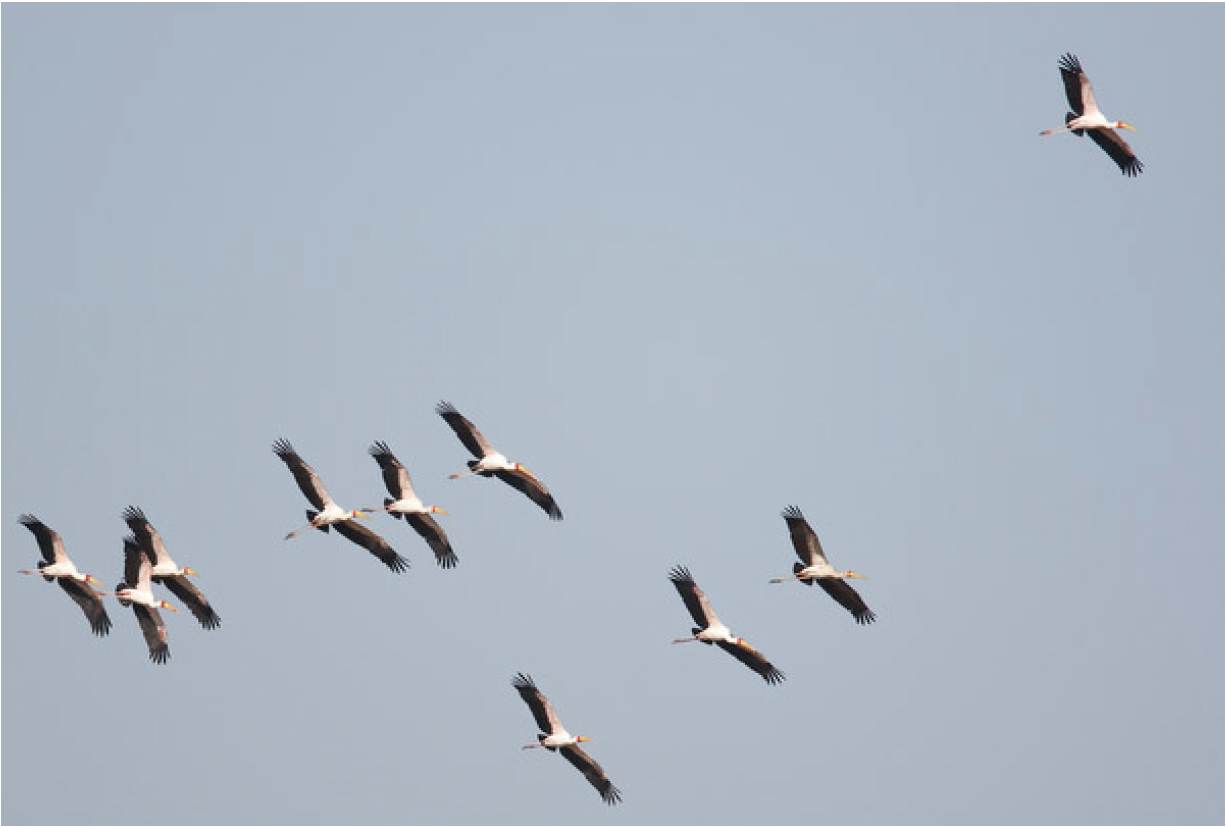 Classifier
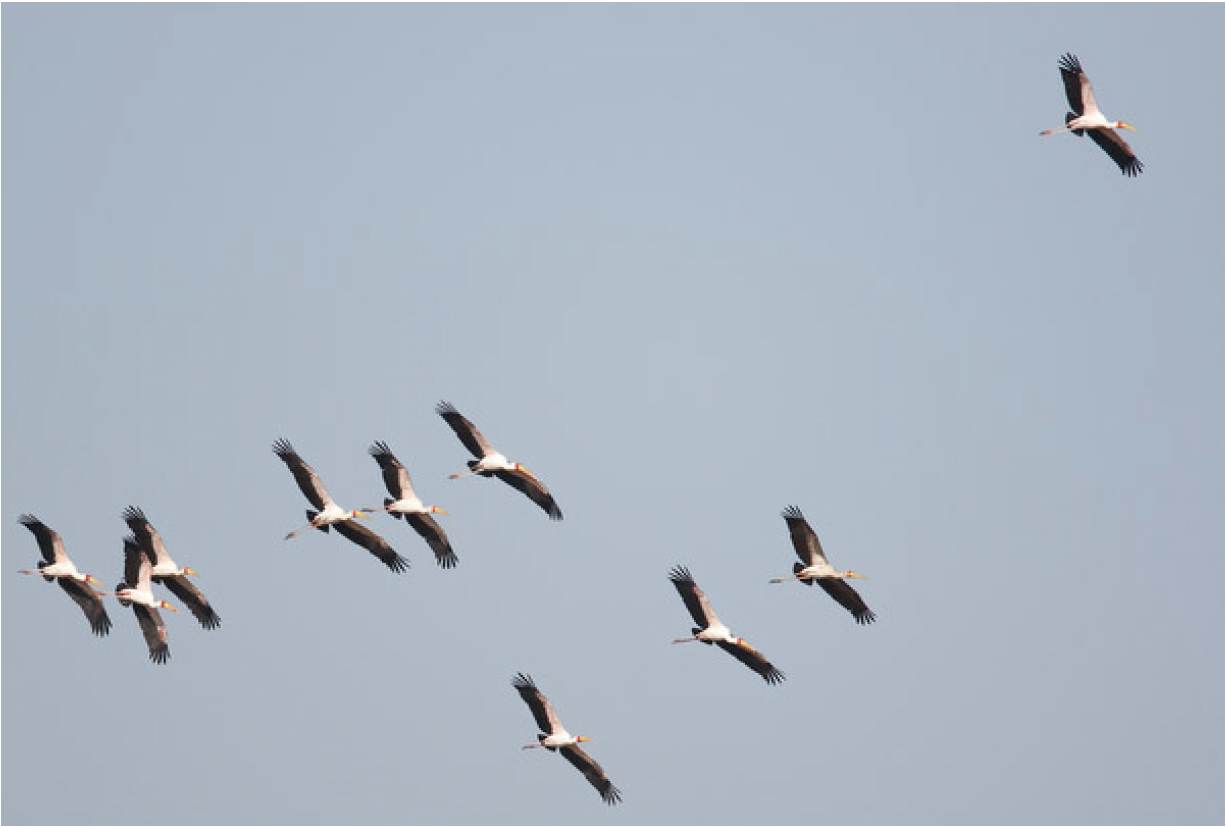 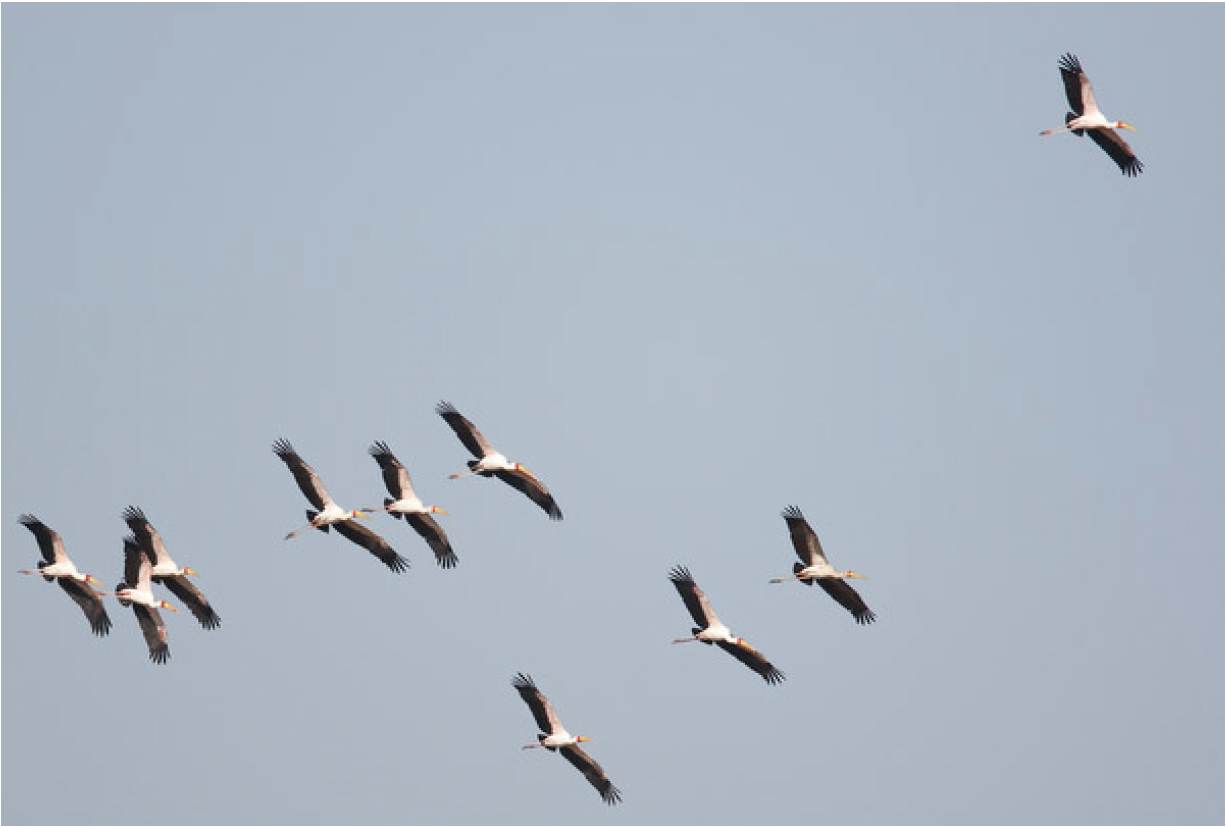 Classifier
“Bird”
Bird
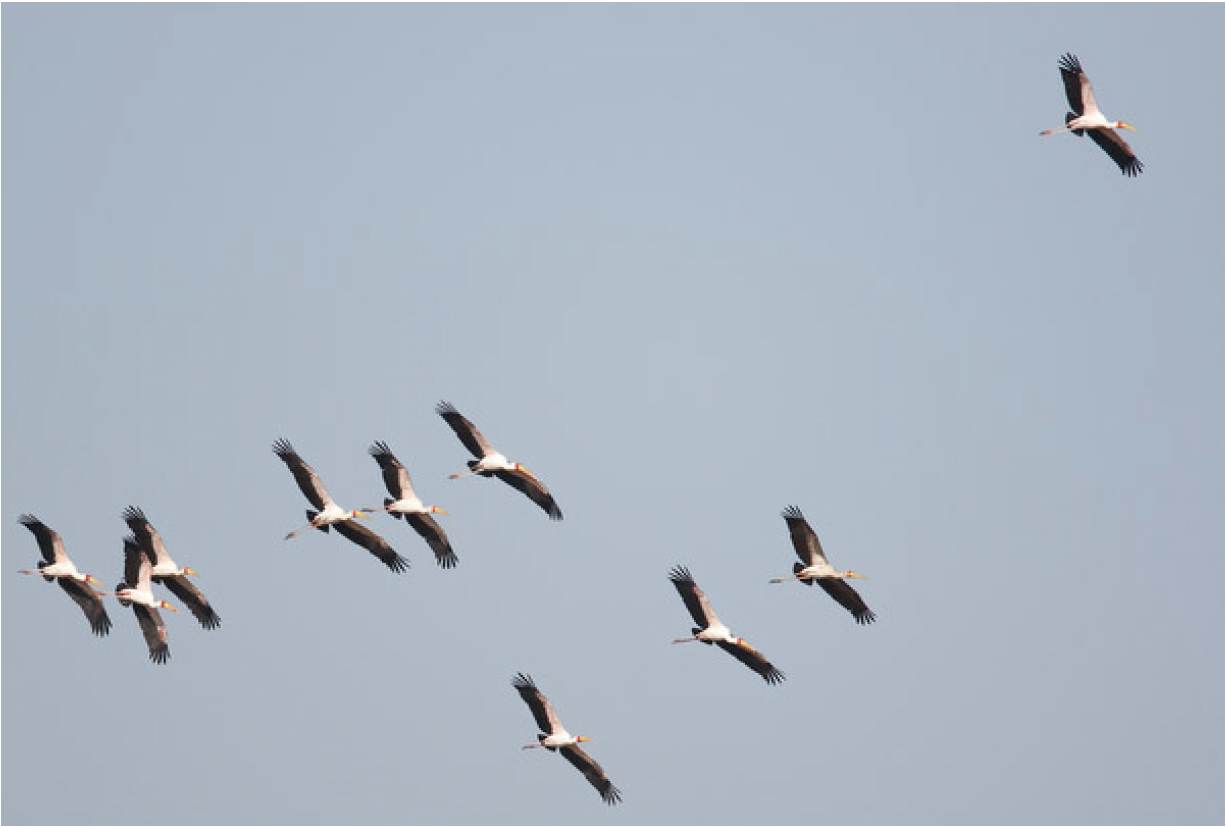 Bird
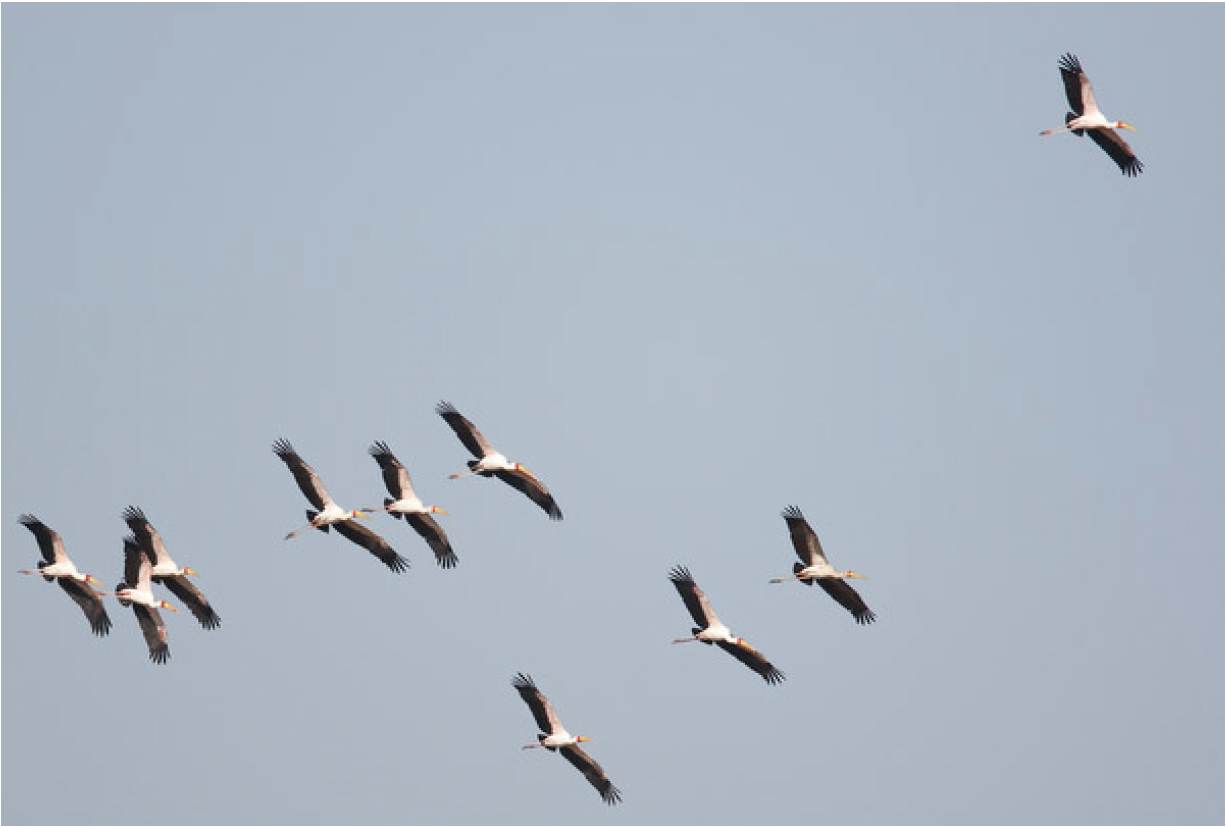 Classifier
“Sky”
Sky
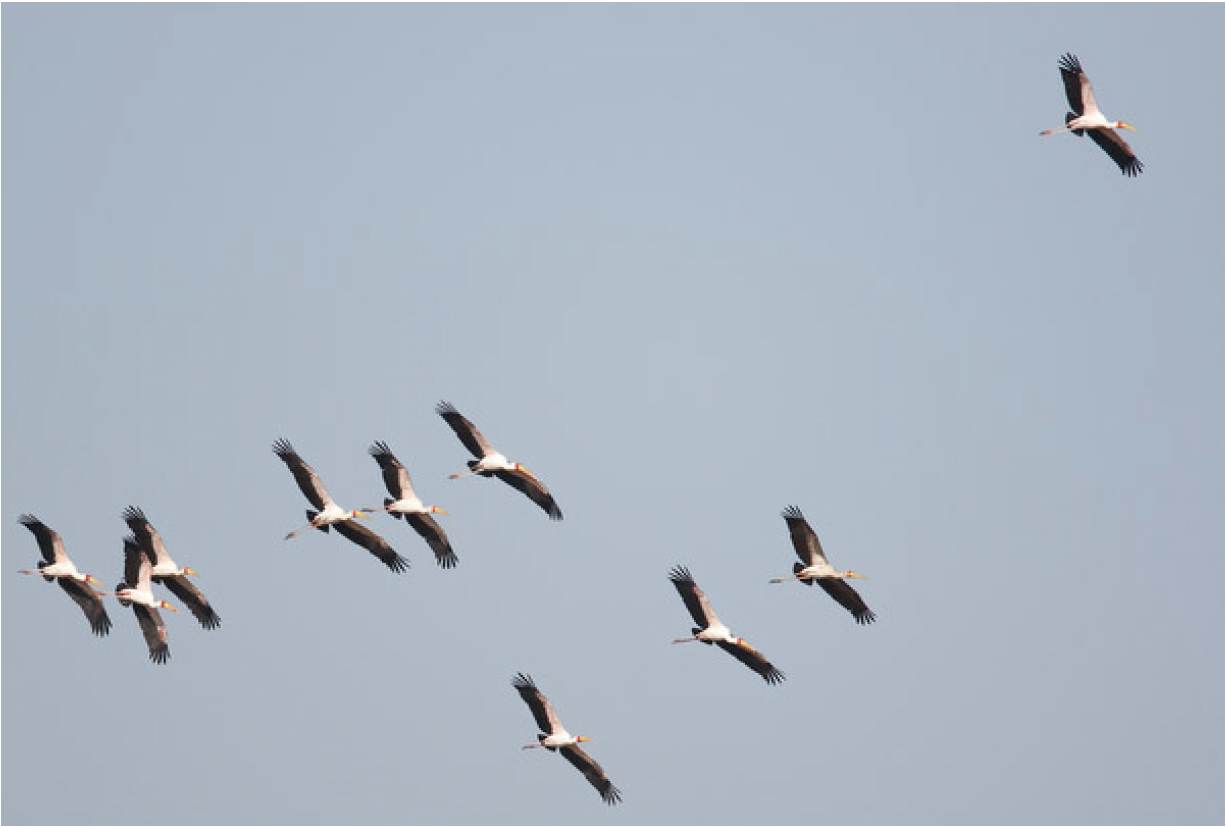 Sky
Sky
Sky
Bird
Sky
Sky
Sky
Sky
Sky
Sky
Sky
Sky
Sky
Sky
Sky
Sky
Sky
Sky
Sky
Sky
Sky
Sky
Sky
Sky
Sky
Bird
Sky
Sky
Sky
Bird
Bird
Bird
Sky
Bird
Sky
Sky
Sky
Sky
Sky
Sky
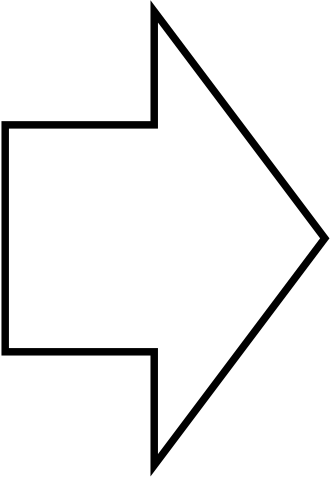 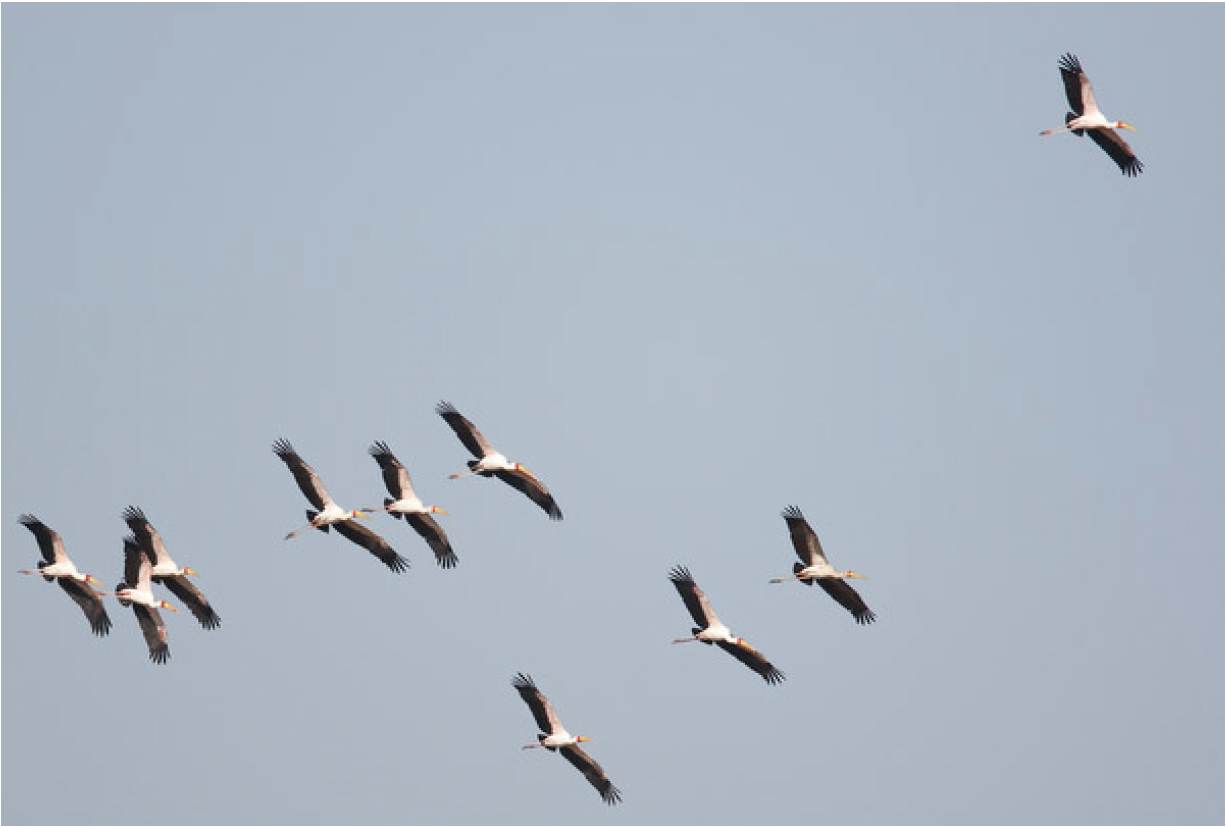 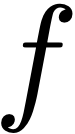 Problem:What happens to objects that are bigger?
What if an object crosses multiple cells?
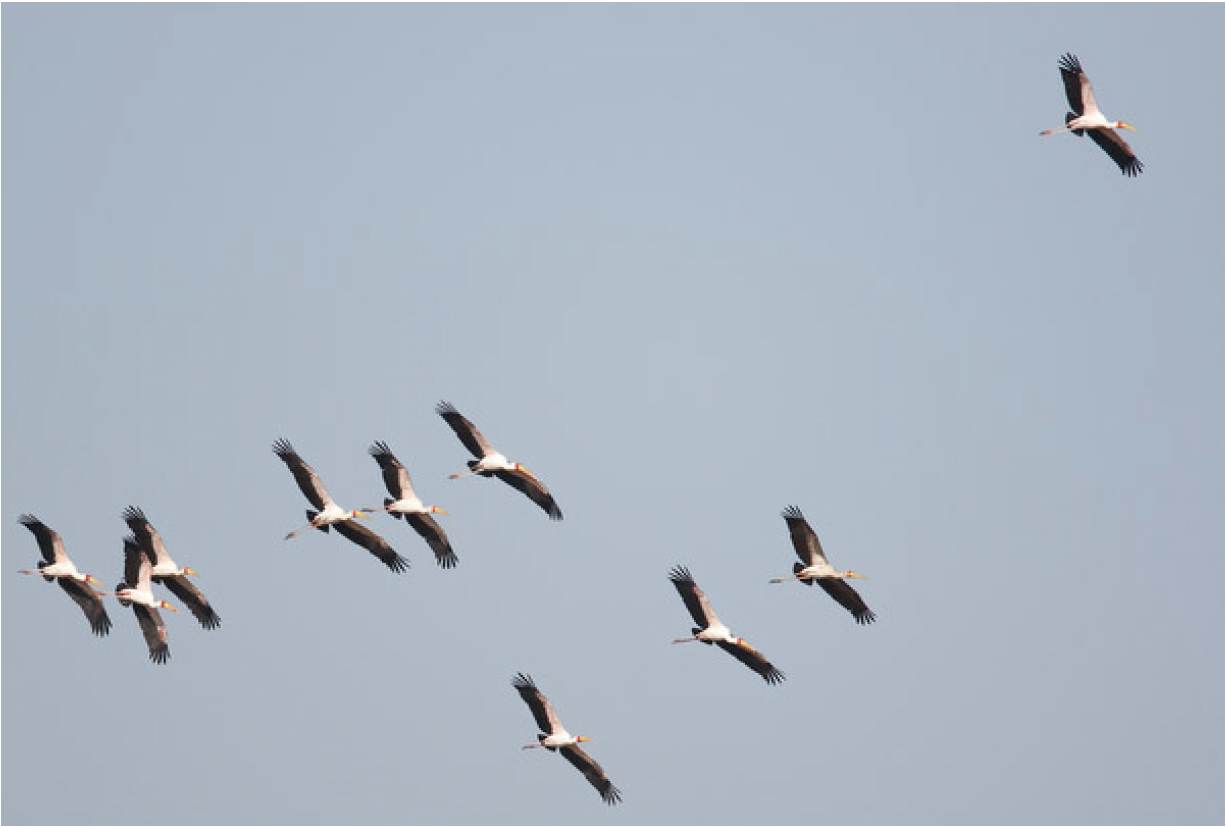 “Cell”-based approach is limited.
What can we do instead?
[Speaker Notes: If we break up the grid to be too small, then we don’t have enough context to tell what is going on in each patch, we can’t recognize objects in a tiny patch!]
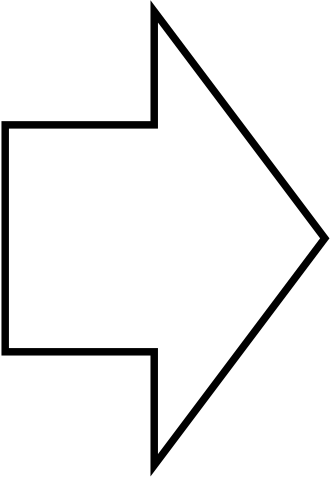 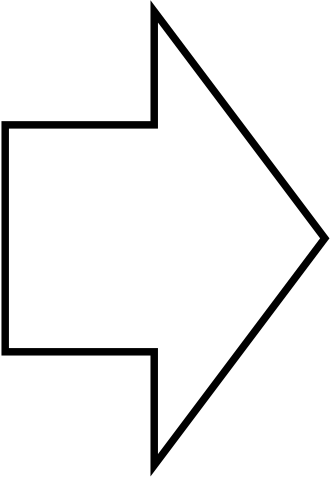 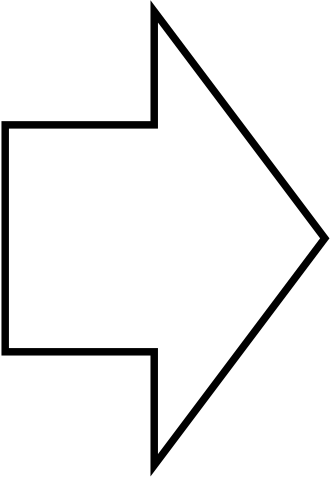 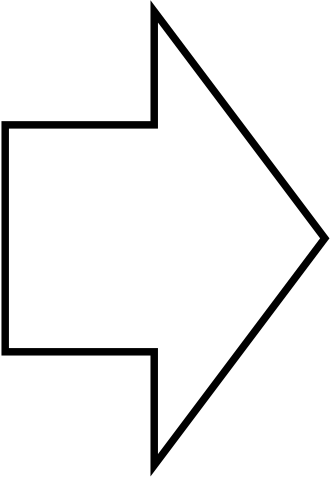 “Sky”
“Sky”
“Bird”
“Bird”
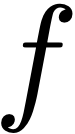 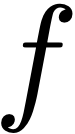 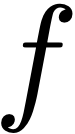 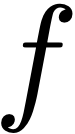 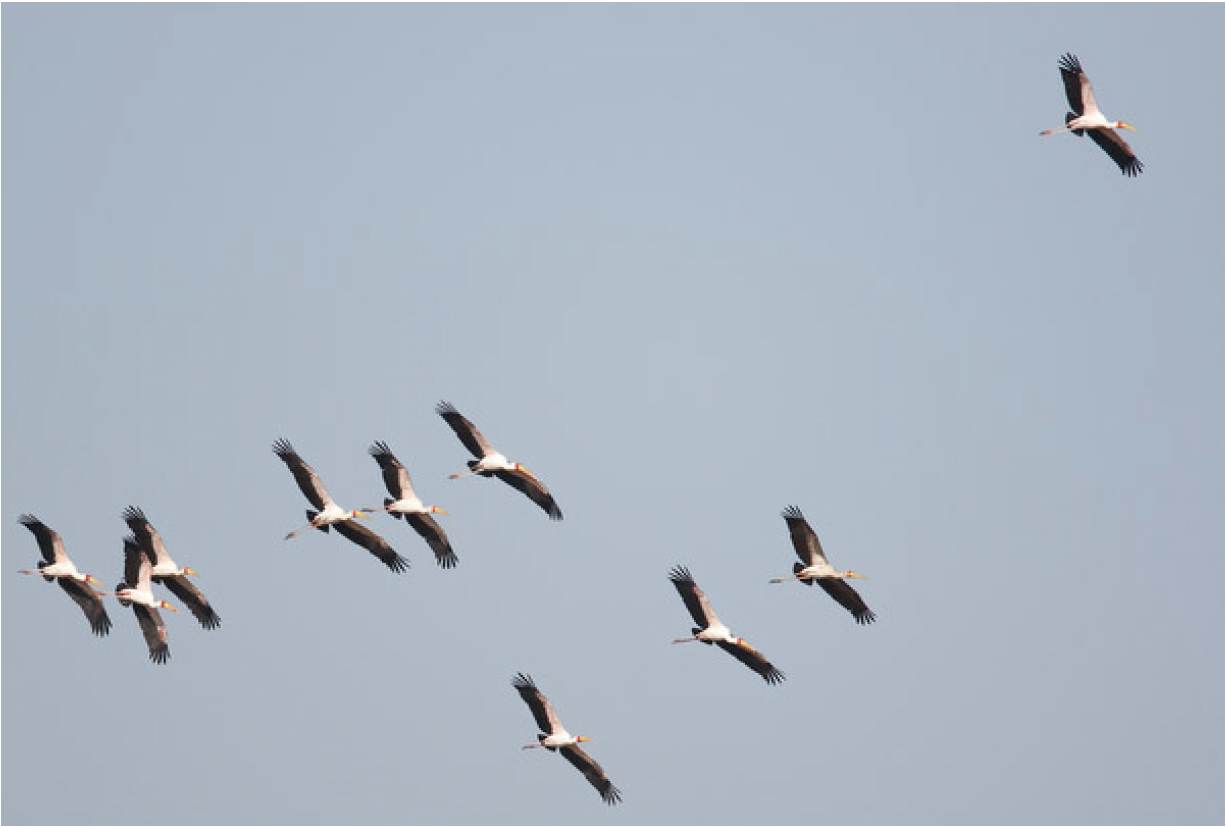 What’s the object class of the center pixel?
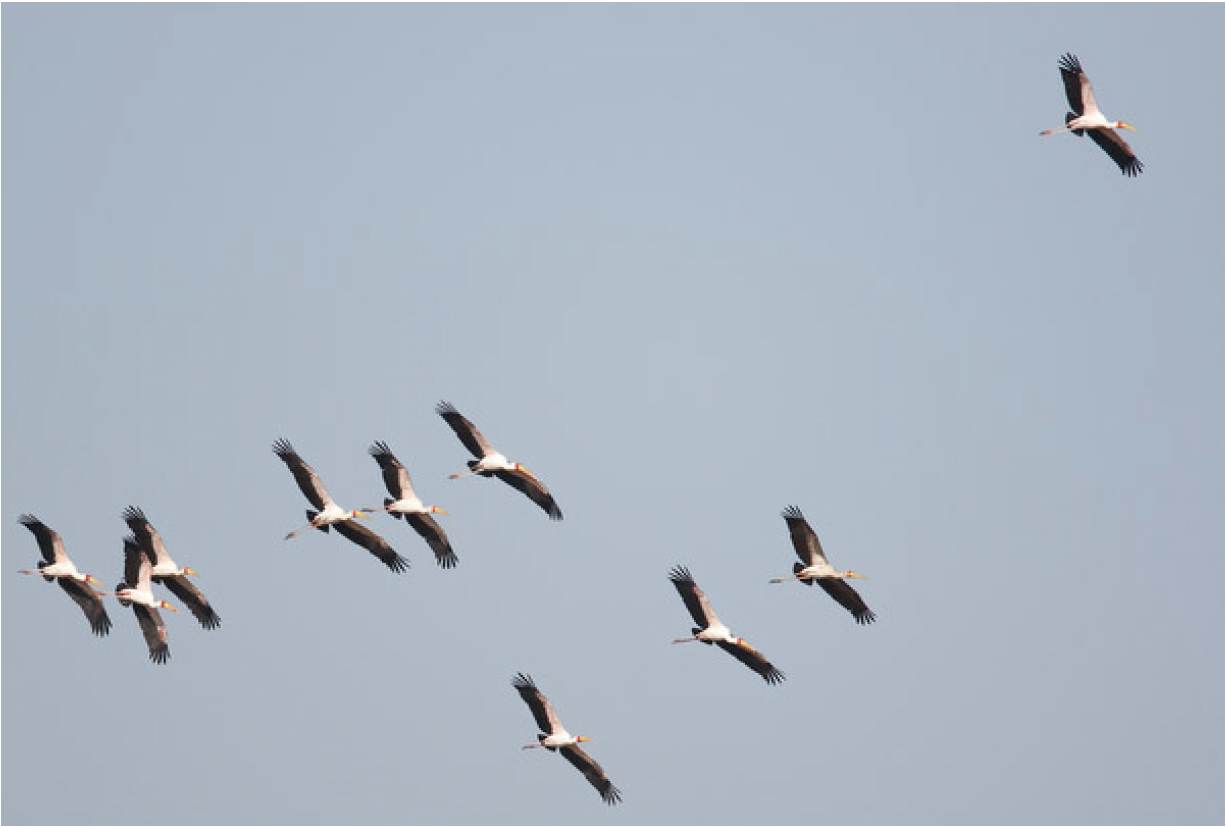 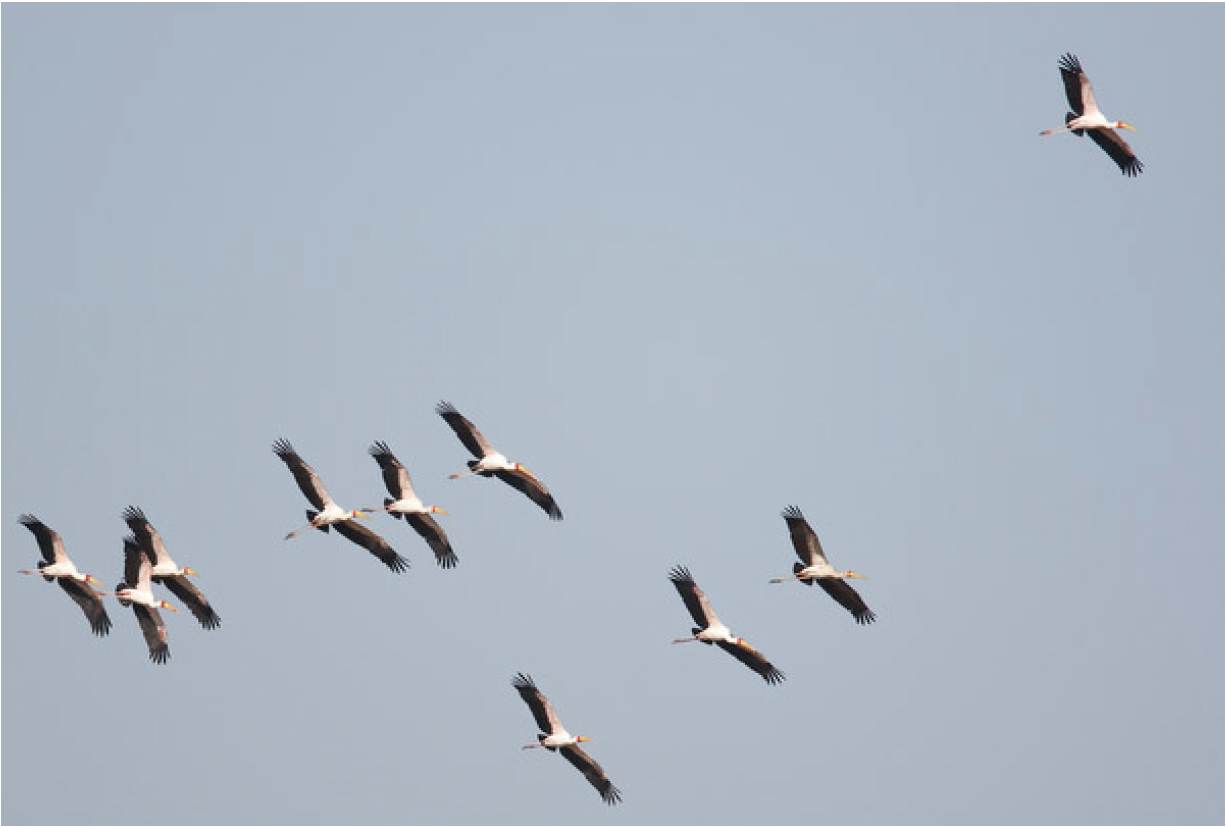 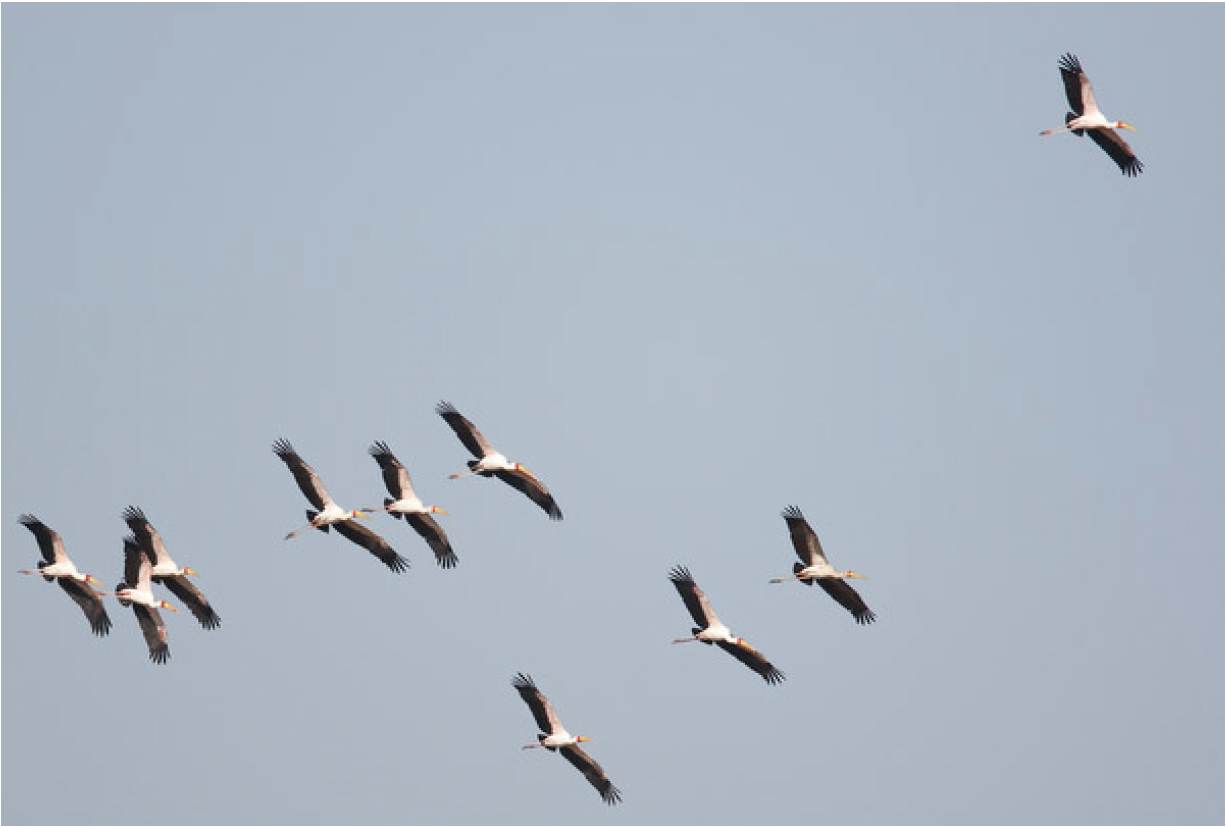 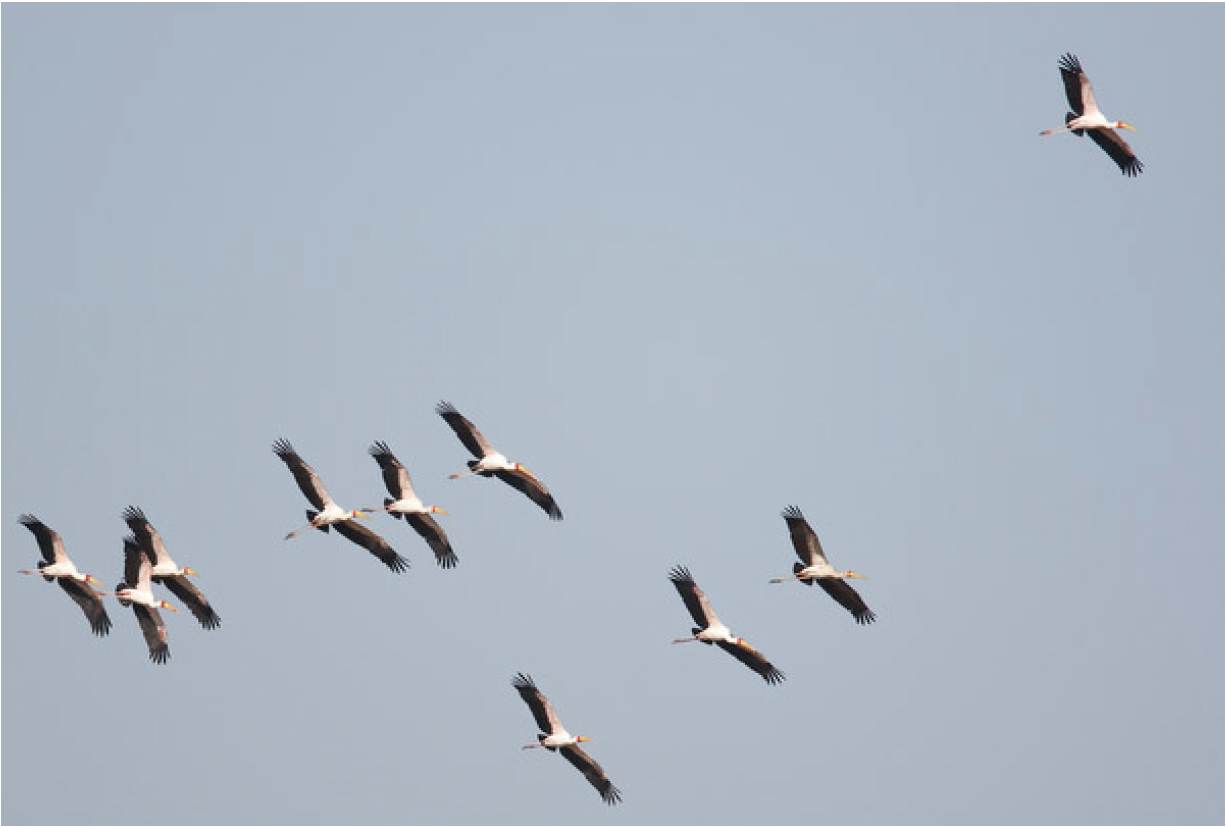 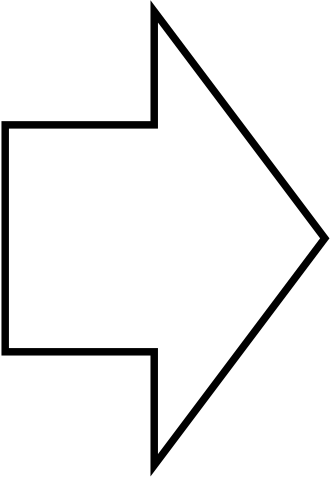 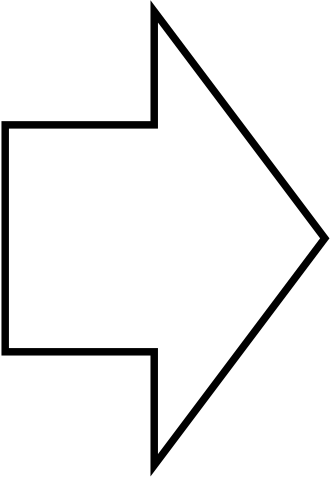 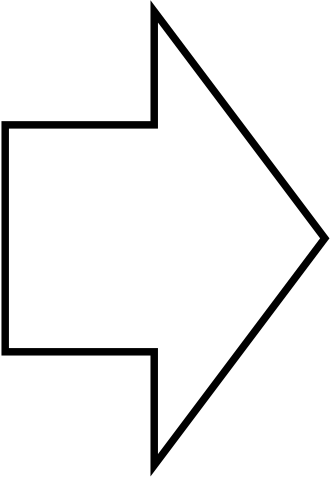 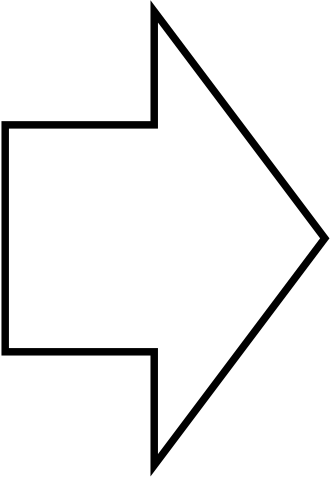 Training data
“Sky”
“Sky”
“Bird”
“Bird”
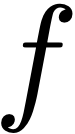 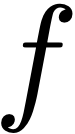 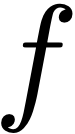 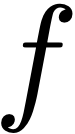 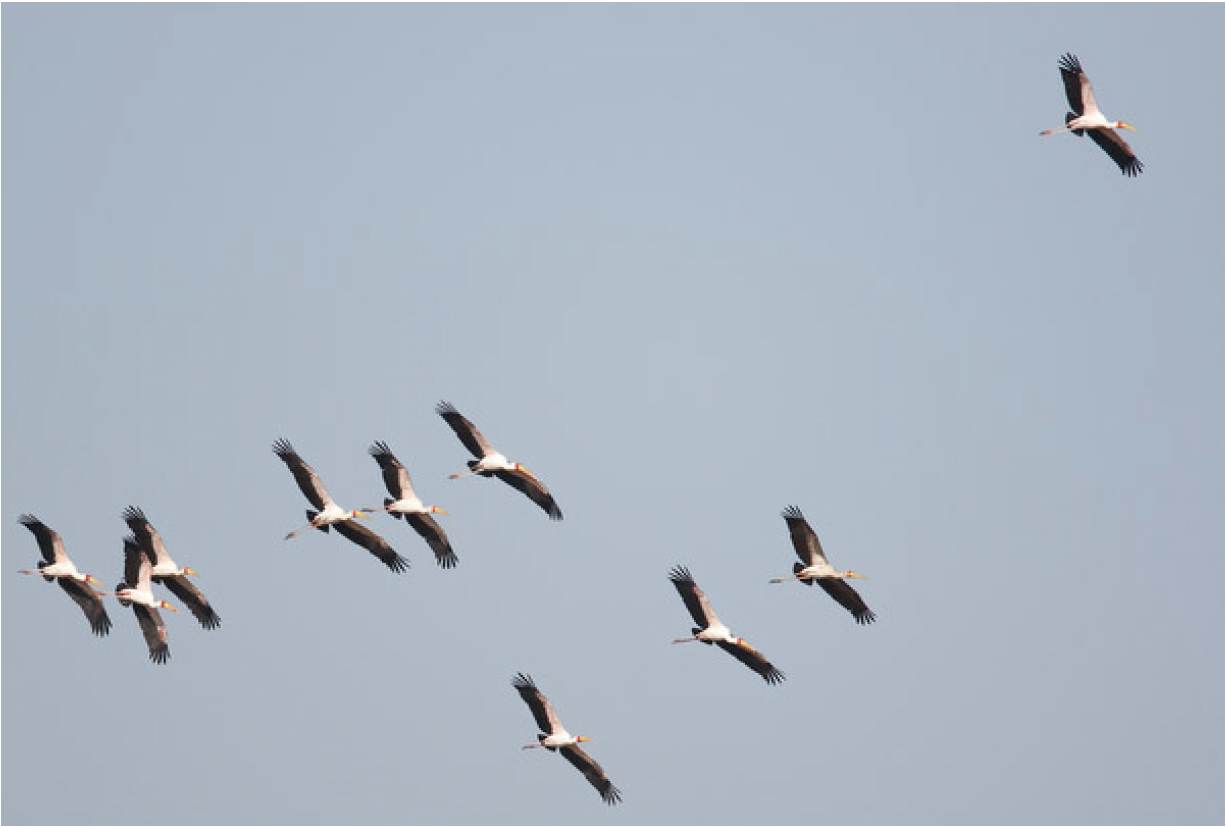 What’s the object class of the center pixel?
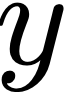 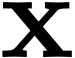 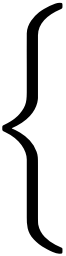 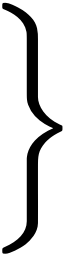 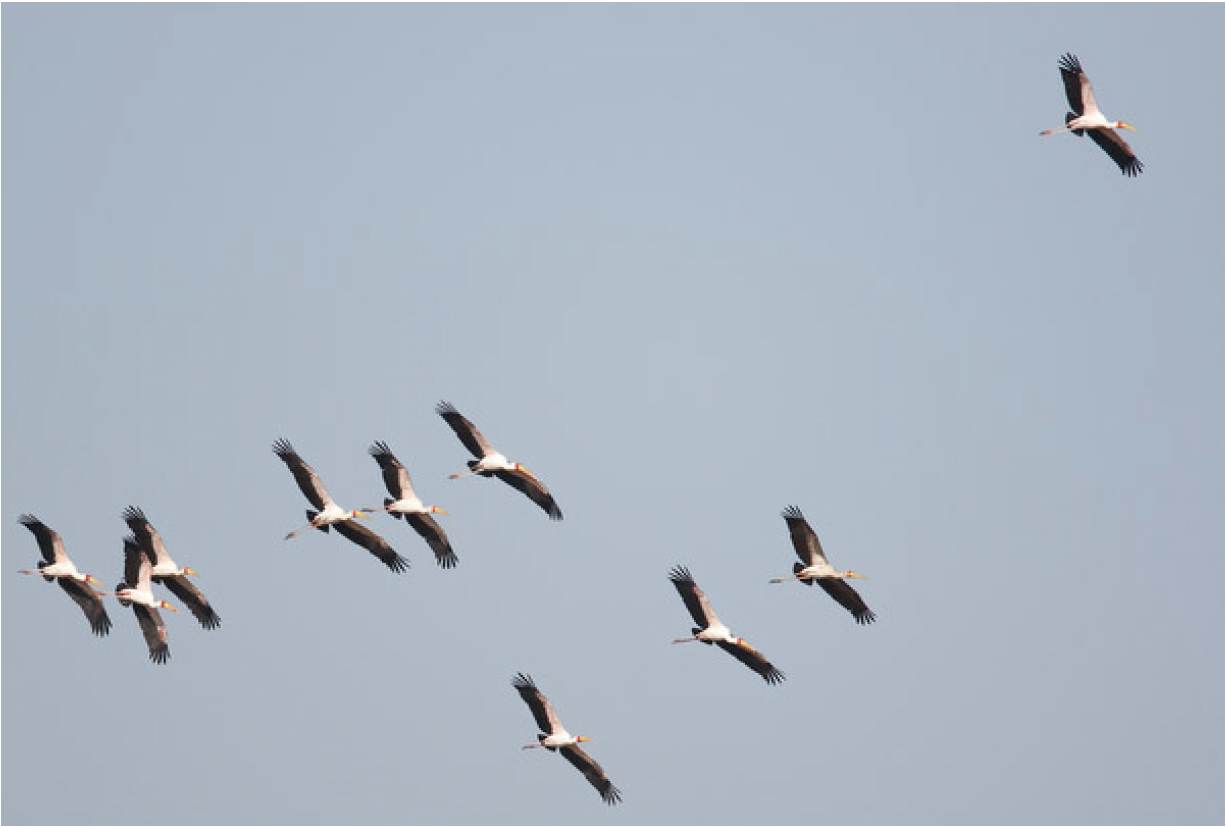 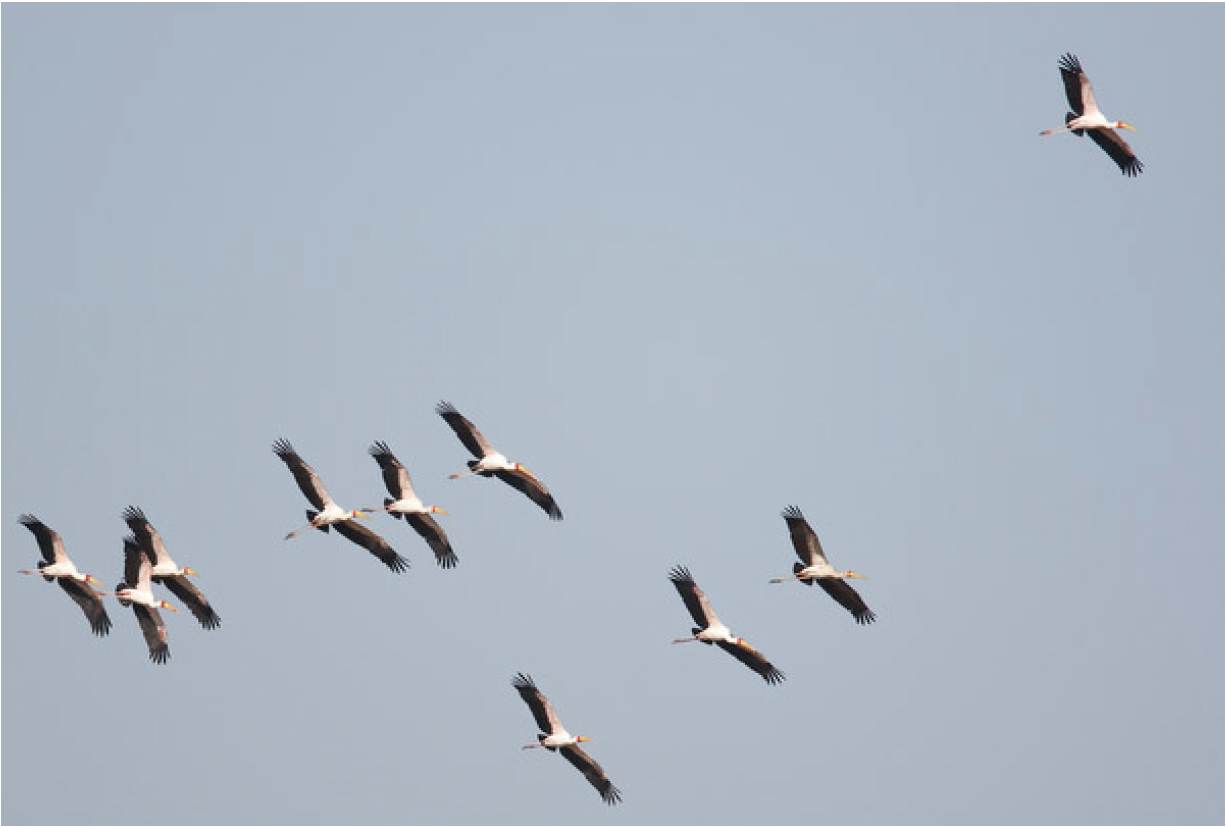 “Bird”
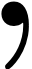 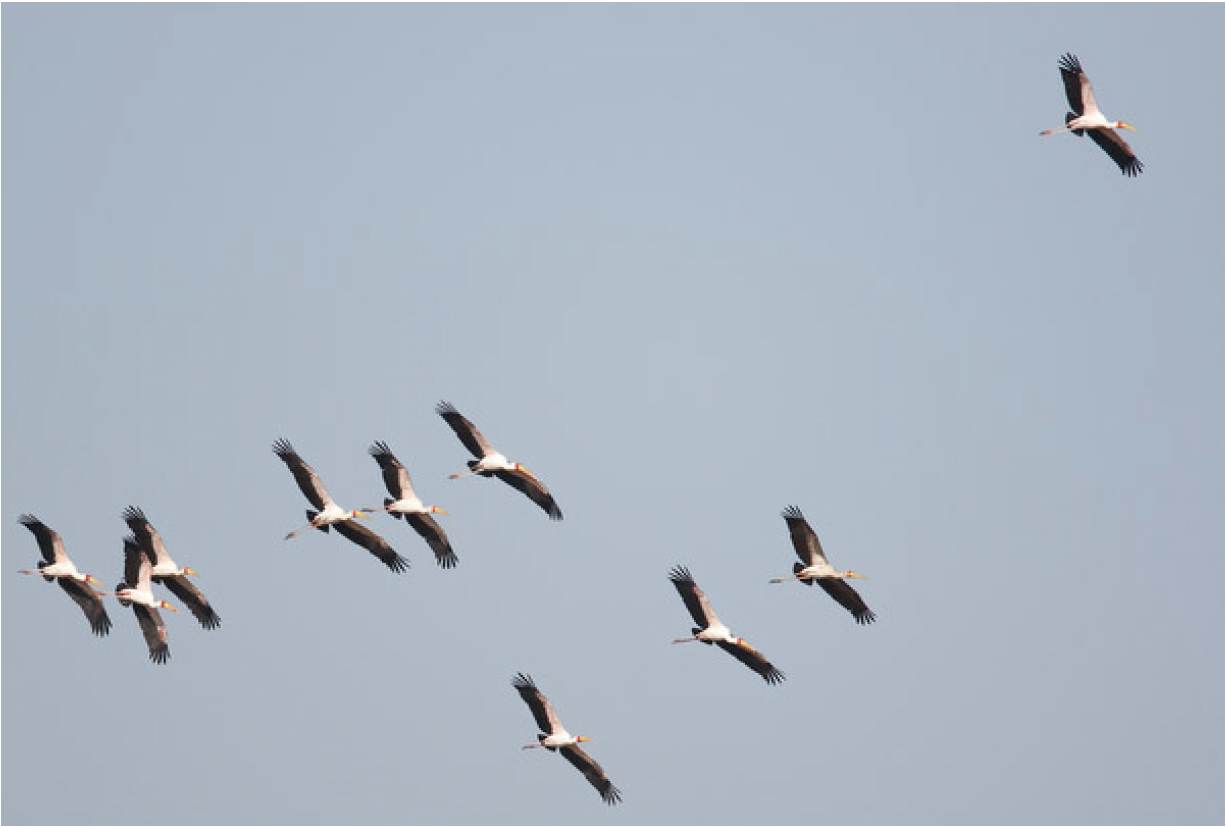 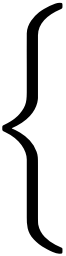 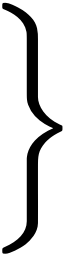 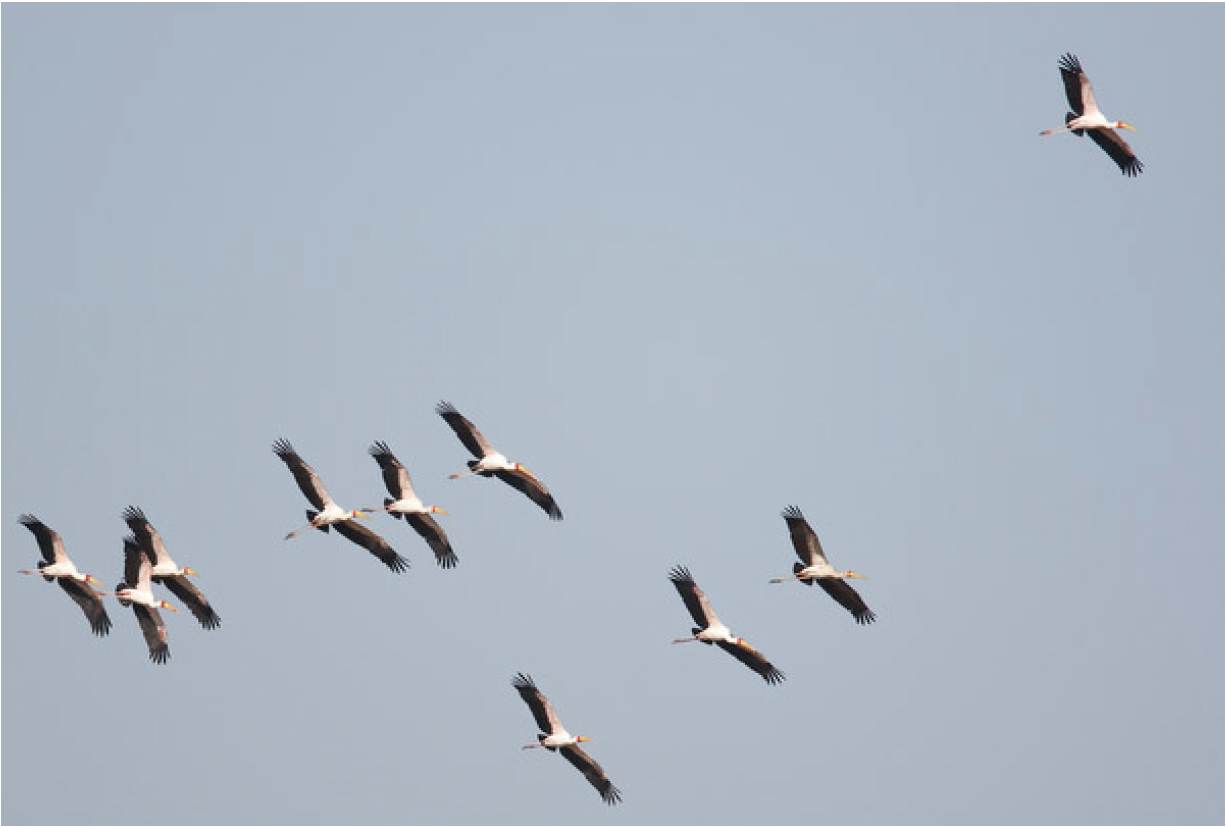 “Bird”
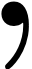 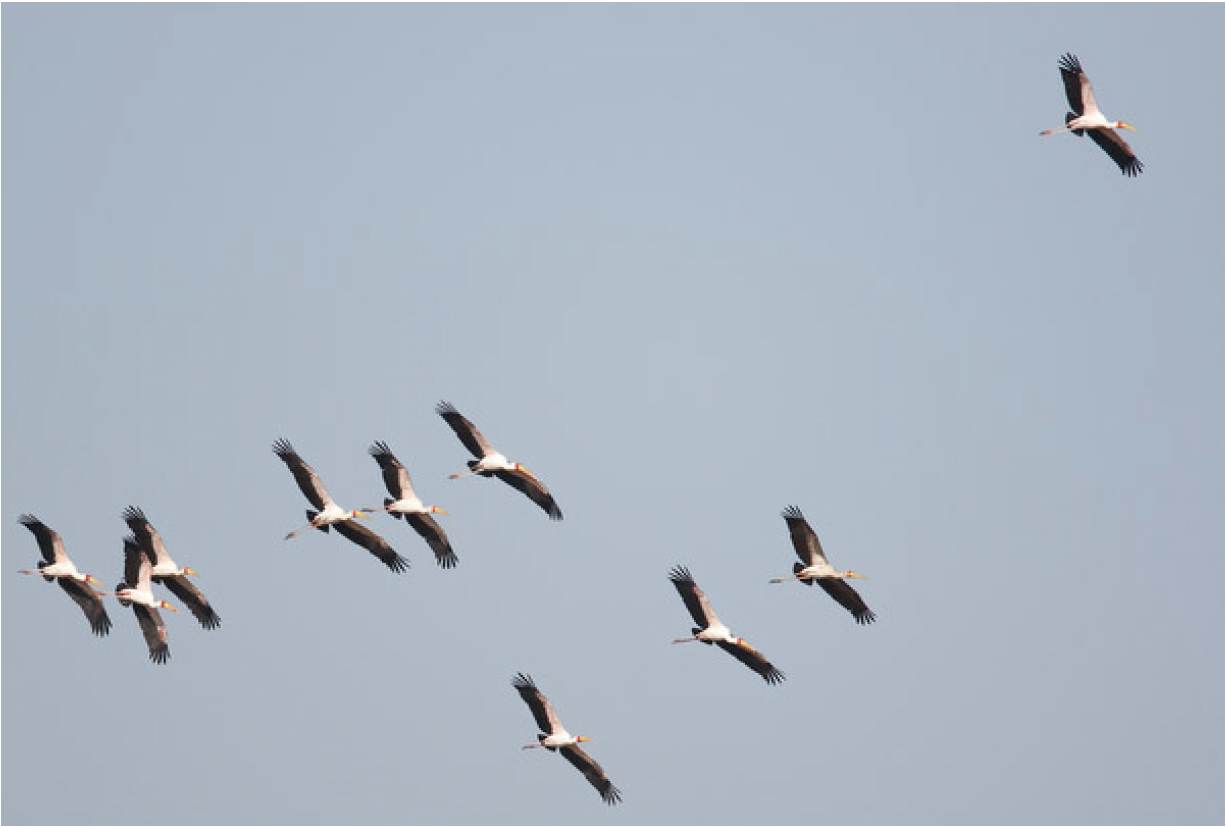 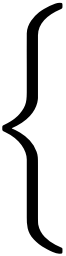 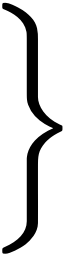 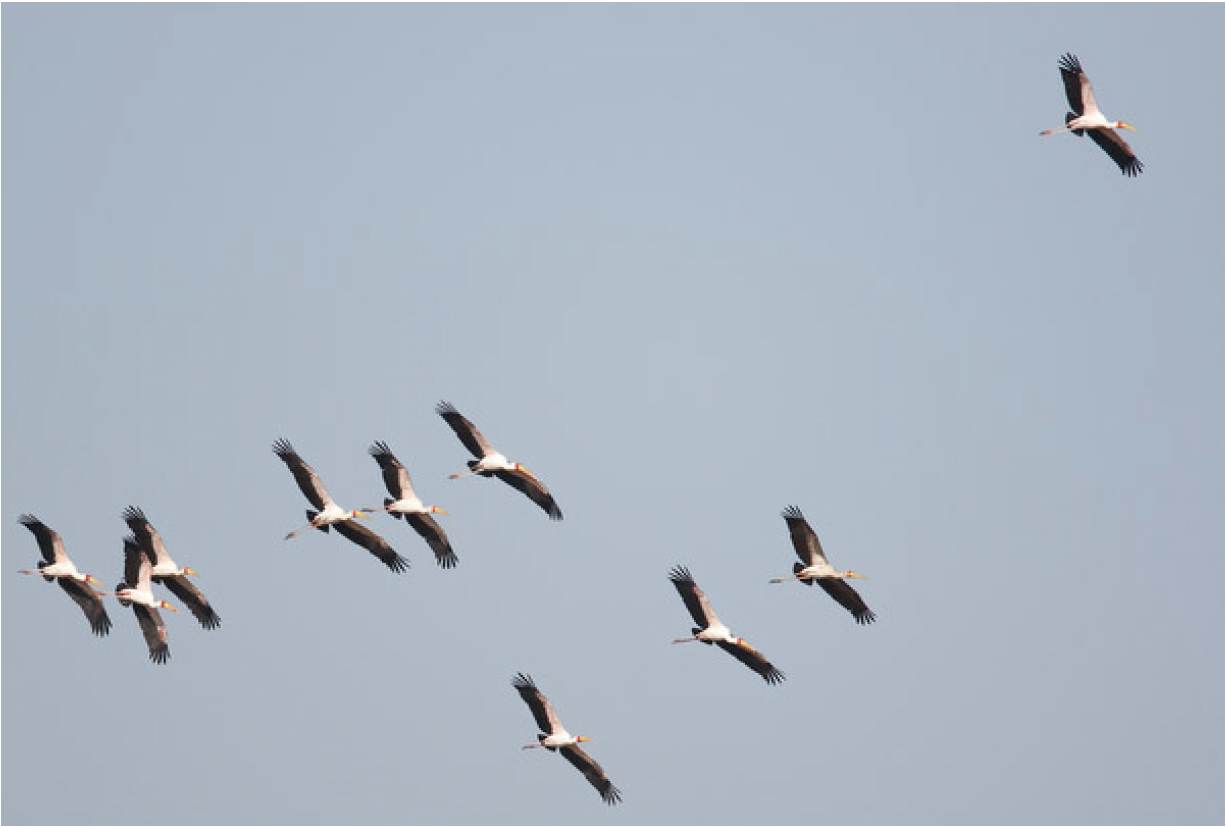 “Sky”
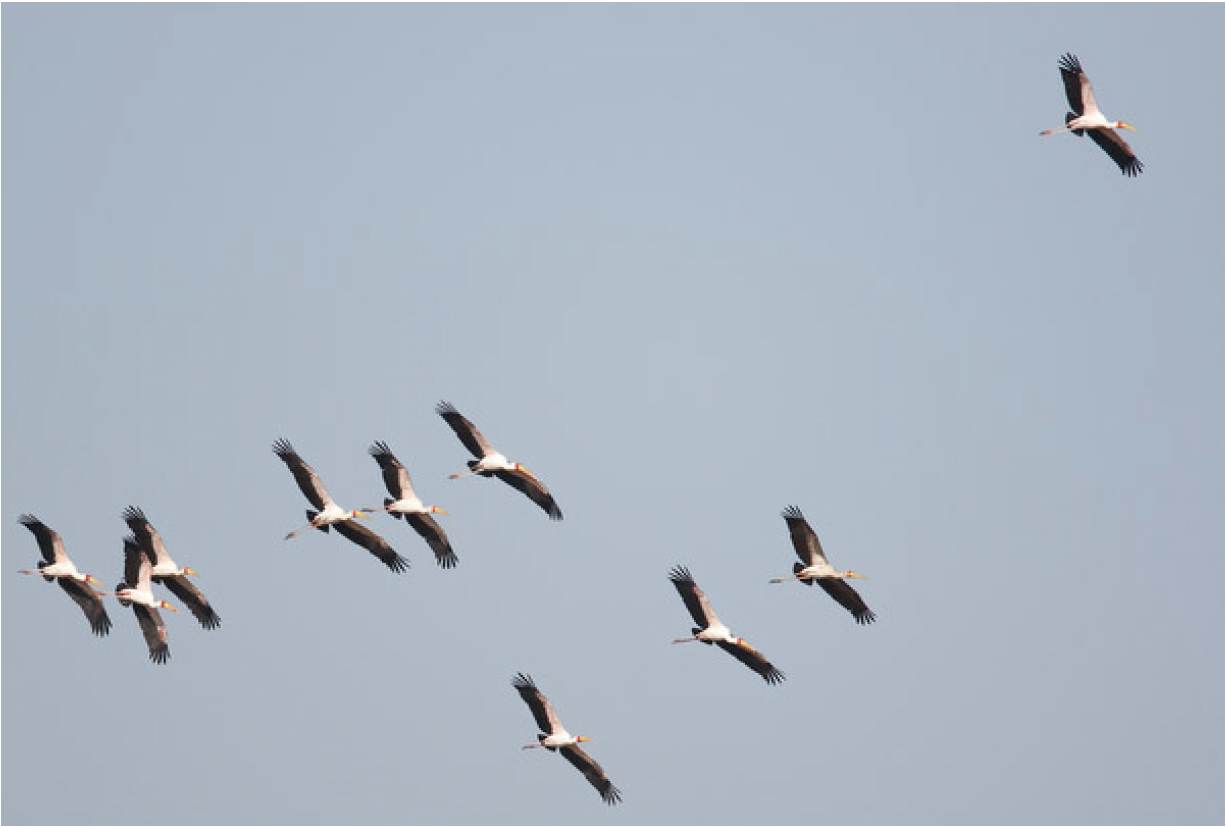 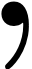 …
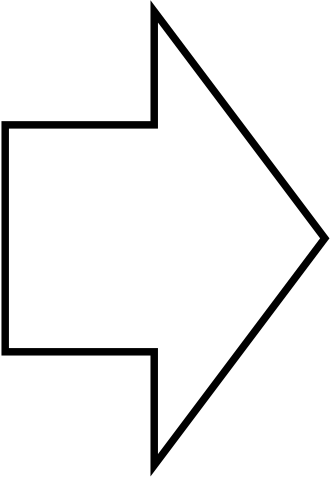 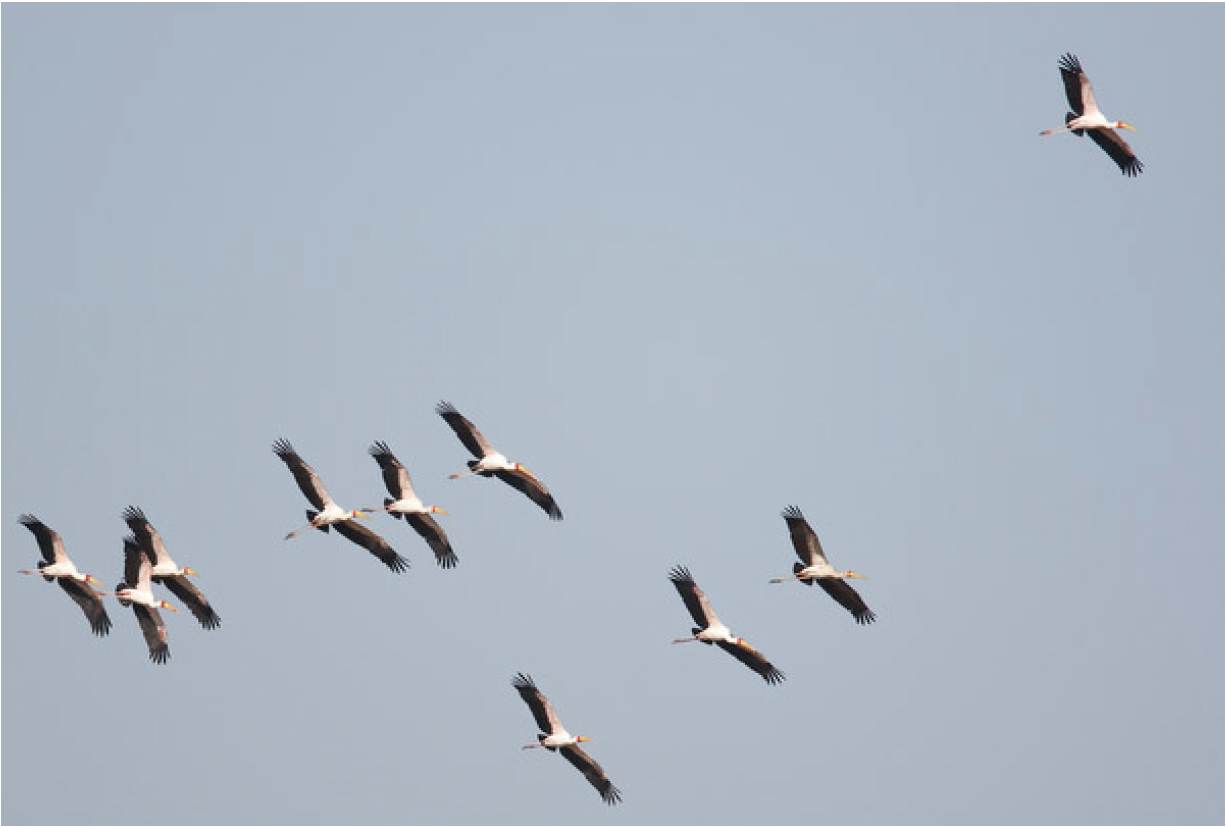 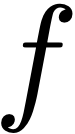 (Colors represent one-hot codes)
This problem is called semantic segmentation
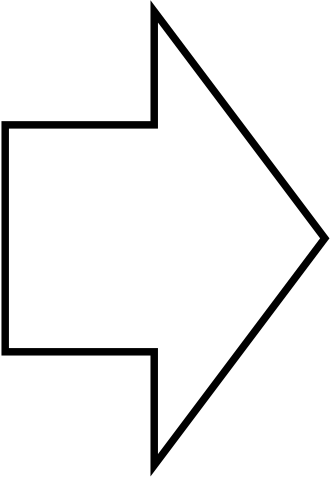 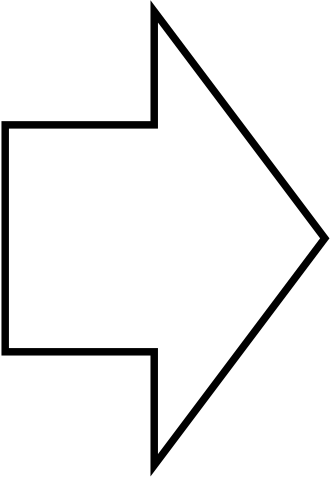 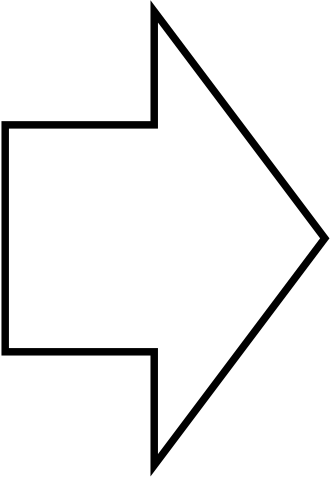 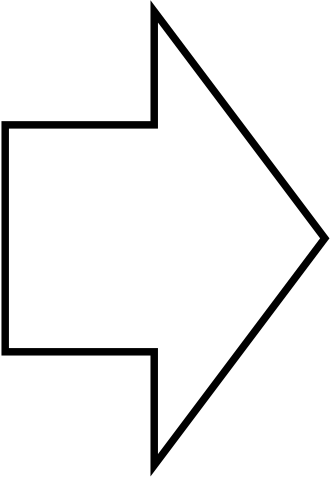 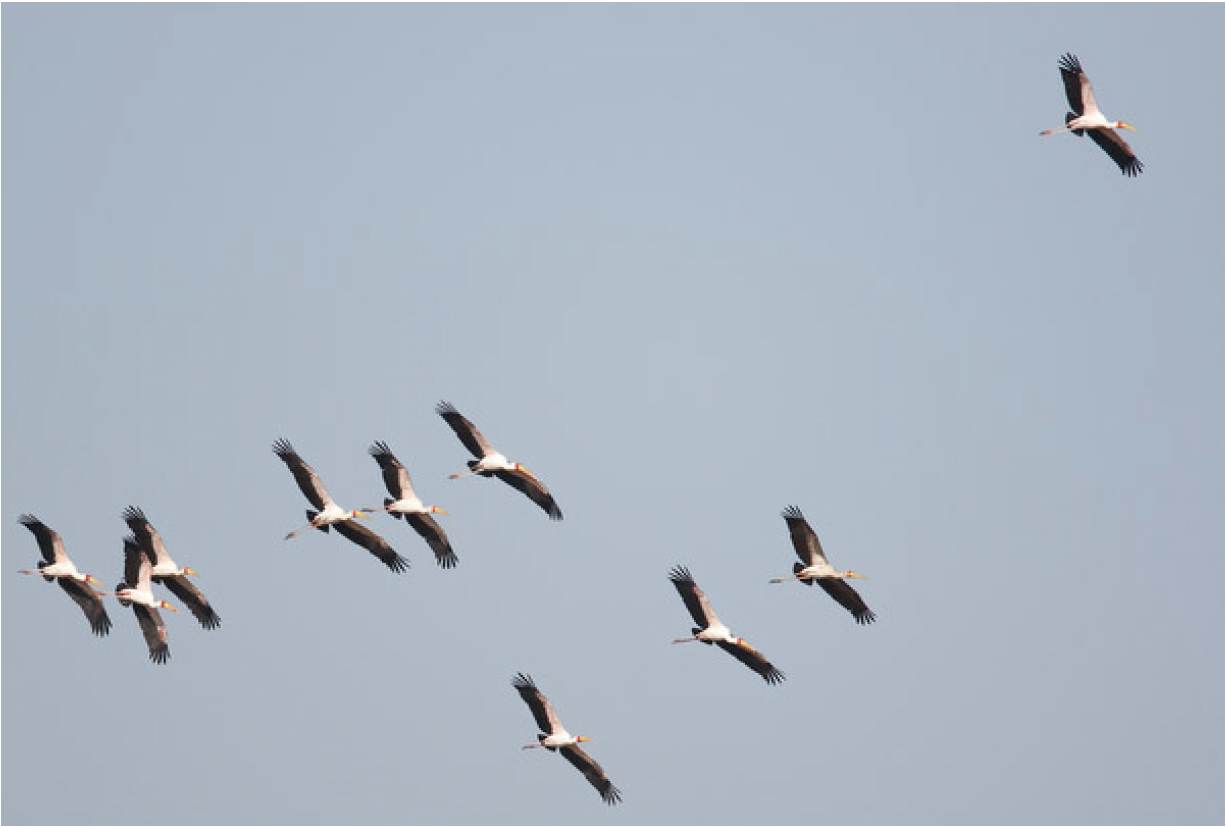 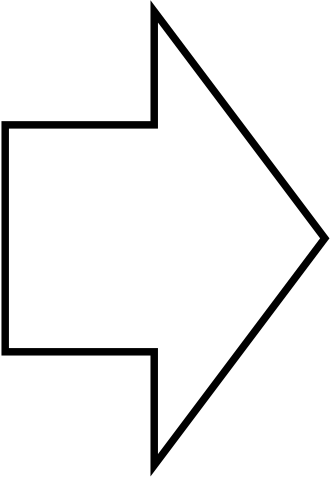 “Sky”
“Sky”
“Bird”
“Bird”
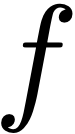 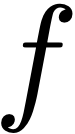 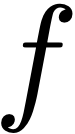 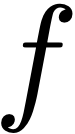 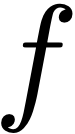 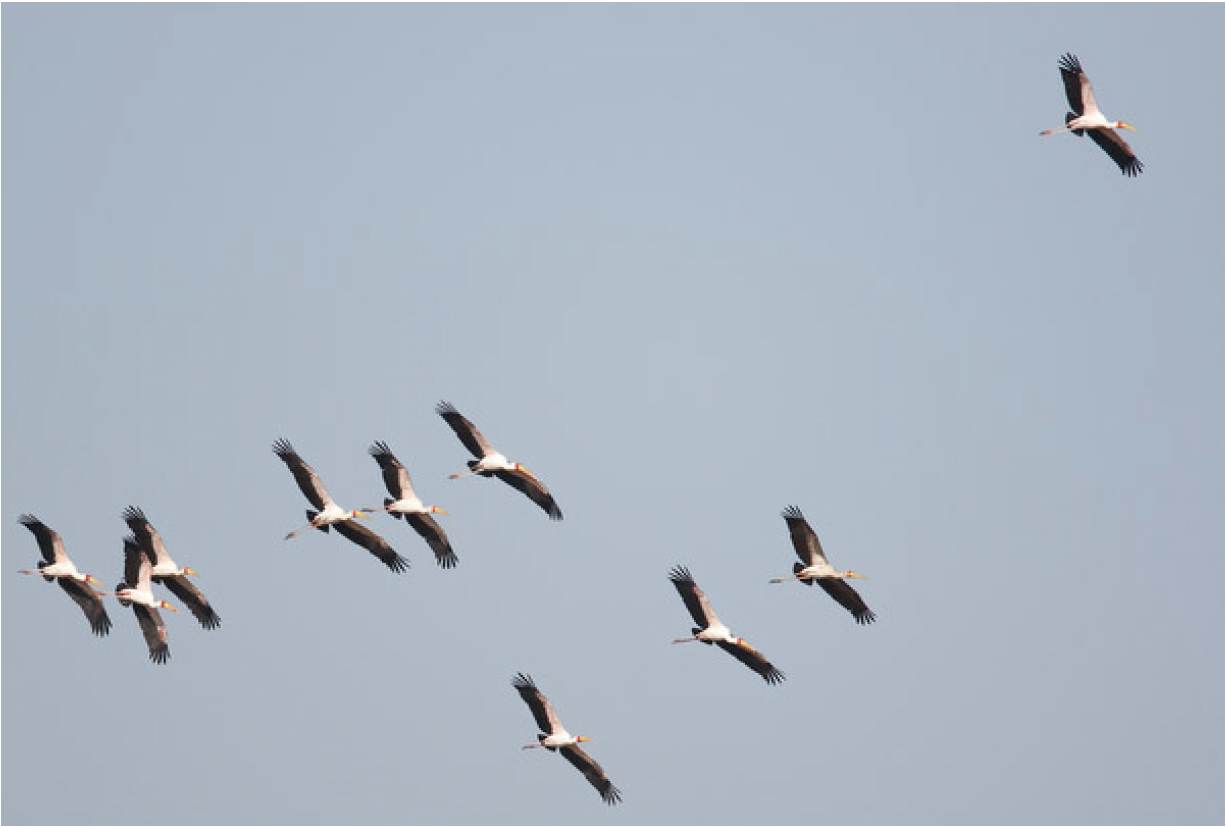 What’s the object class of the center pixel?
An equivariant mapping:
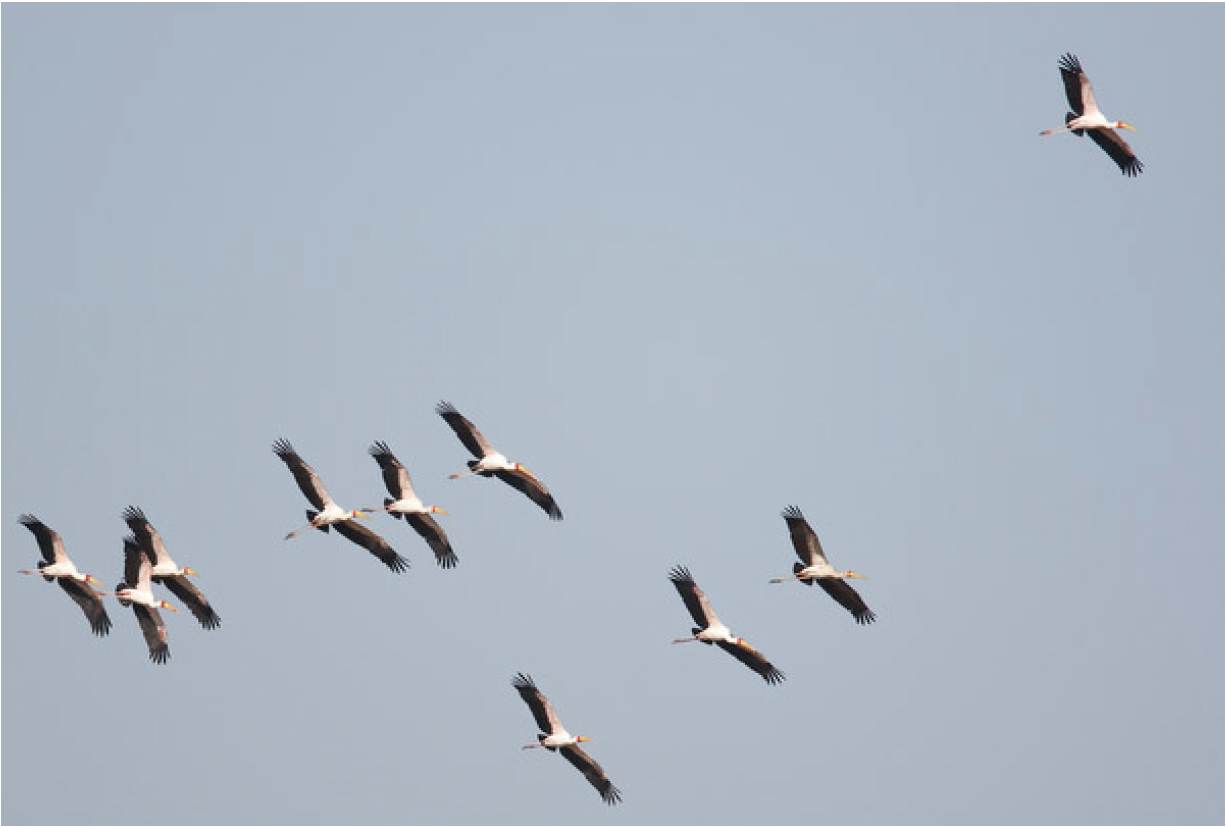 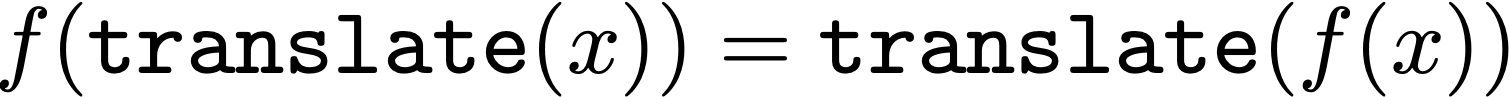 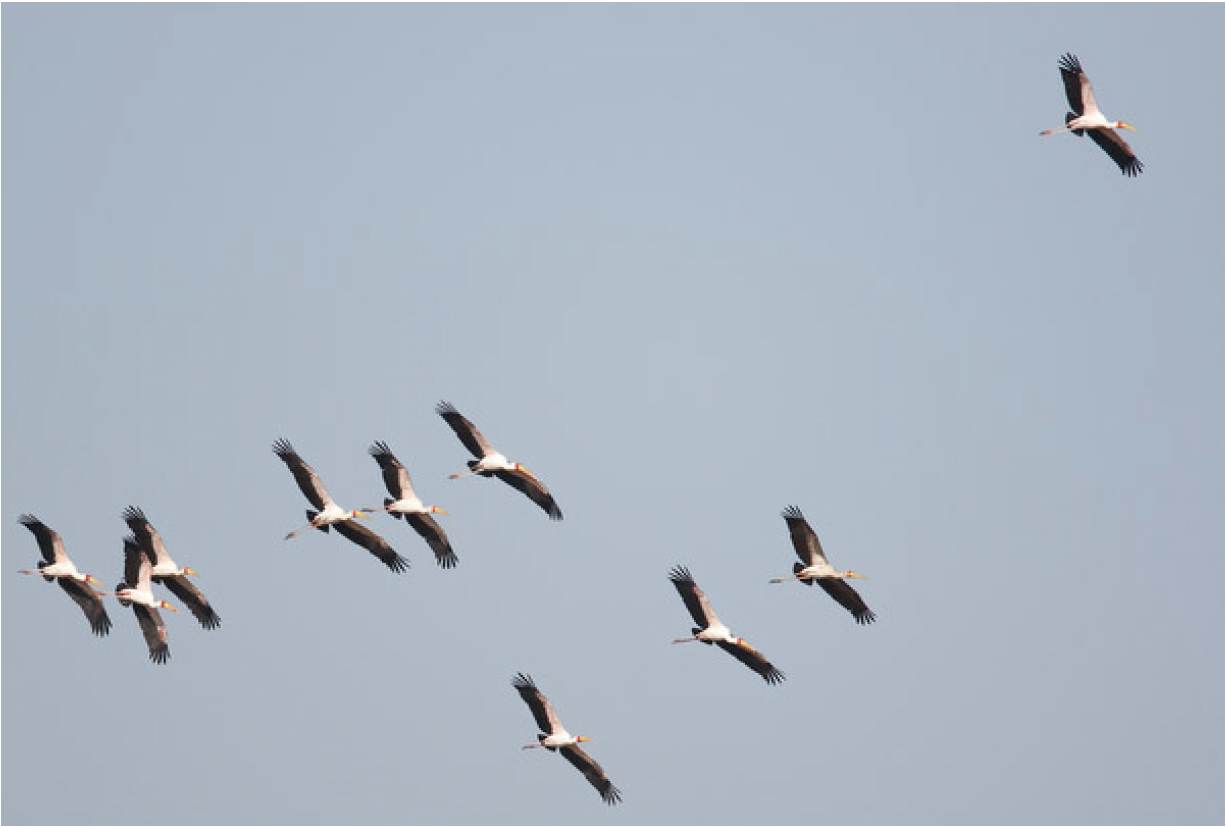 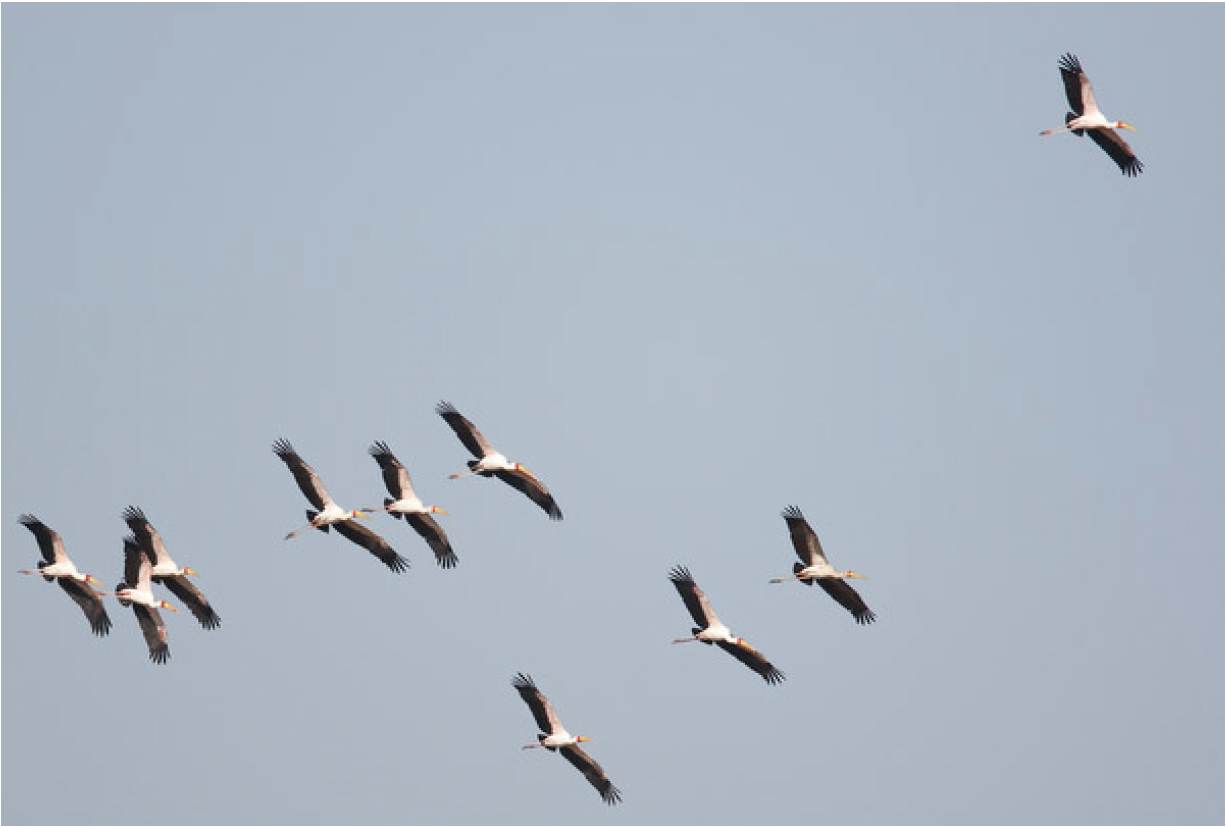 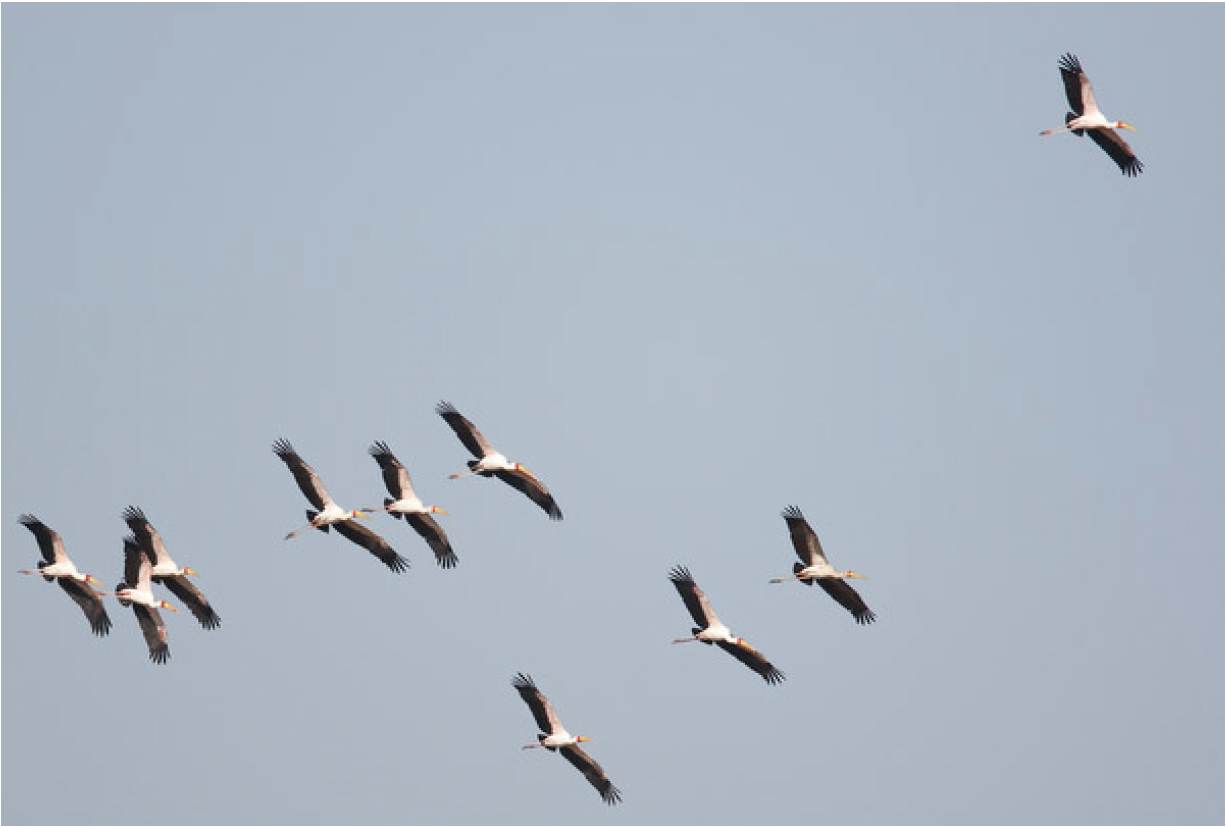 Translation invariance: process each patch in the same way.
W computes a weighted sum of all pixels in the patch
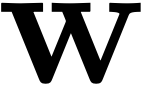 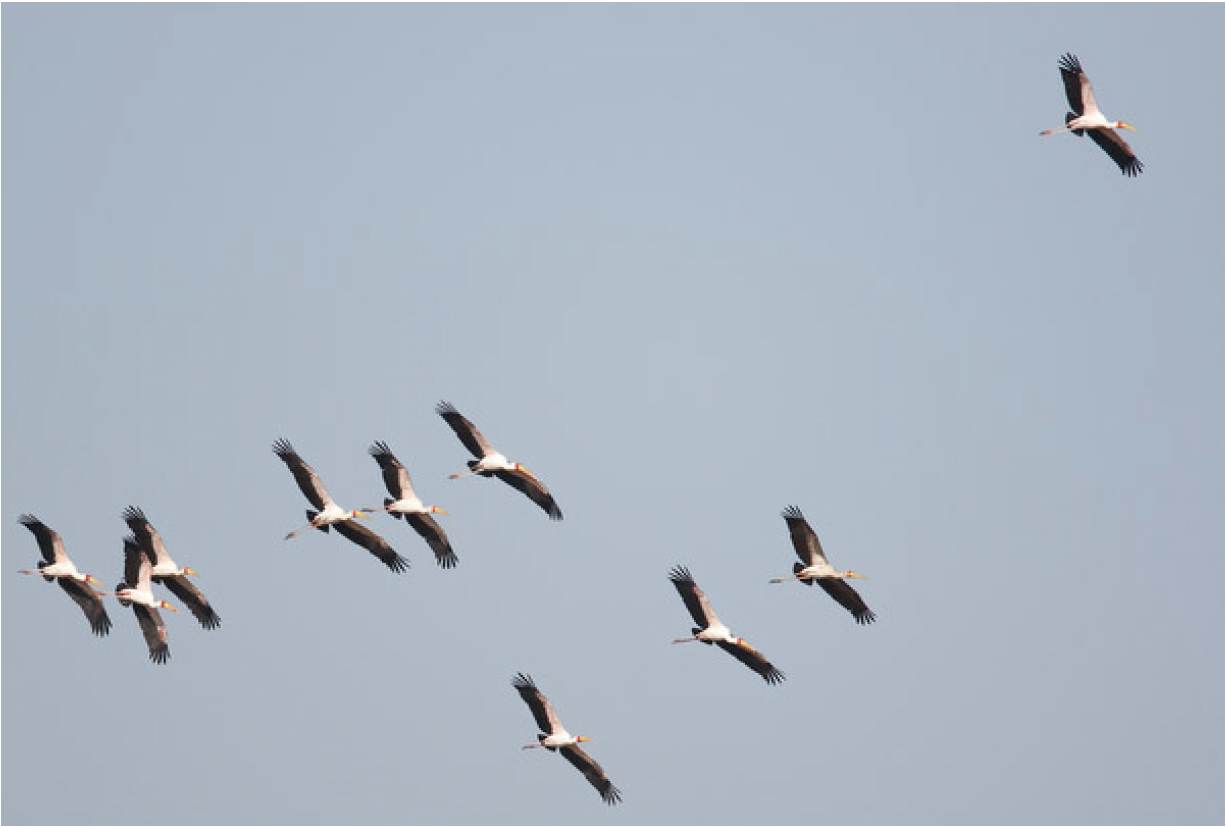 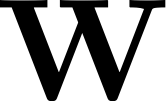 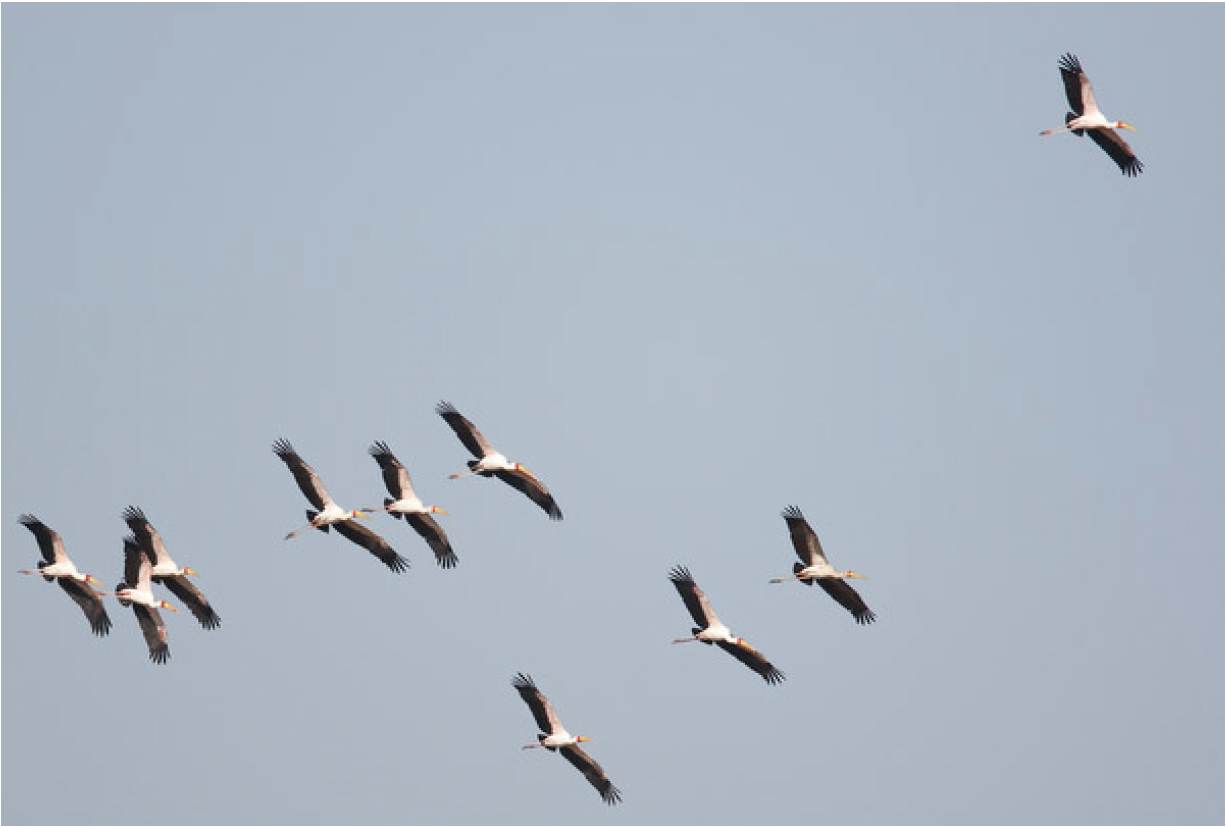 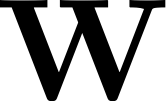 W is a convolutional kernel applied to the full image!
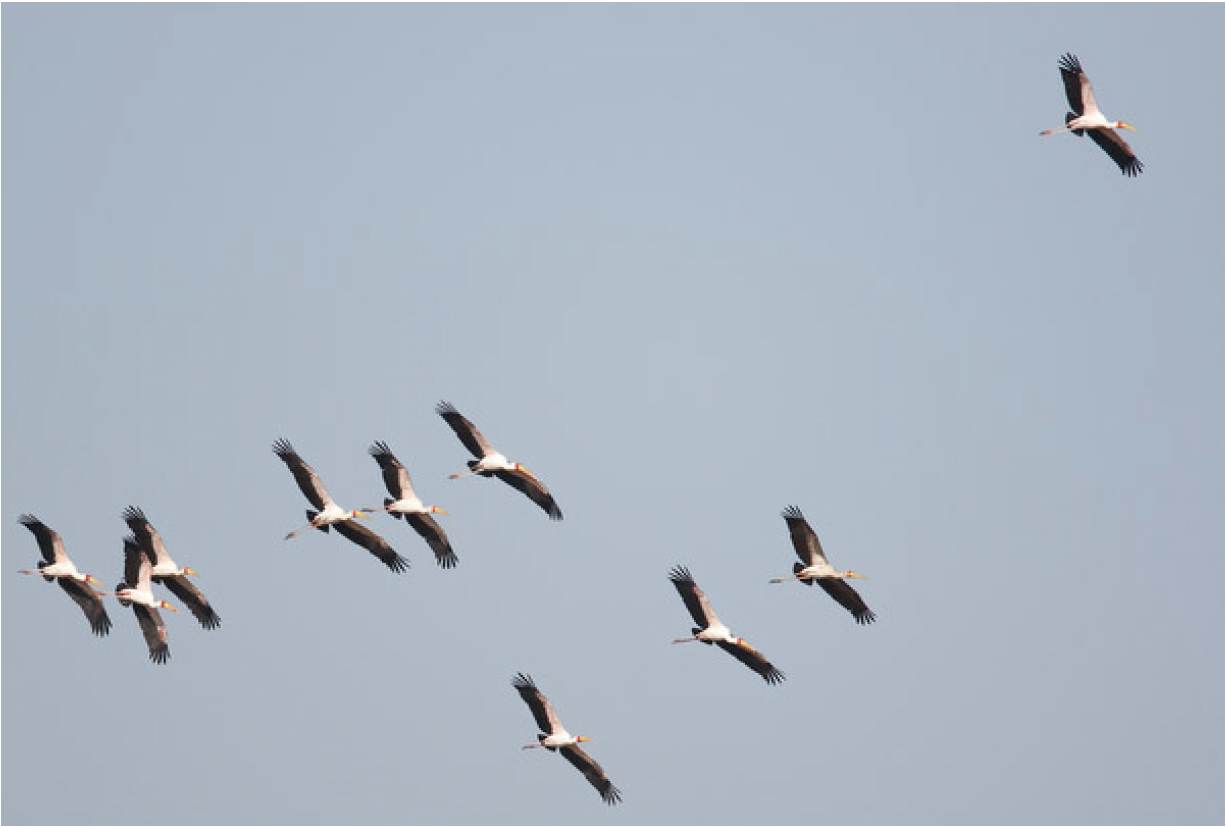 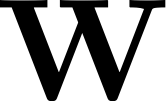 Convolution
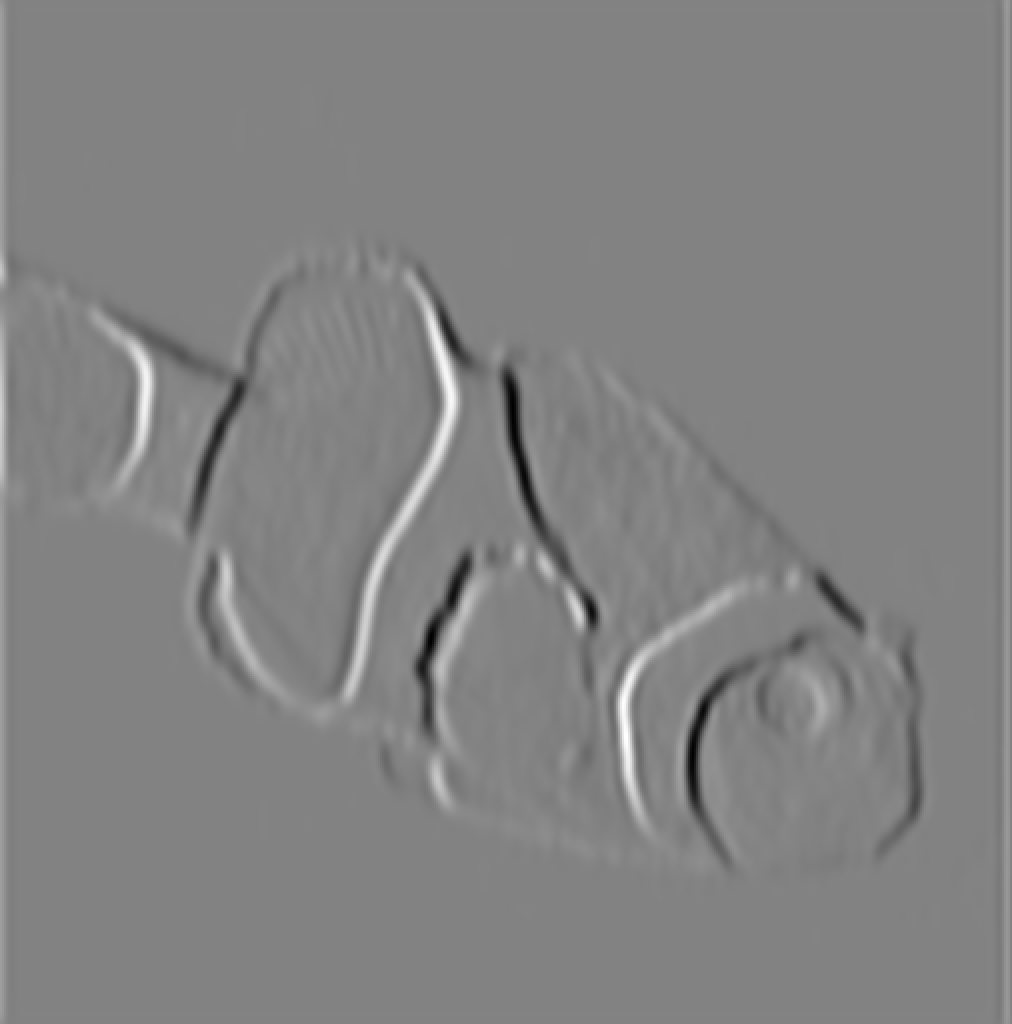 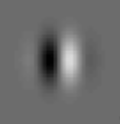 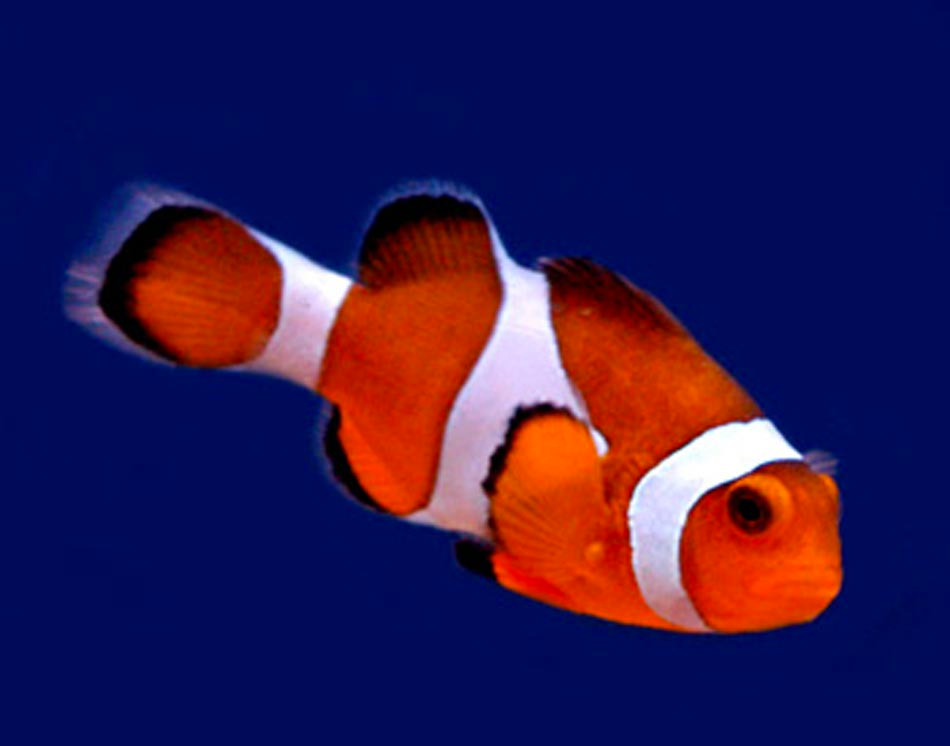 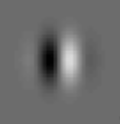 filter
[Speaker Notes: The advantage of convolution is that parameters are shared. All spatial windows are treated the same way during each filtering operation. This means there are far fewer parameters, weights, to learn. So we can learn more efficiently and avoid overfitting.

This works because stuff in the world is mostly translation invariant. For example, a clown fish looks the same no matter where it is in the image. (Technically, a clown fish on the left looks like a clown fish on the right, except translated to the left, which means the clown fish semantic labels are equivariant with translation.)]
Fully-connected network
Fully-connected (fc) layer
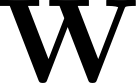 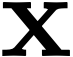 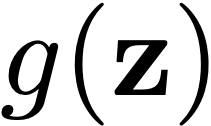 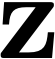 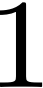 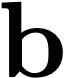 Locally connected network
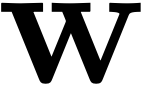 Often, we assume output is a local function of input.
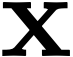 If we use the same weights (weight sharing) to compute each local function, we get a convolutional neural network.
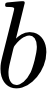 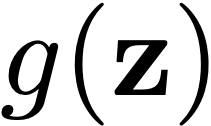 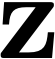 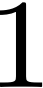 [Speaker Notes: z_k = \frac{1}{|\mathcal{N}|} \sum_{j \in \mathcal{N}(j)} g(y_j)]
Convolutional neural network
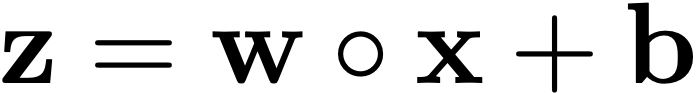 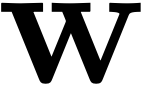 Conv layer
Often, we assume output is a local function of input.
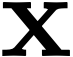 If we use the same weights (weight sharing) to compute each local function, we get a convolutional neural network.
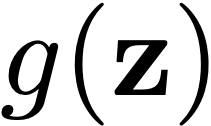 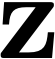 [Speaker Notes: \mathbf{z} = \mathbf{w} \circ \mathbf{x} + \mathbf{b}]
Weight sharing
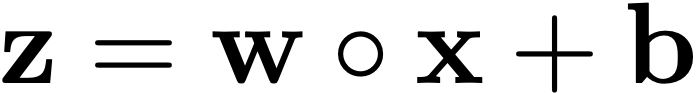 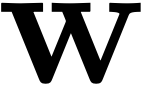 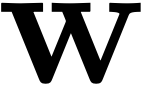 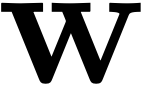 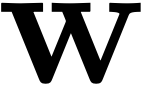 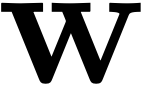 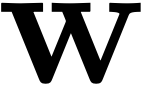 Conv layer
Often, we assume output is a local function of input.
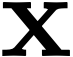 If we use the same weights (weight sharing) to compute each local function, we get a convolutional neural network.
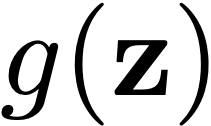 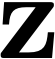 [Speaker Notes: z_k = \frac{1}{|\mathcal{N}|} \sum_{j \in \mathcal{N}(j)} g(y_j)]
Linear system:
It can also be represented as a fully connected linear neural network
A linear function f can be written as a matrix multiplication:
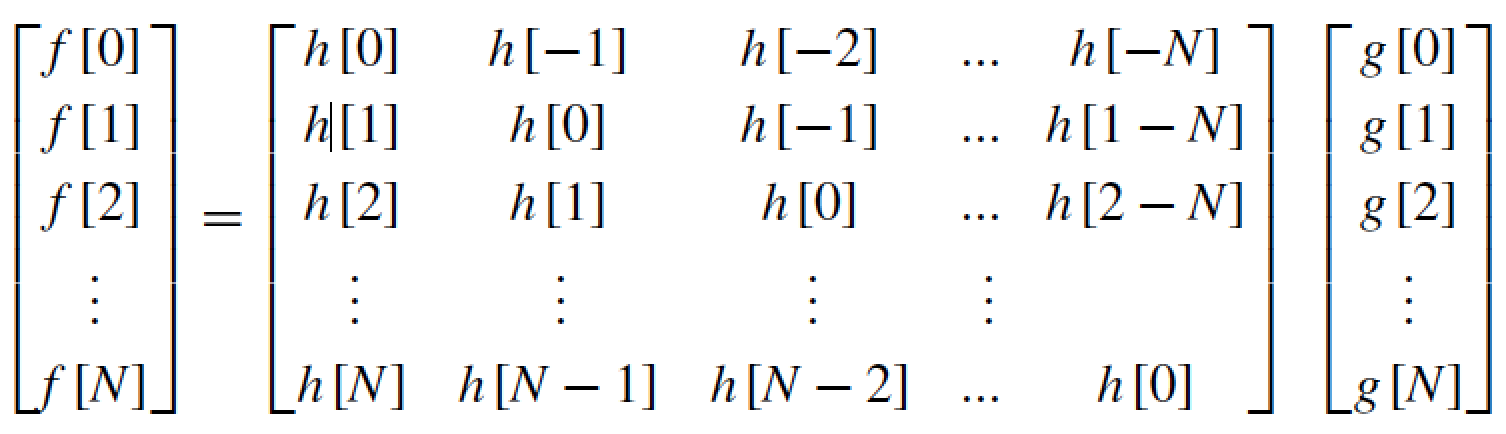 y
x
…
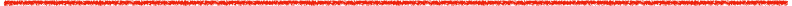 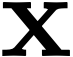 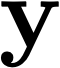 …
n indexes rows,k indexes columns
Is the strength of the connectionbetween x[k] and y[n]
Convolution
A linear shift invariant (LSI) function f can be written as a matrix multiplication:
It can also be represented as a convolutional layer of neural net:
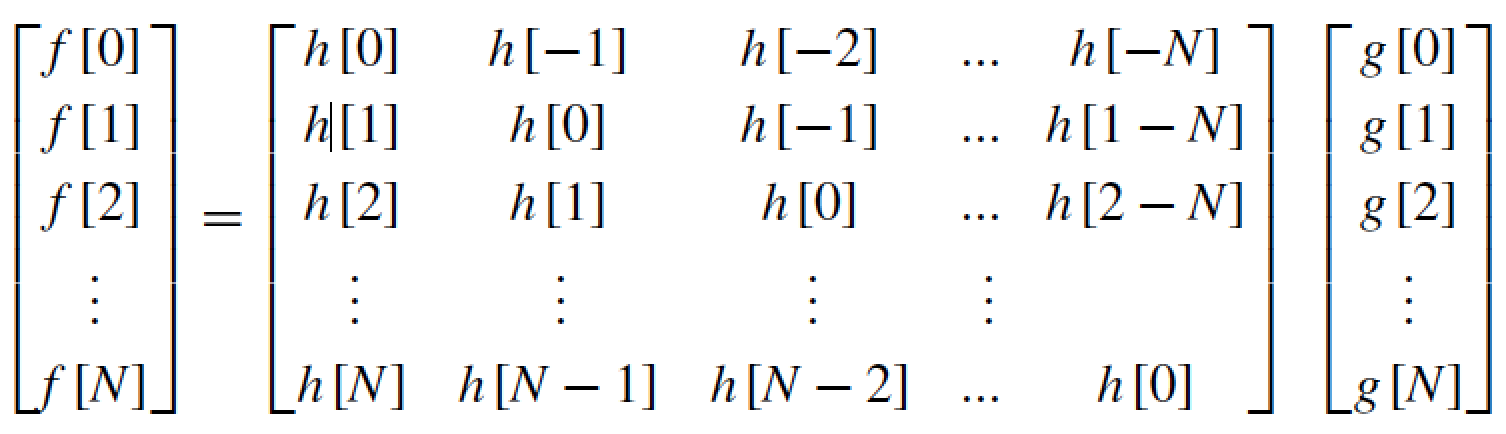 y
x
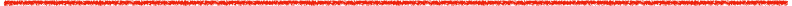 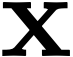 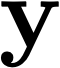 n indexes rows,k indexes columns
Is the strength of the connectionbetween x[k] and y[n]
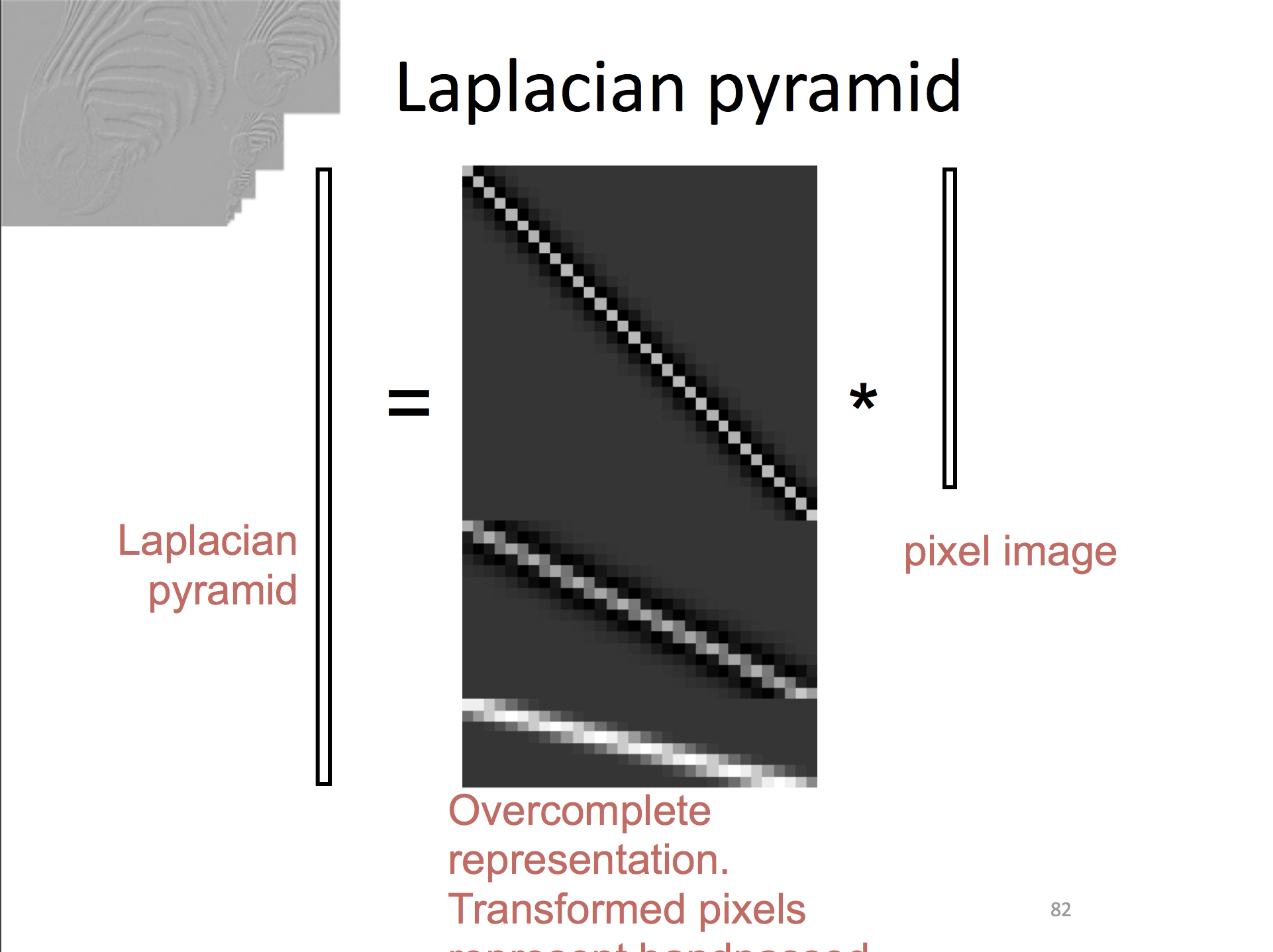 Toeplitz matrix
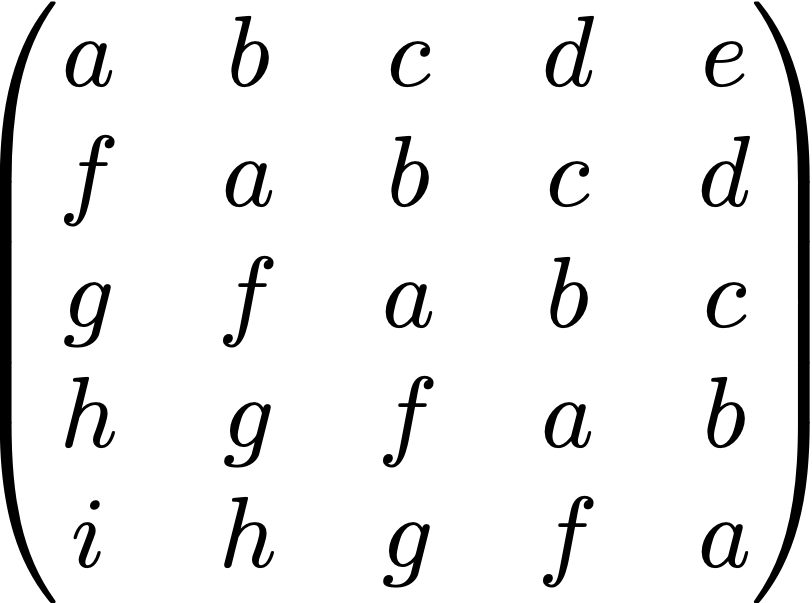 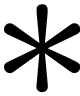 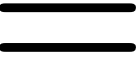 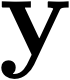 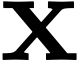 e.g., pixel image
Constrained linear layer
Fewer parameters —> easier to learn, less overfitting
[Speaker Notes: \begin{pmatrix}
    a & b & c & d & e \\
    f & a & b & c & d \\
    g & f & a & b & c \\
    h & g & f & a & b \\
    i & h & g & f & a \\
\end{pmatrix}]
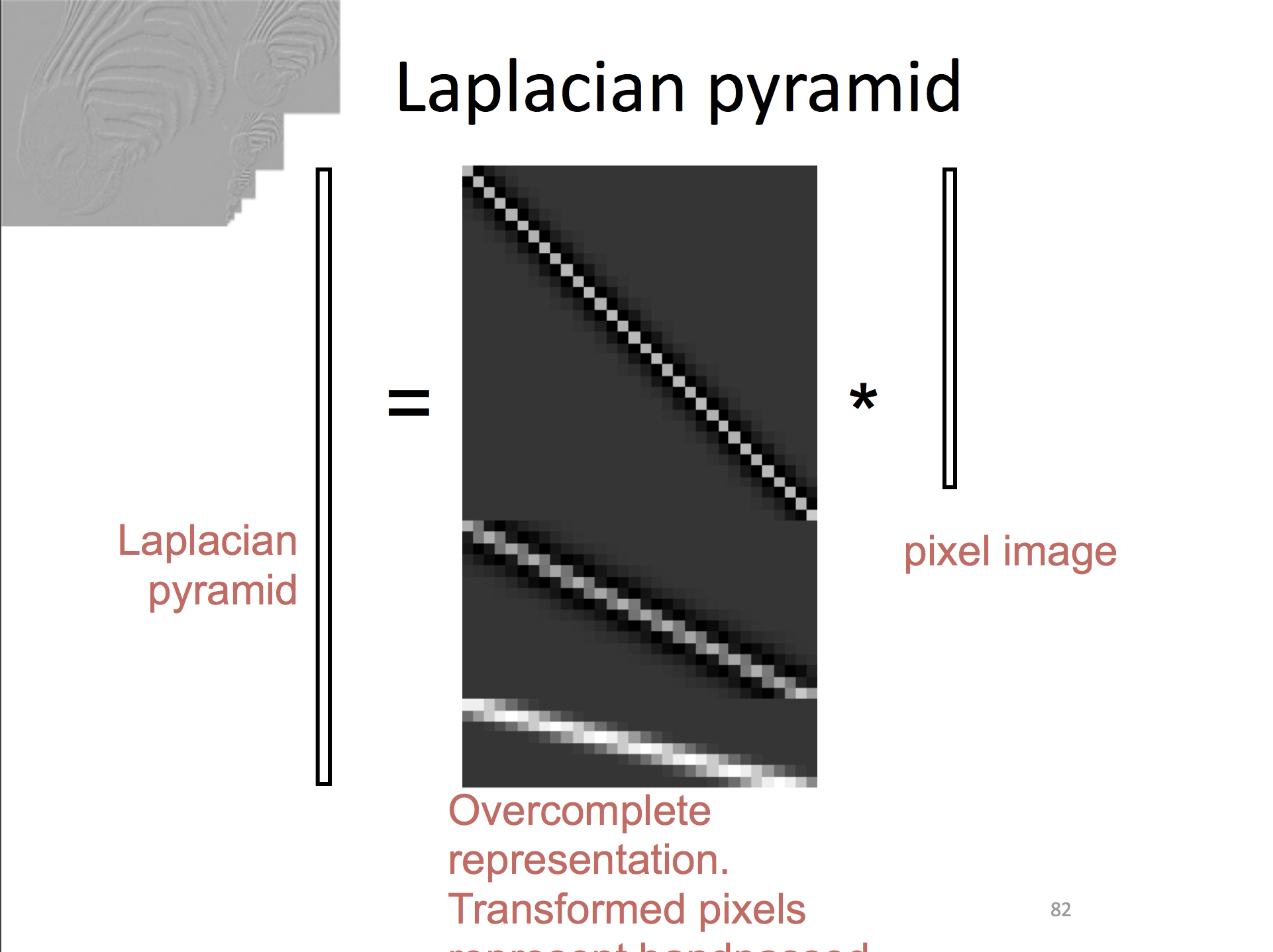 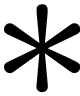 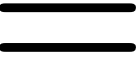 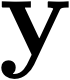 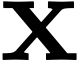 [Speaker Notes: \begin{pmatrix}
    a & b & c & d & e \\
    f & a & b & c & d \\
    g & f & a & b & c \\
    h & g & f & a & b \\
    i & h & g & f & a \\
\end{pmatrix}]
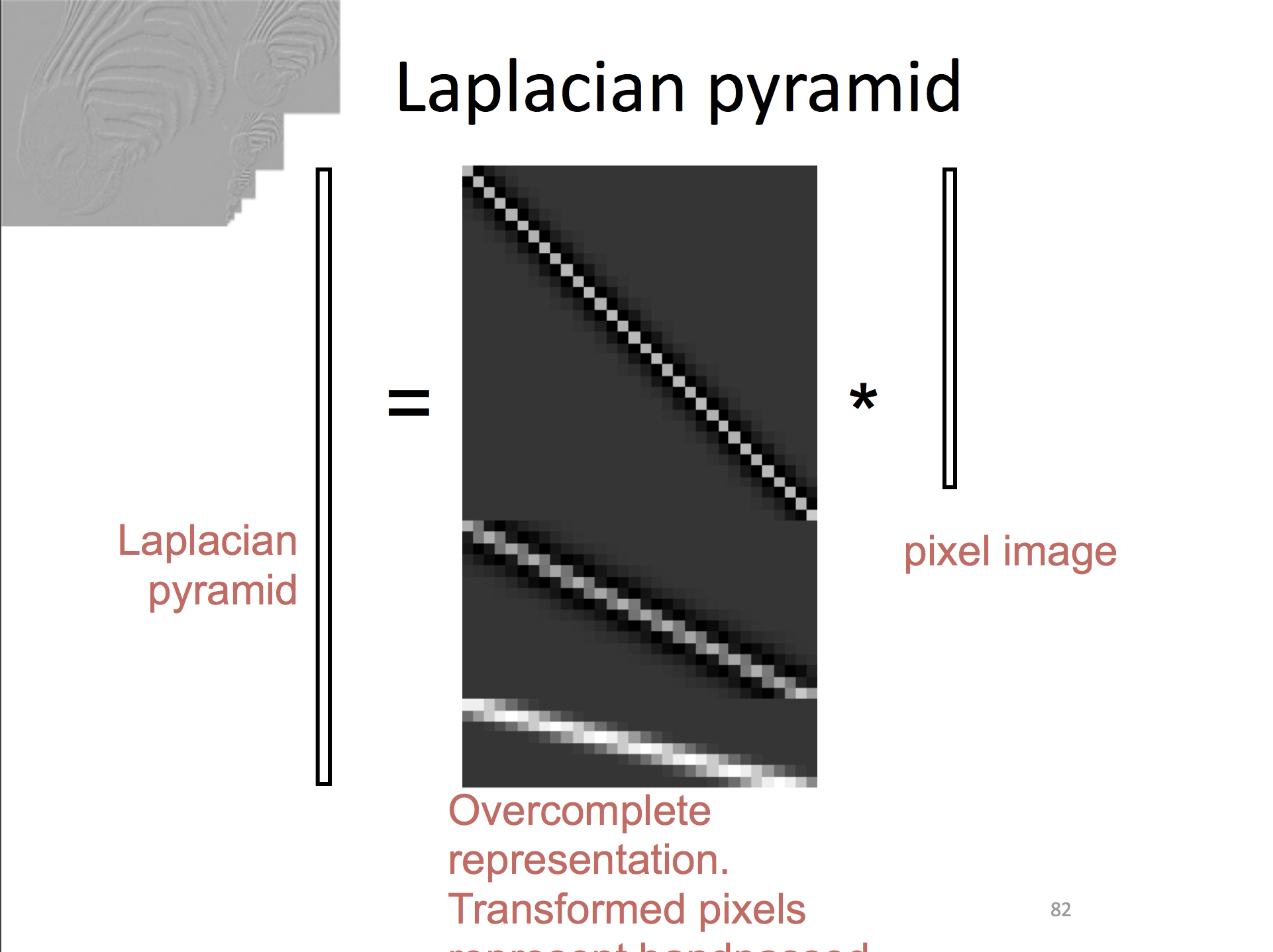 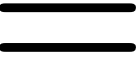 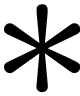 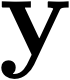 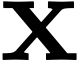 [Speaker Notes: \begin{pmatrix}
    a & b & c & d & e \\
    f & a & b & c & d \\
    g & f & a & b & c \\
    h & g & f & a & b \\
    i & h & g & f & a \\
\end{pmatrix}]
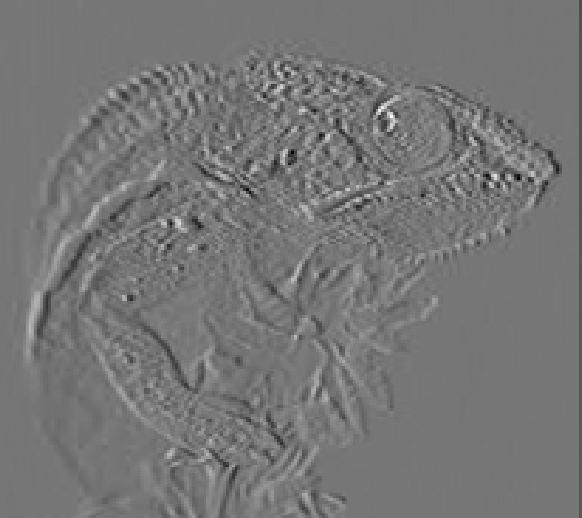 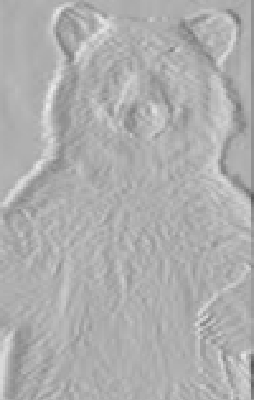 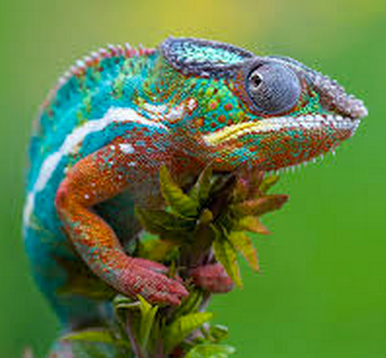 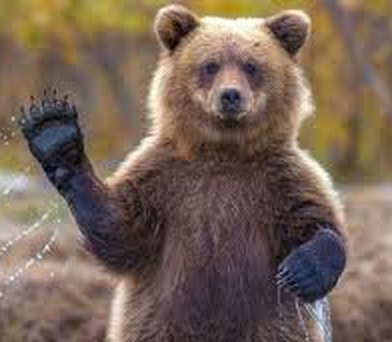 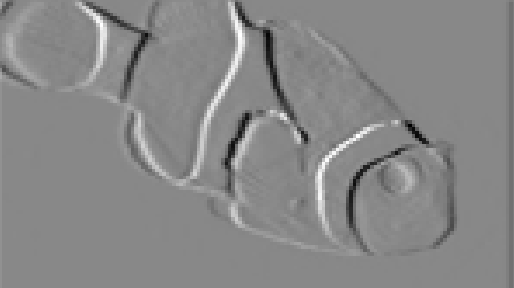 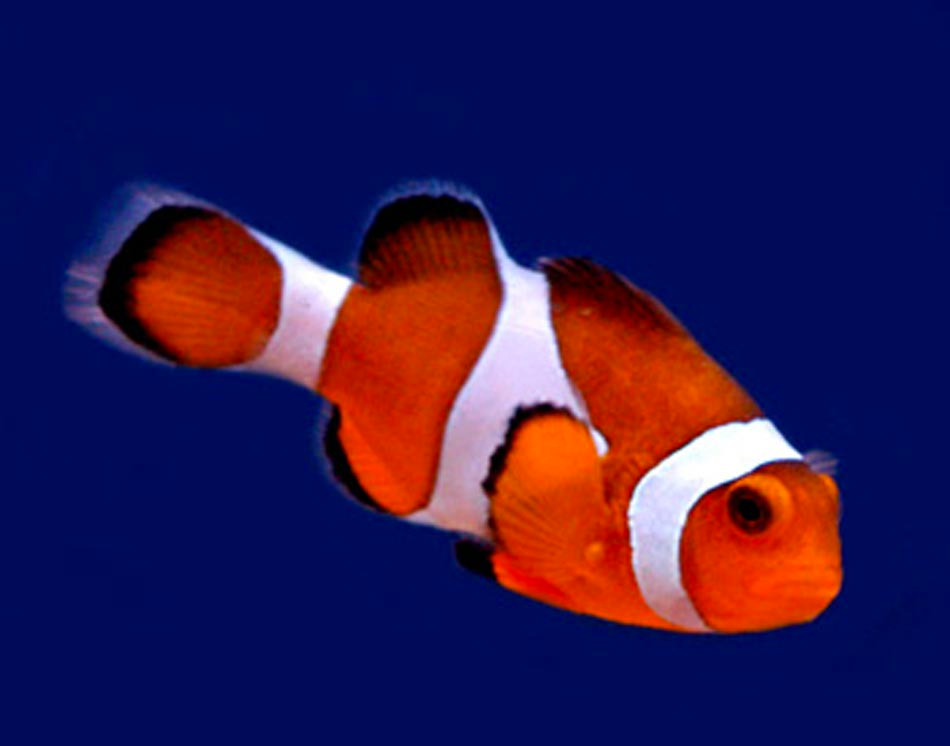 Conv layers can be applied to arbitrarily-sized inputs
Five views on convolutional layers
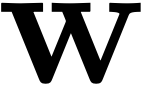 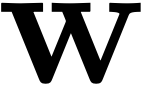 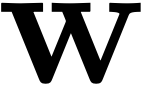 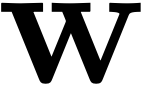 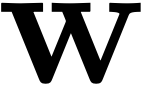 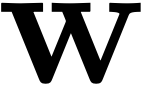 Equivariant with translation
Patch processing
Image filter
Parameter sharing 
A way to process variable-sized tensors
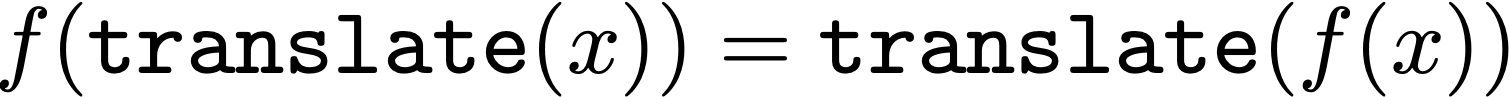 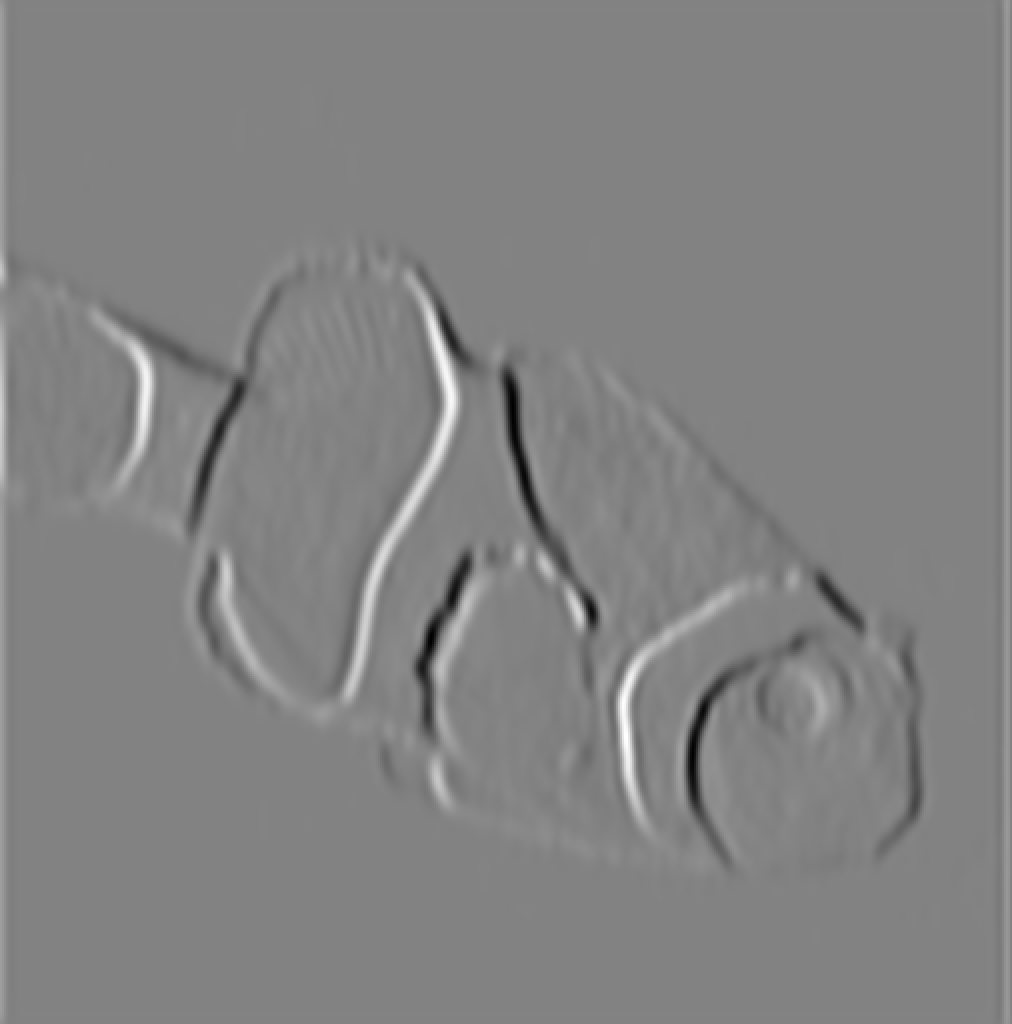 What if we have color?
(aka multiple input channels?)
Multiple channel inputs
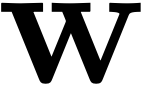 Conv layer
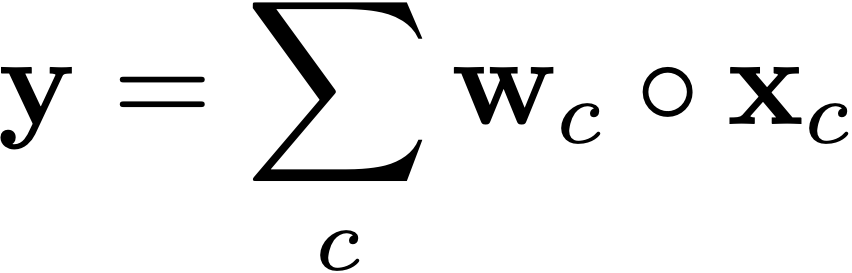 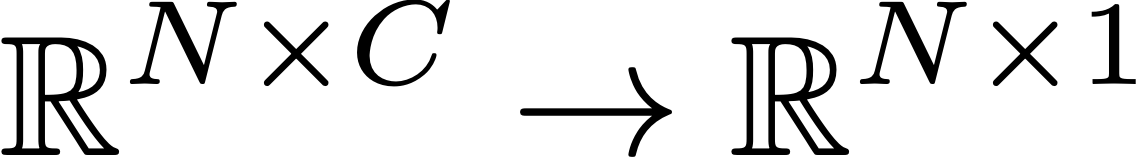 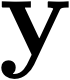 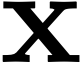 [Speaker Notes: \mathbf{y} = \sum_c \mathbf{w}_c \circ \mathbf{x}_c + \mathbf{b}]
Multiple channel outputs
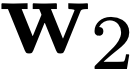 Conv layer
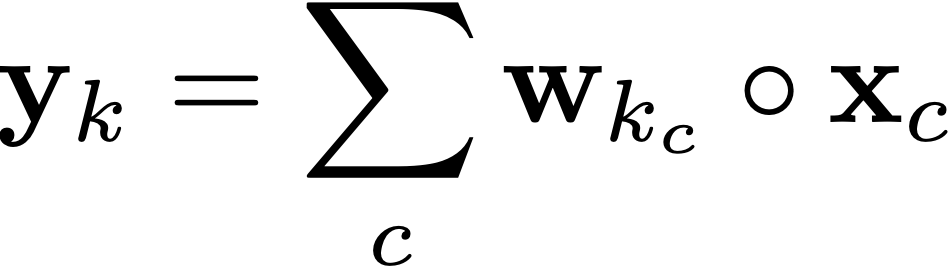 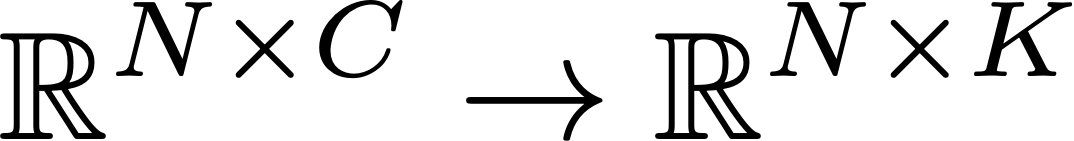 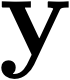 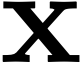 [Speaker Notes: \mathbb{R}^{N \times C_1} \rightarrow \mathbb{R}^{N \times C_2}]
Multiple channels
Conv layer
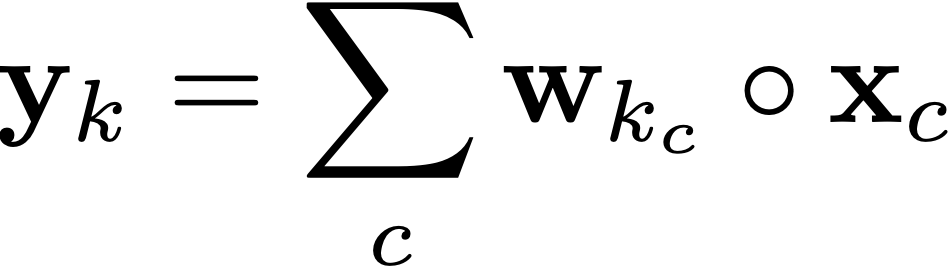 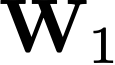 …
…
…
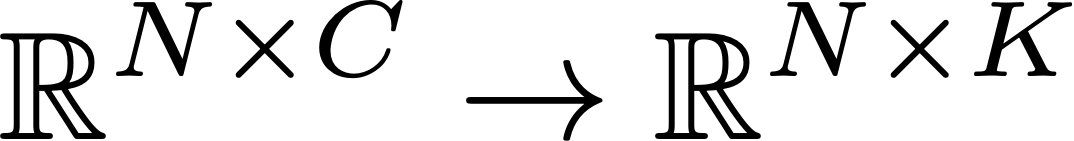 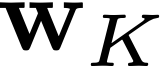 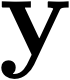 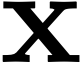 [Speaker Notes: \mathbf{y}_k = \sum_c \mathbf{w}_{k_c} \circ \mathbf{x}_c

\mathbb{R}^{N \times C} \rightarrow \mathbb{R}^{N \times K}]
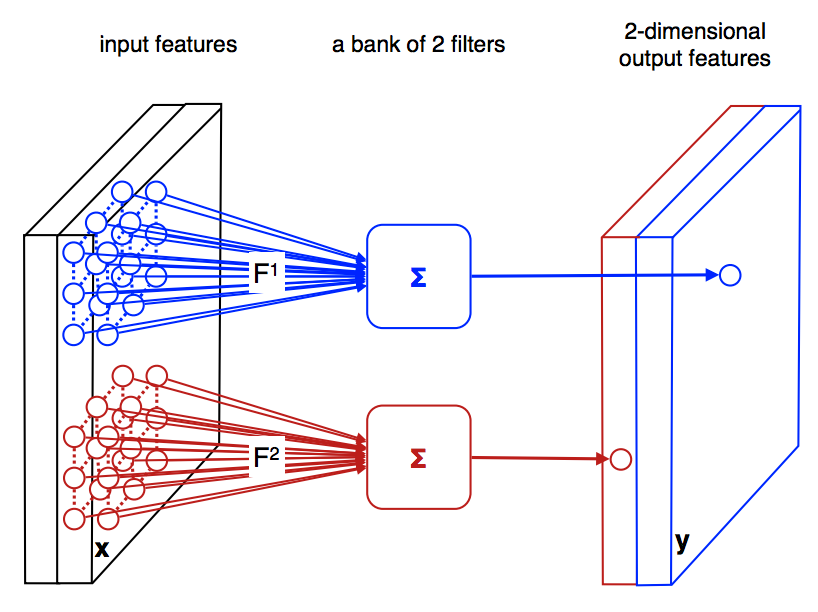 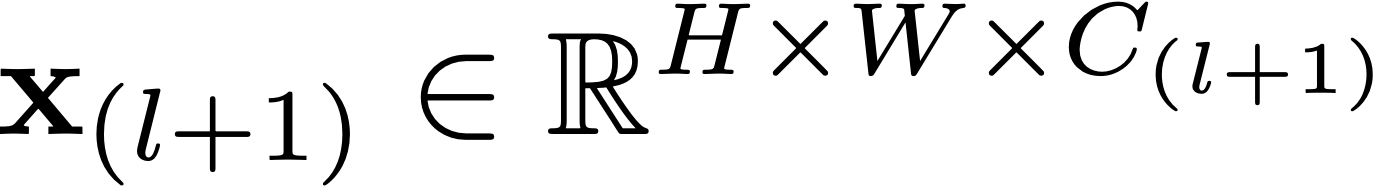 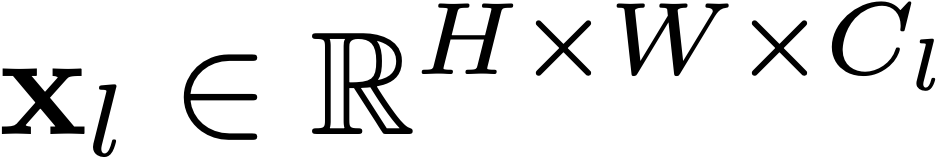 2-dimensional output feature maps
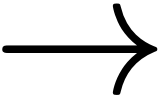 Input features
A bank of 2 filters
[Figure modified from Andrea Vedaldi]
[Speaker Notes: \mathbb{R}^{H \times W \times C_1} \rightarrow \mathbb{R}^{H \times W \times C_{2}}]
Feature maps
Each layer can be thought of as a set of C feature maps aka channels
 Each feature map is an NxM image
Image source: https://stackoverflow.com/questions/45678473/convolution-neural-networks-all-feature-maps-are-blackpixel-value-is-0
Multiple channels: Example
…
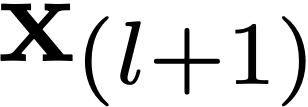 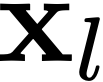 128
…
128
Filter Bank with 3x3 filters
128
128
3
96
How many parameters does each filter have?
(a) 9       (b) 27     (c) 96     (d) 864
[Speaker Notes: \mathbb{R}^{N \times C^{(0)}} \rightarrow \mathbb{R}^{N \times C^{(1)}}]
Multiple channels: Example
…
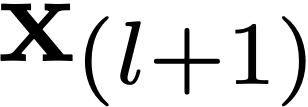 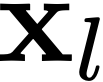 128
…
128
Filter Bank with 3x3 filters
128
128
3
96
How many filters are in the bank?
(a) 3       (b) 27     (c) 96     (d) can’t say
[Speaker Notes: \mathbb{R}^{N \times C^{(0)}} \rightarrow \mathbb{R}^{N \times C^{(1)}}]
Filter sizes
When mapping from
using an filter of spatial extent Number of parameters per filter:
Number of filters:
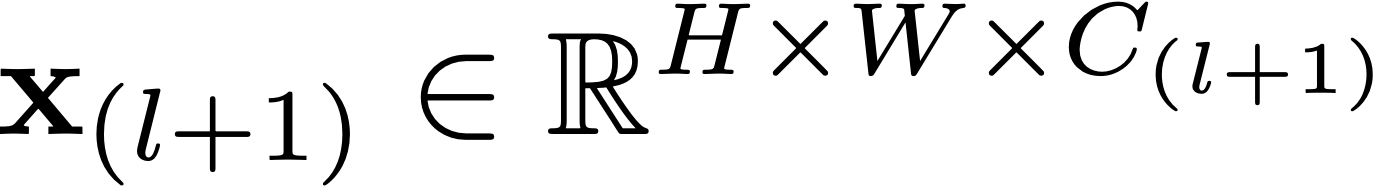 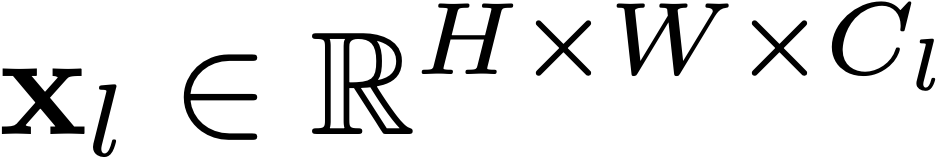 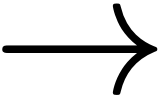 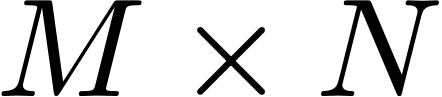 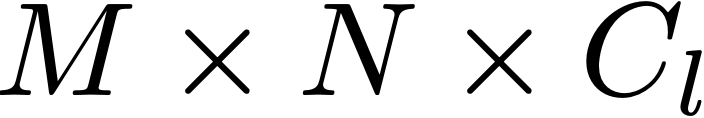 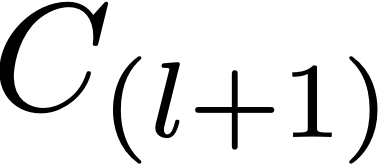 [Speaker Notes: \mathbf{x}_l \in \mathbb{R}^{H \times W \times C_l}]
“Tensor flow”
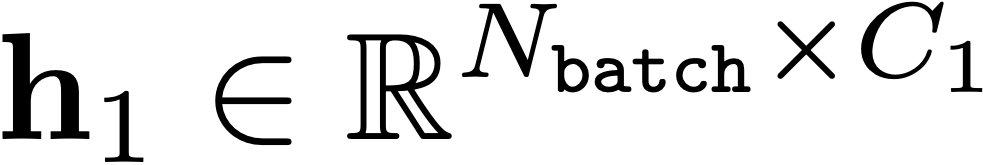 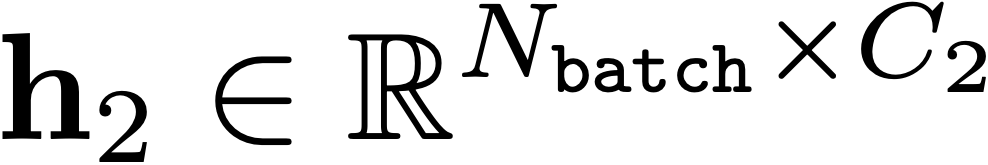 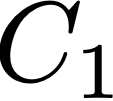 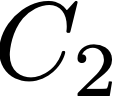 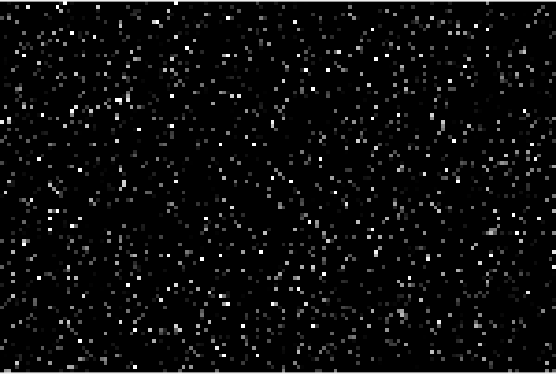 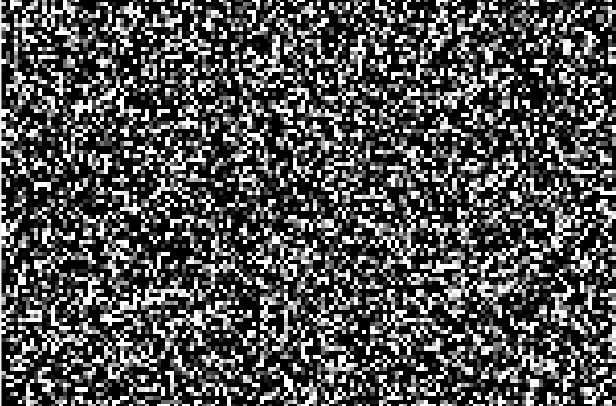 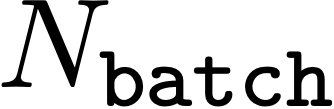 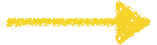 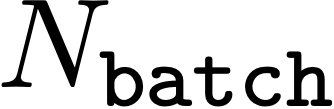 [Speaker Notes: \mathbf{h}_1 \in \mathbb{R}^{N_{\texttt{batch}} \times C_1}
\mathbf{h}_2 \in \mathbb{R}^{N_{\texttt{batch}} \times C_2}]
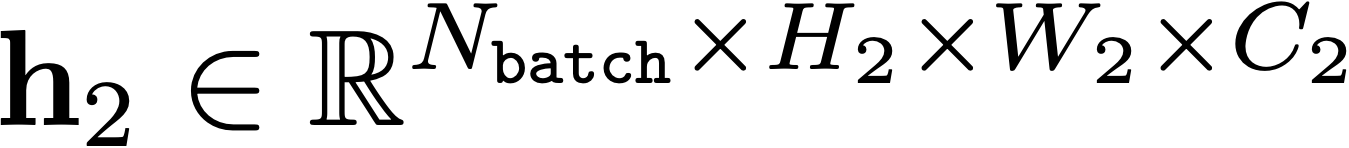 Each layer of data processing in CNNs is typically 4D tensor —> 4D tensor
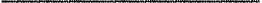 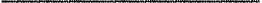 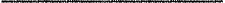 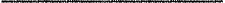 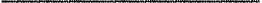 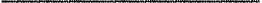 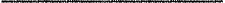 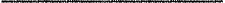 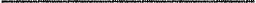 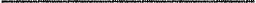 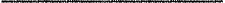 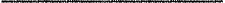 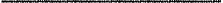 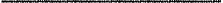 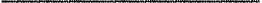 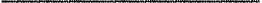 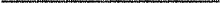 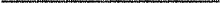 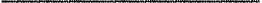 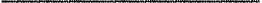 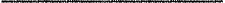 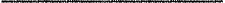 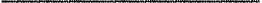 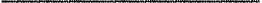 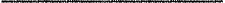 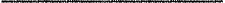 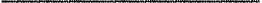 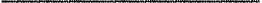 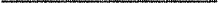 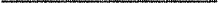 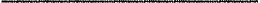 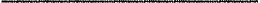 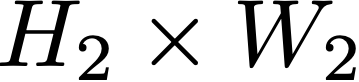 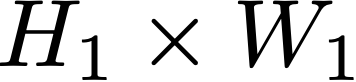 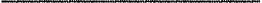 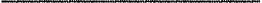 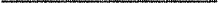 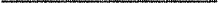 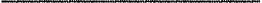 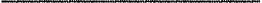 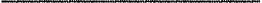 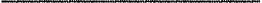 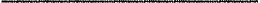 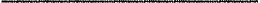 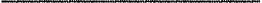 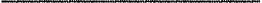 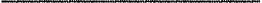 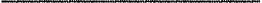 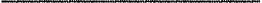 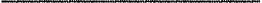 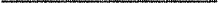 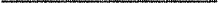 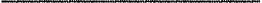 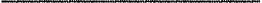 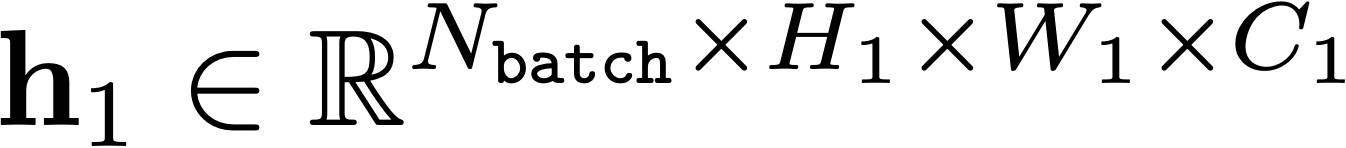 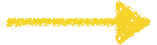 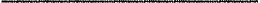 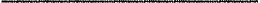 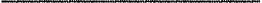 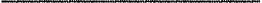 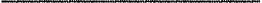 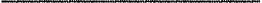 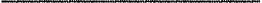 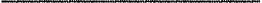 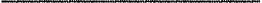 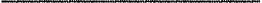 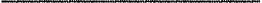 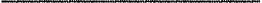 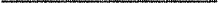 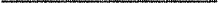 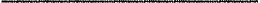 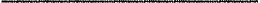 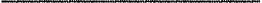 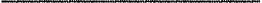 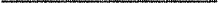 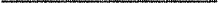 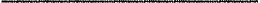 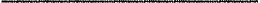 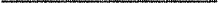 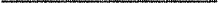 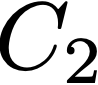 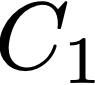 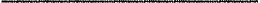 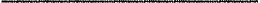 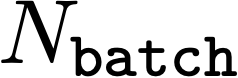 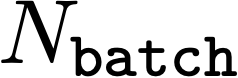 [Speaker Notes: \mathbf{h}_1 \in \mathbb{R}^{N_{\texttt{batch}} \times H_1 \times W_1 \times C_1}]
Pooling and downsampling
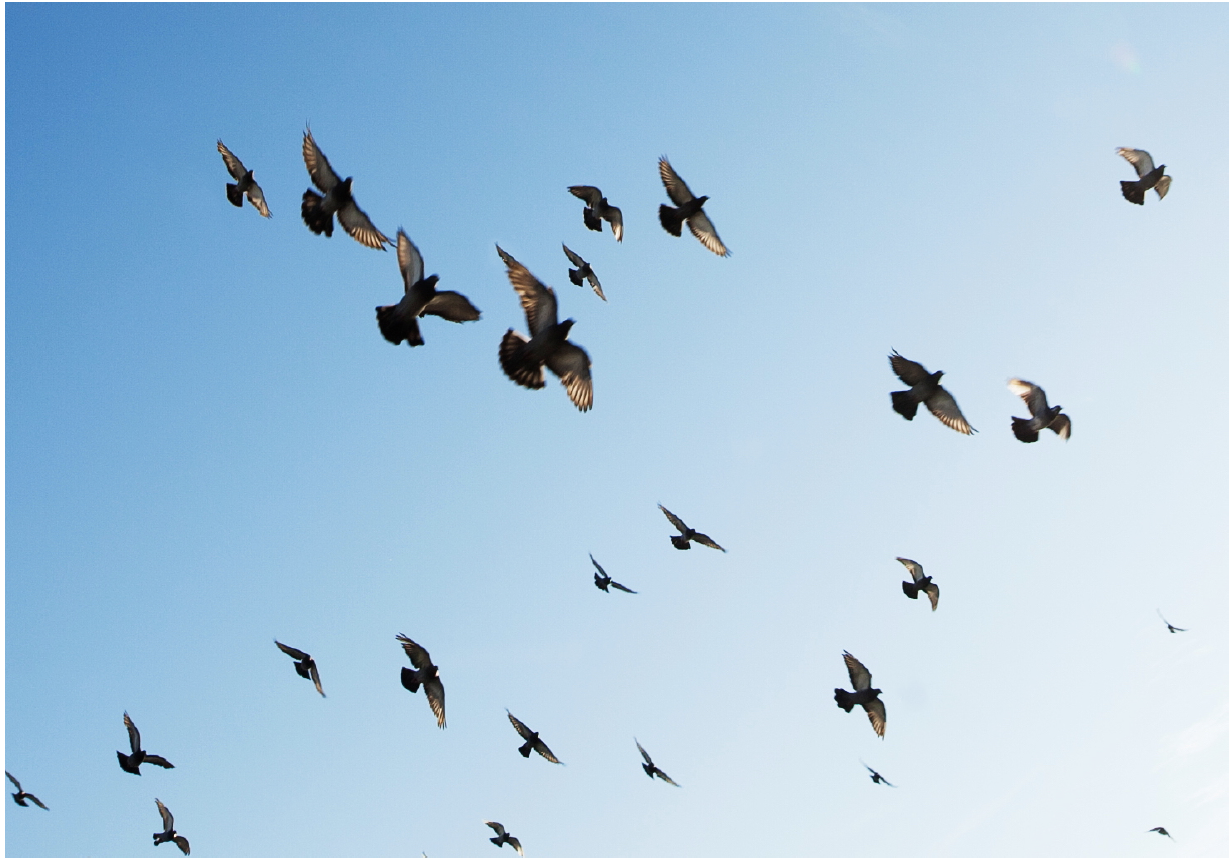 We need translation and scale invariance
Image pyramids
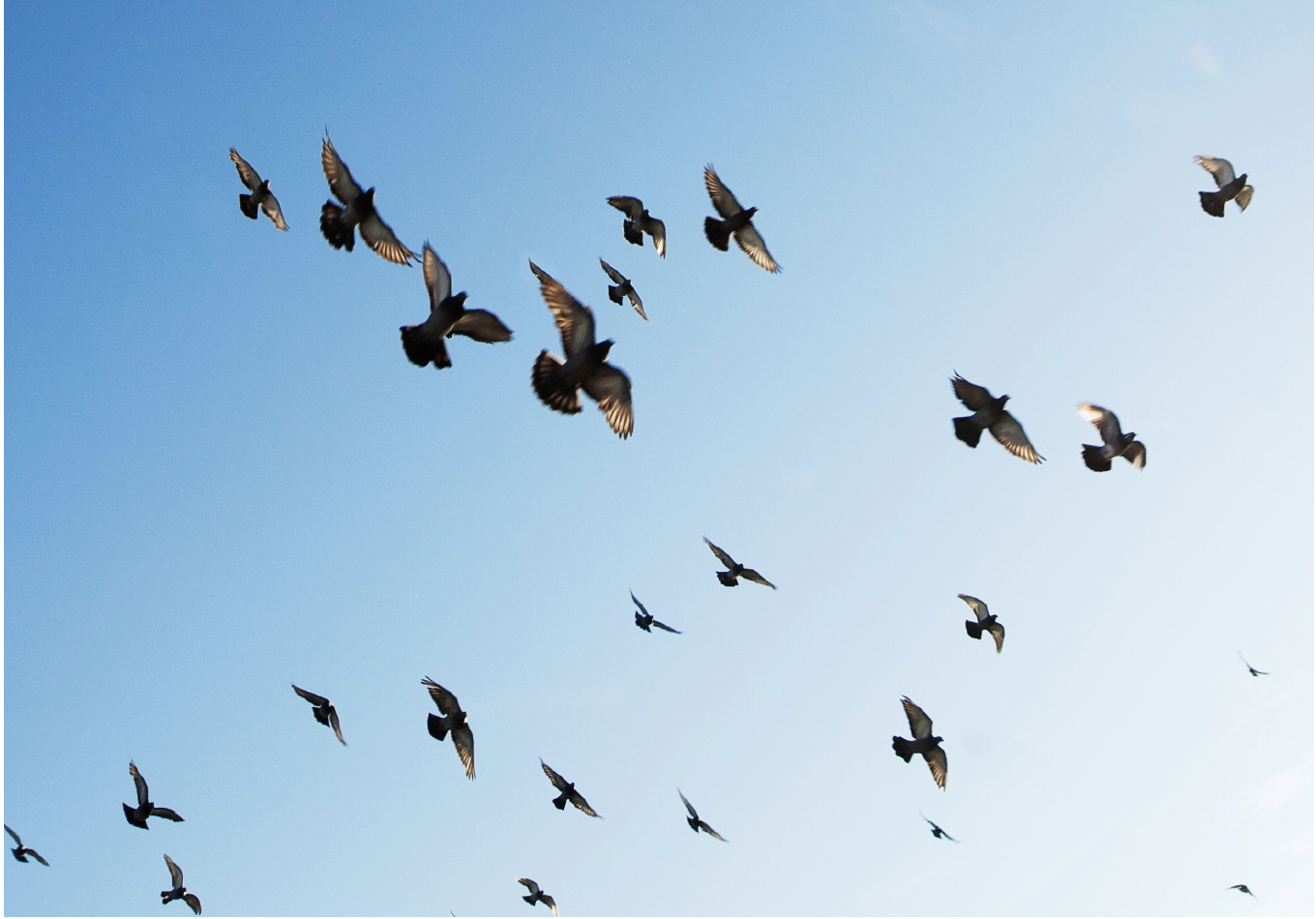 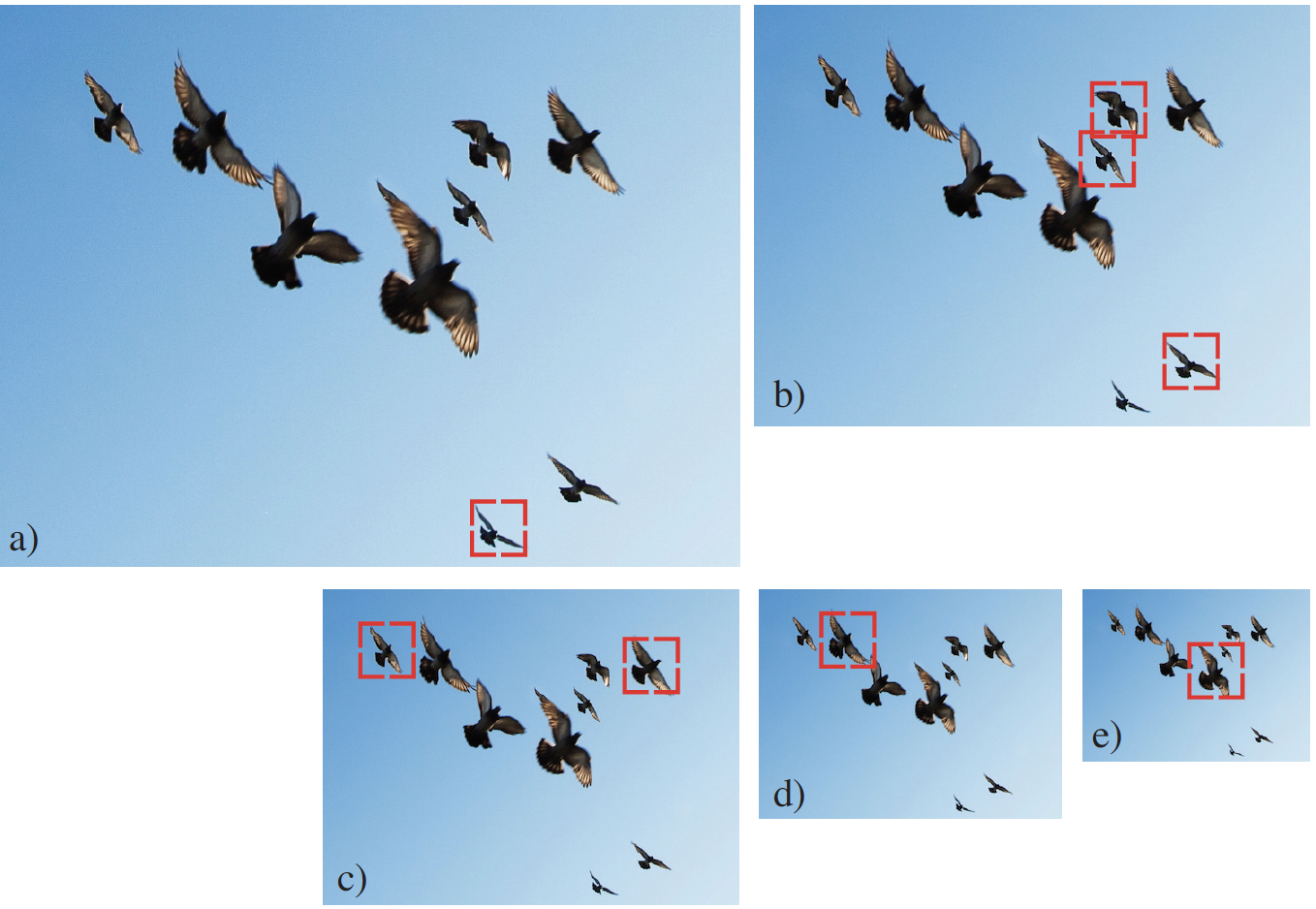 Gaussian Pyramid
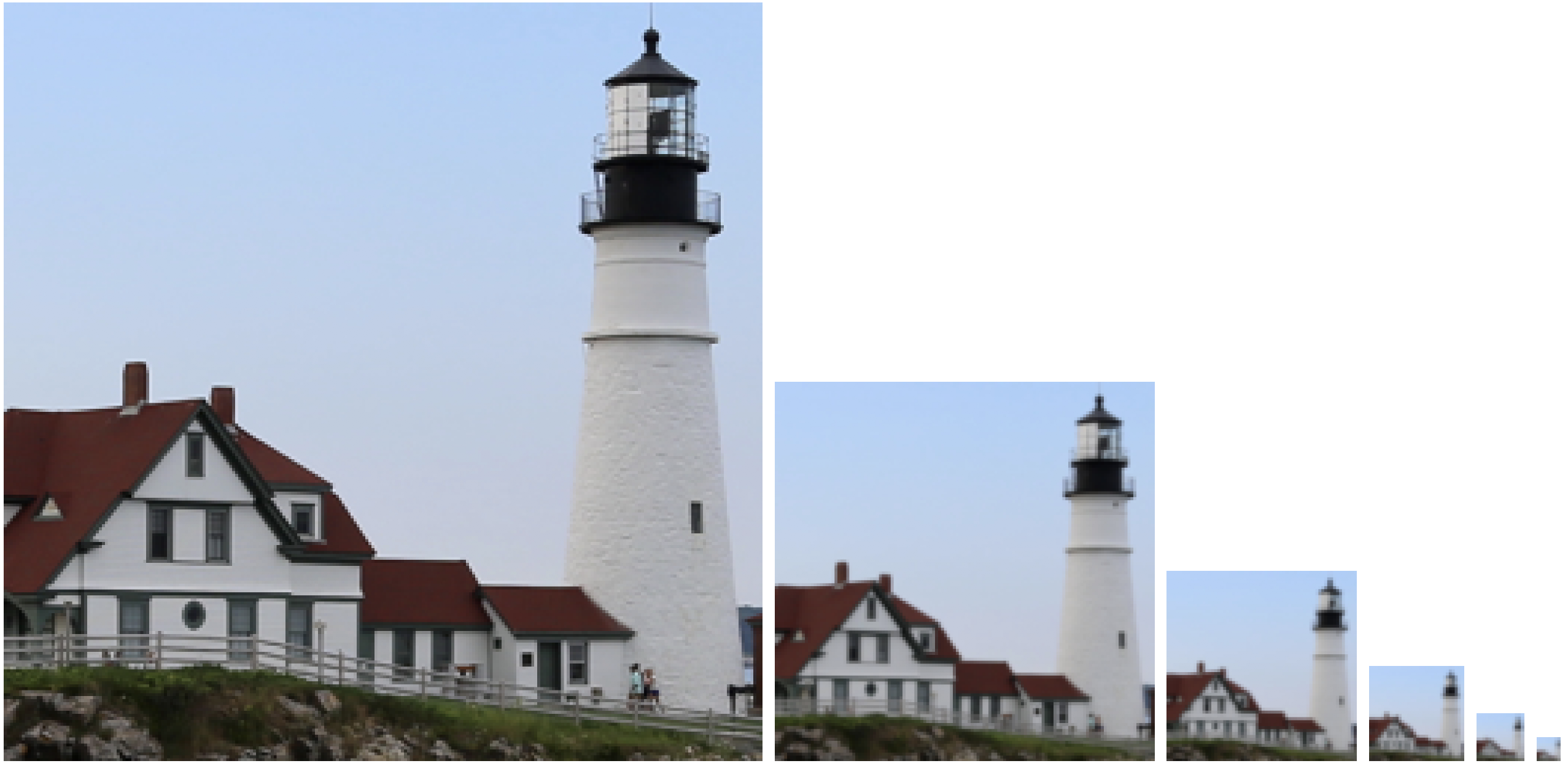 1/2
1/2
1/2
1/2
Multiscale representations are great!
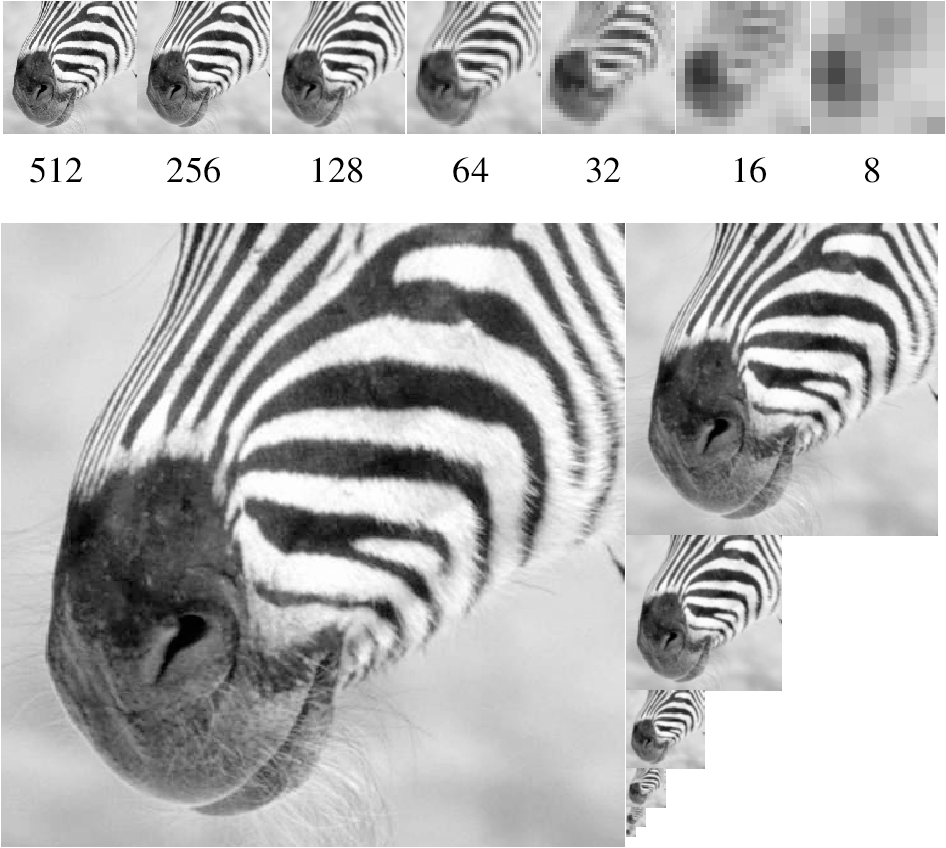 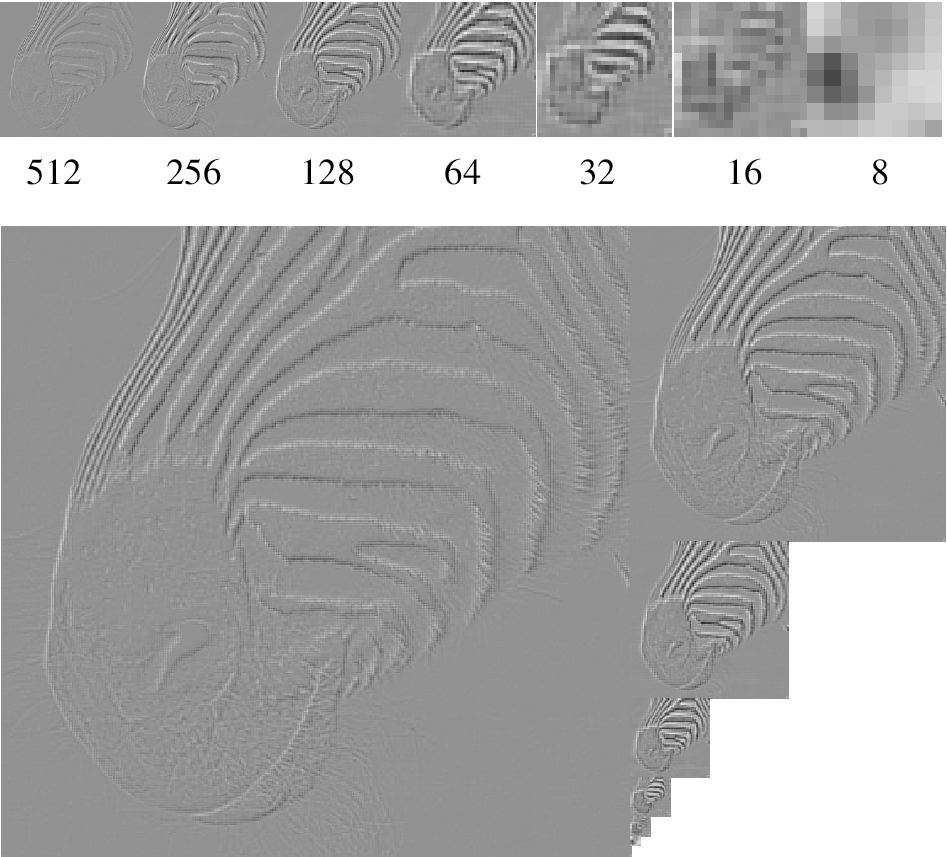 Gaussian Pyr
Laplacian Pyr
How can we use multi-scale modeling in Convnets?
[Speaker Notes: How can we use multi-scale modeling in convnets?
There are two operations to do so, pooling and downsampling.]
Steerable Pyramid
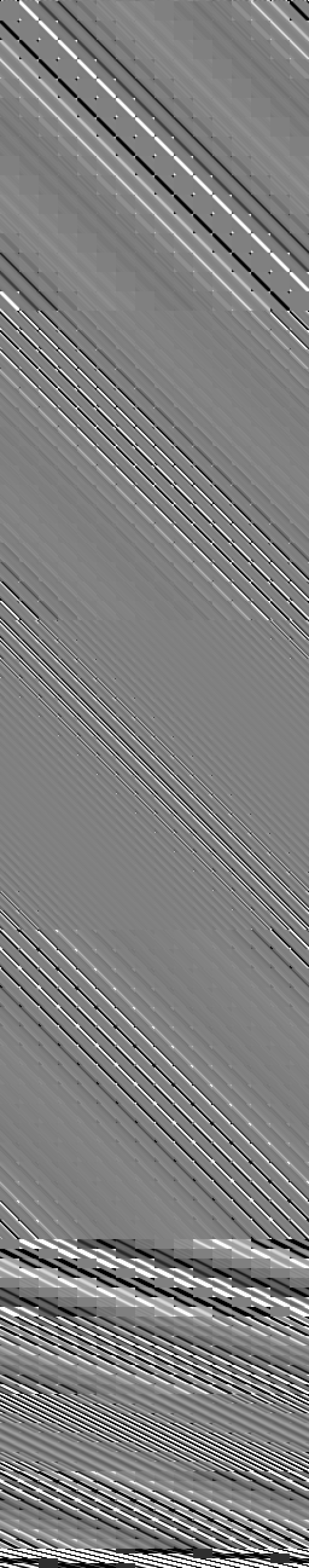 =
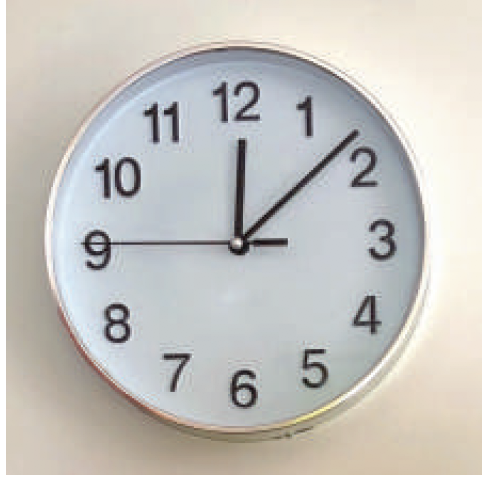 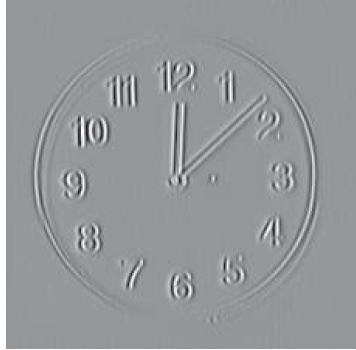 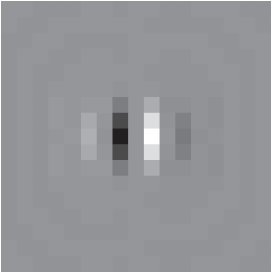 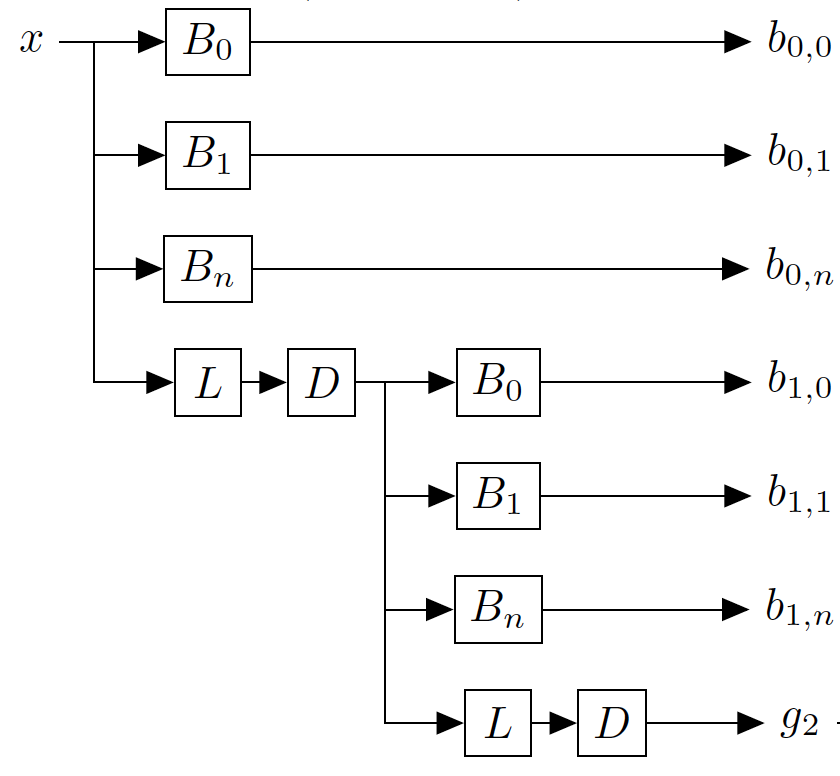 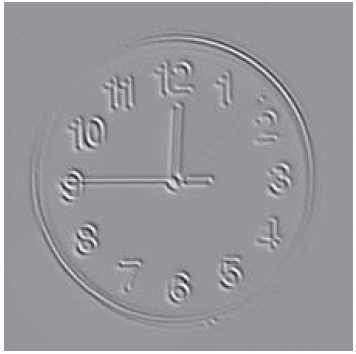 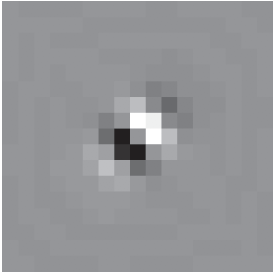 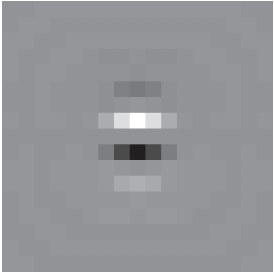 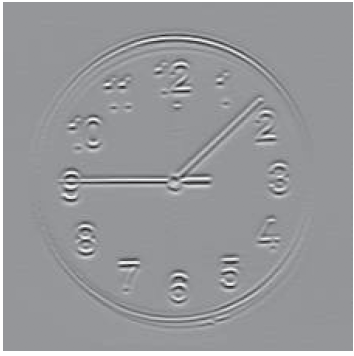 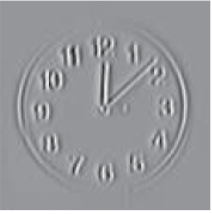 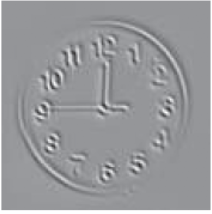 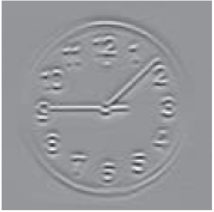 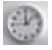 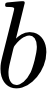 Pooling
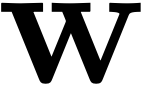 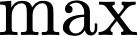 Max pooling
Pool
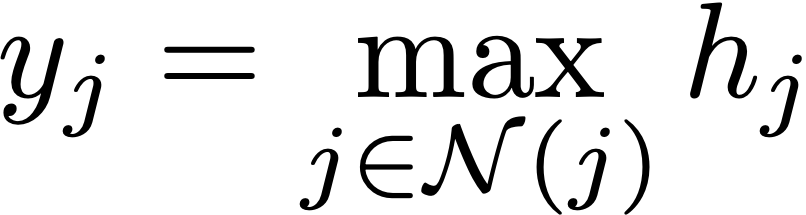 Filter
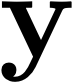 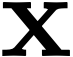 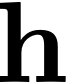 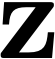 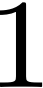 [Speaker Notes: y_j =\max_{j \in \mathcal{N}(j)} h_j]
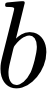 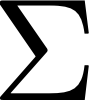 Pooling
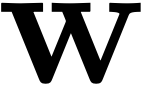 Max pooling
Mean pooling
Pool
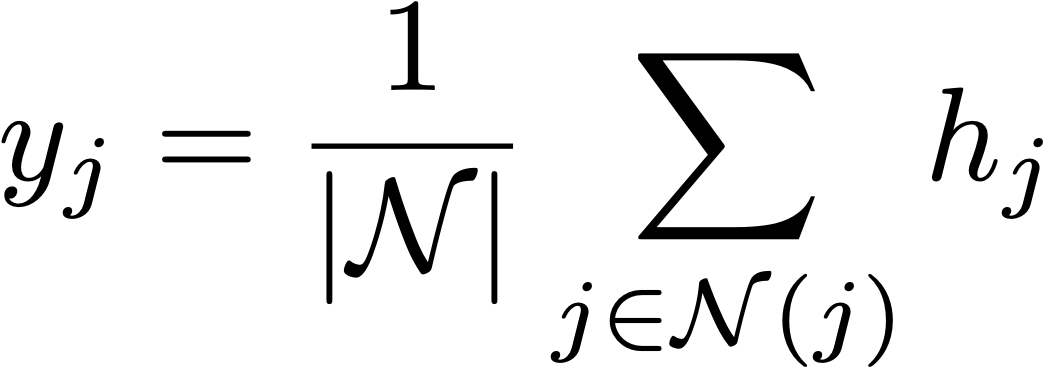 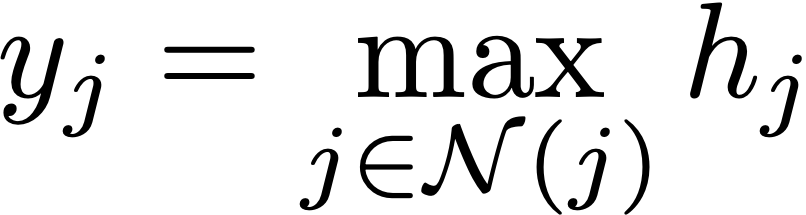 Filter
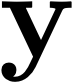 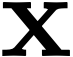 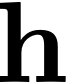 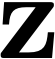 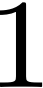 [Speaker Notes: y_j = \frac{1}{|\mathcal{N}|} \sum_{j \in \mathcal{N}(j)} h_j]
Pooling — Why?
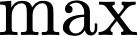 Pooling across spatial locations achieves stability w.r.t. small translations:
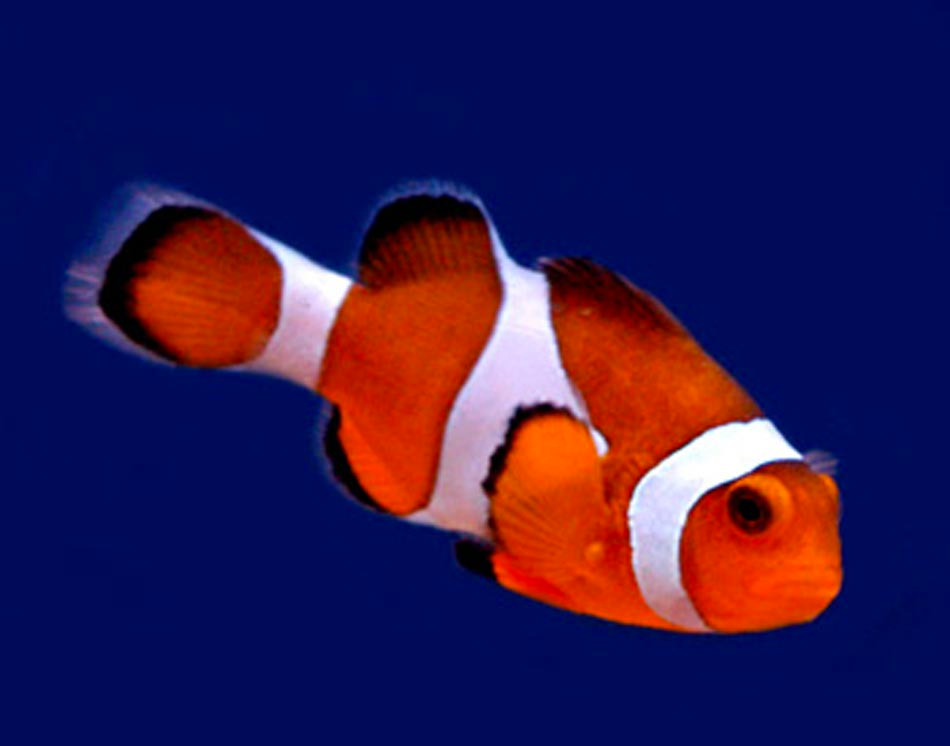 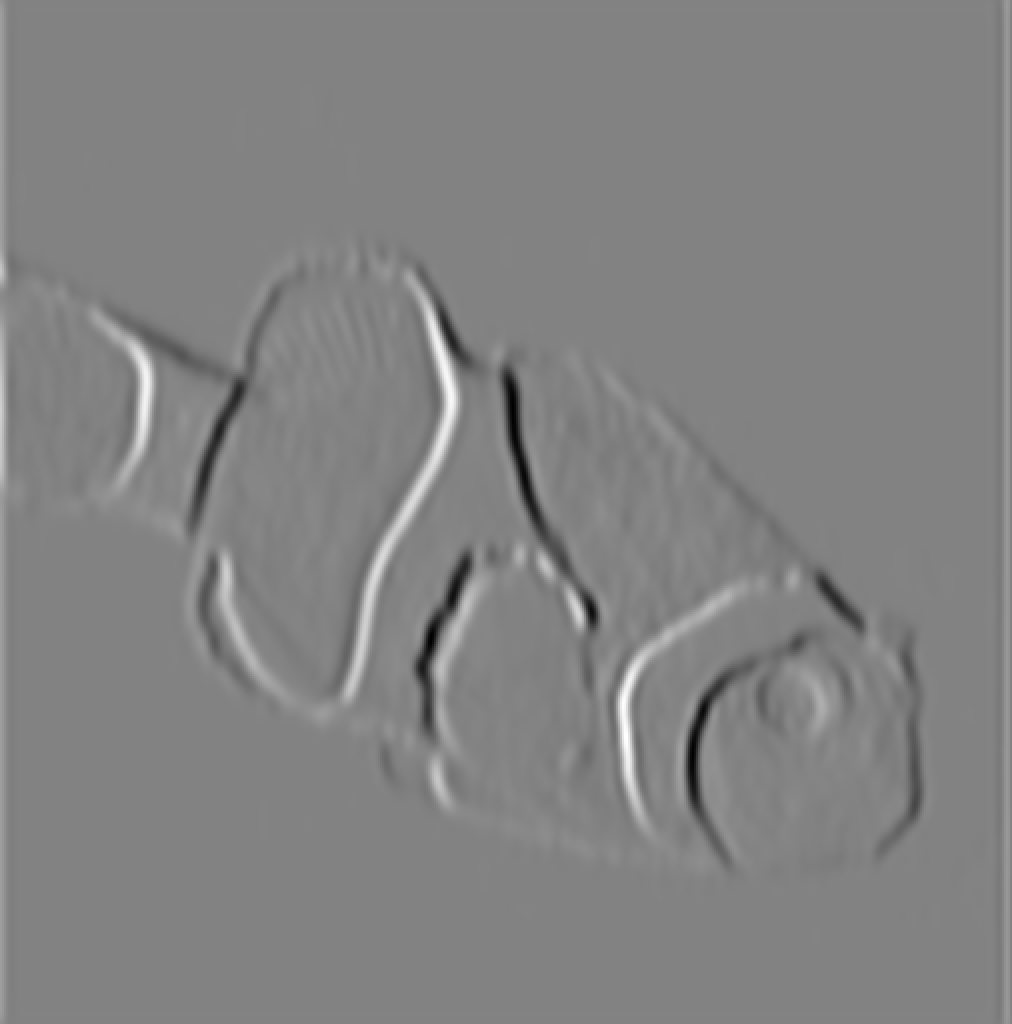 Pooling — Why?
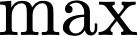 Pooling across spatial locations achieves stability w.r.t. small translations:
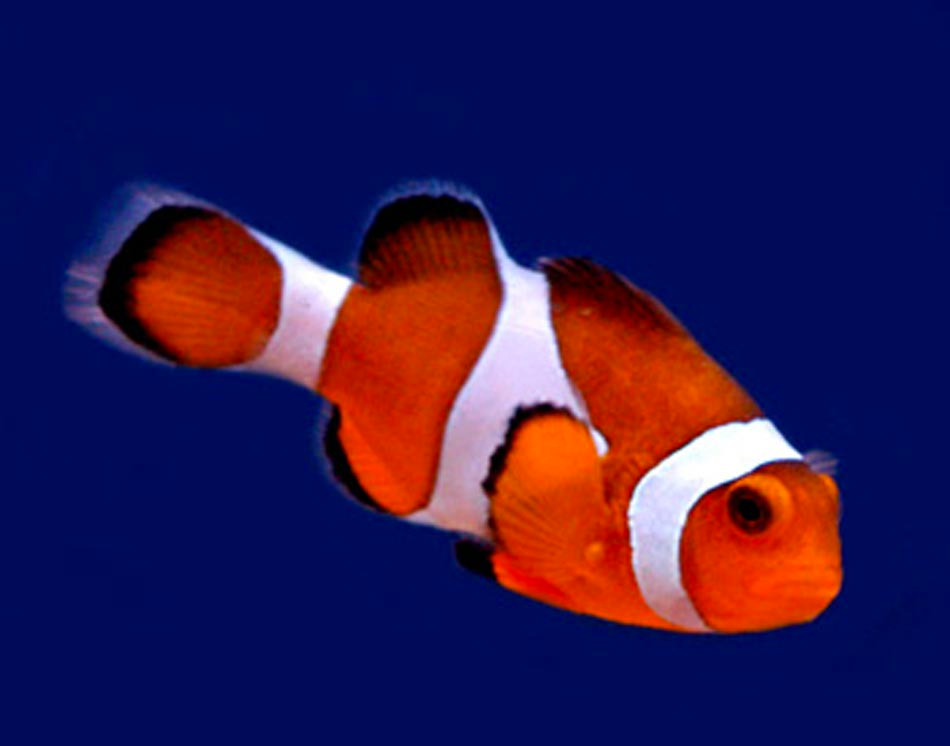 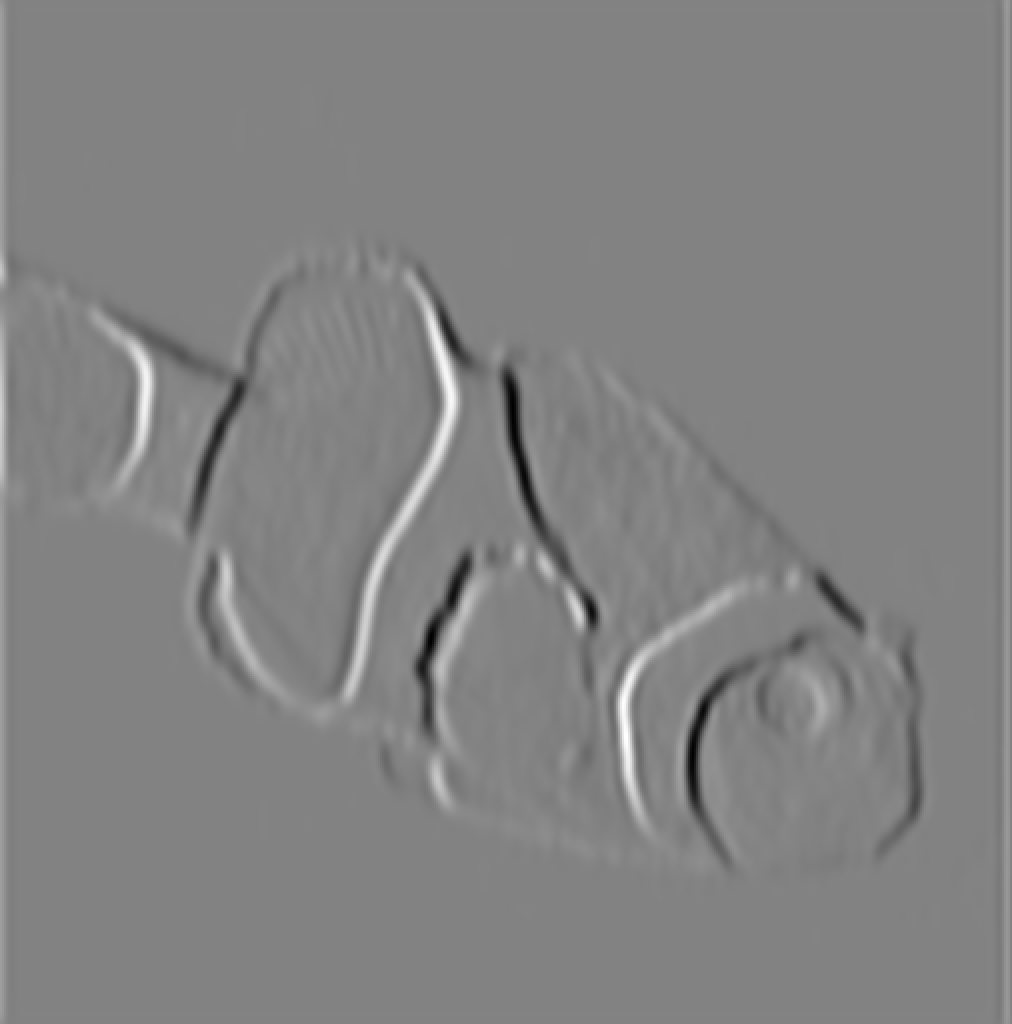 large response regardless of exact position of edge
Pooling — Why?
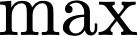 Pooling across spatial locations achieves stability w.r.t. small translations:
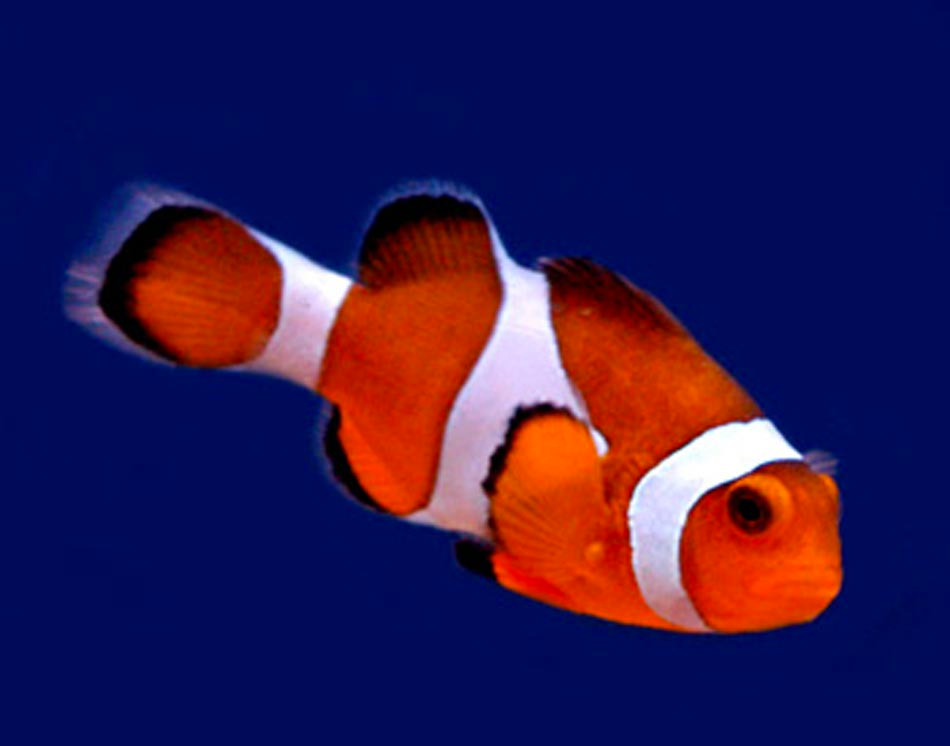 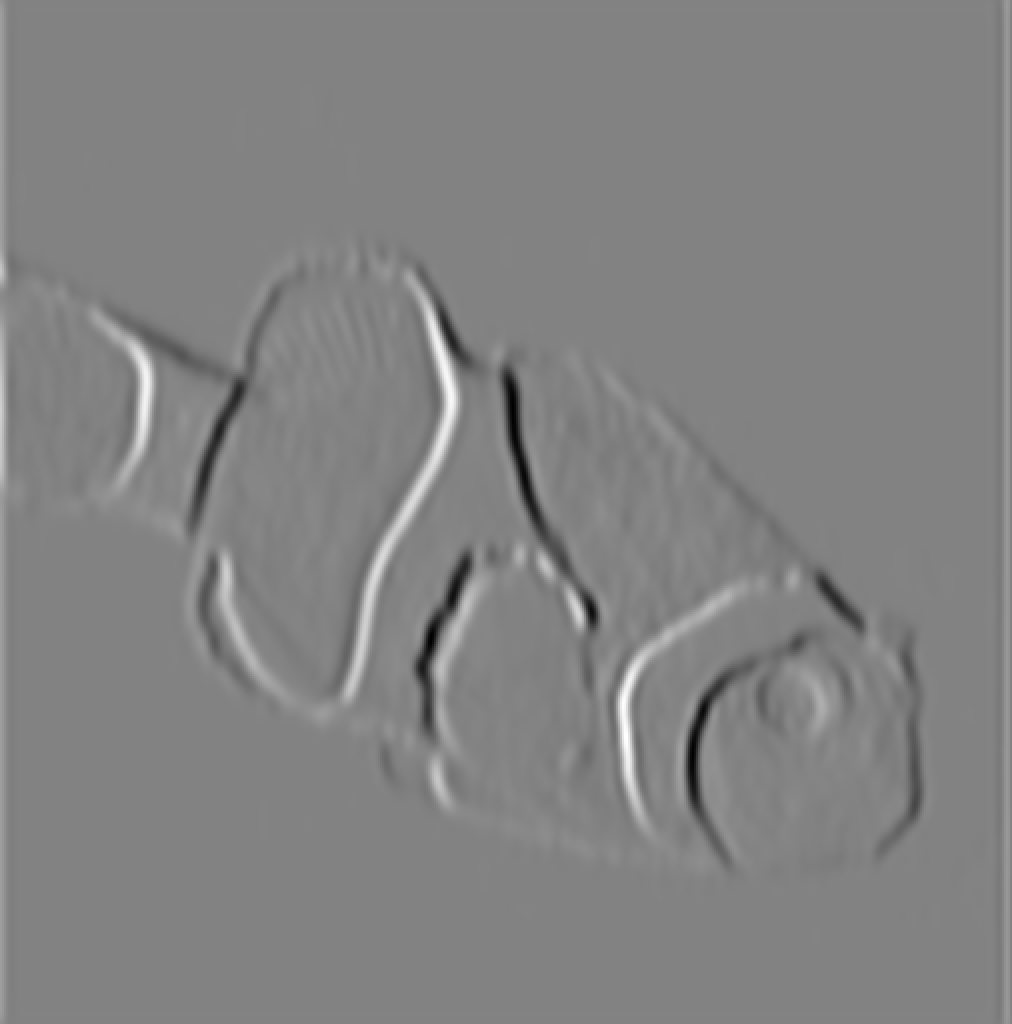 CNNs are stable w.r.t. diffeomorphisms
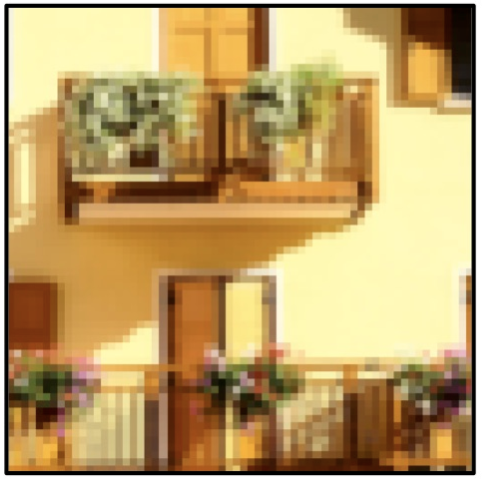 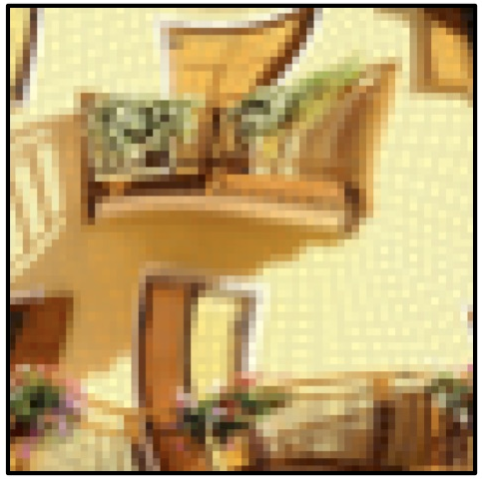 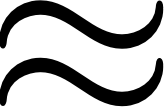 [“Unreasonable effectiveness of Deep Features as a Perceptual Metric”, Zhang et al. 2018]
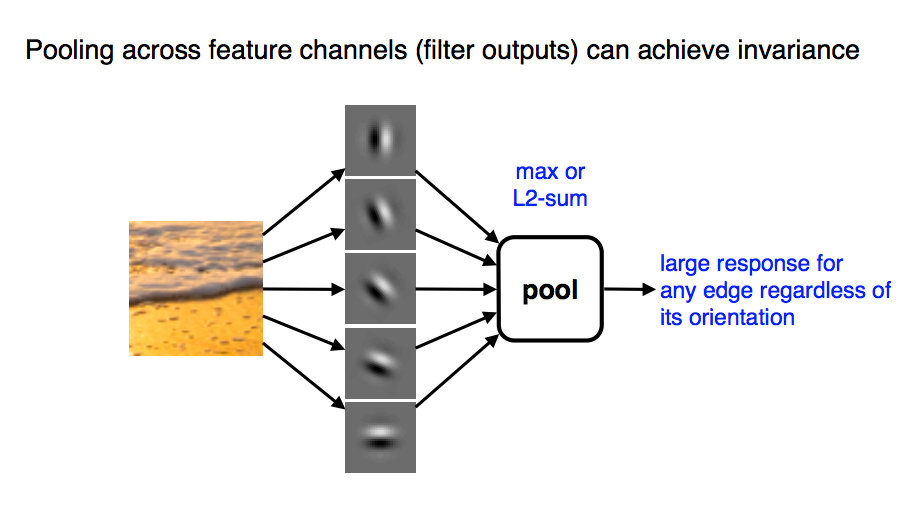 Pooling across channels — Why?
Pooling across feature channels (filter outputs) can achieve other kinds of invariances:
large response for any edge, regardless of its orientation
[Derived from slide by Andrea Vedaldi]
Computation in a neural net
Classify
Filter
ReLU
Pool
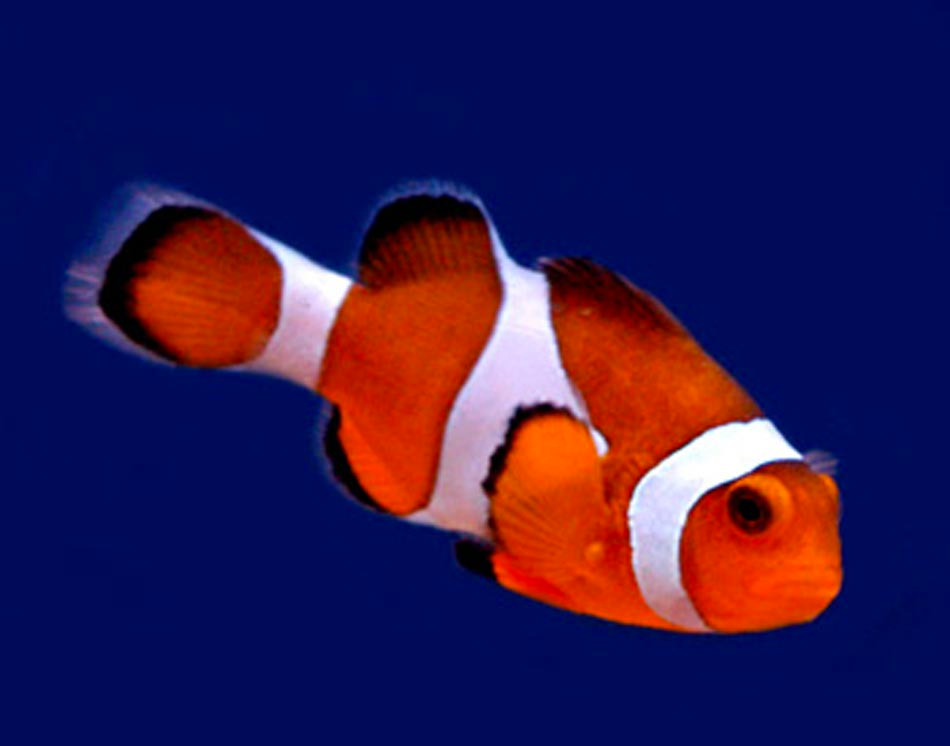 “clown fish”
…
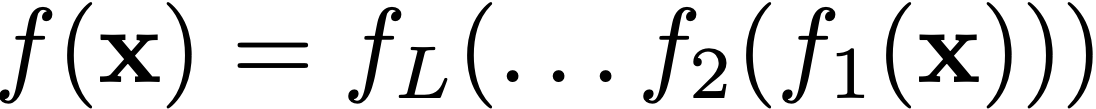 [Speaker Notes: Cascade of repeated simple computations. With each increasing layer we get more abstracted representations, we get a higher capacity model. This means it can perform more complex and abstract calculations. A shallow network can only efficiently compute simple things, like finding edges. A deep network can efficiently compute harder things like recognizing a clown fish or translating English to Chinese.]
Downsampling
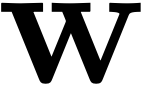 Filter
and downsample
Pool
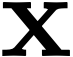 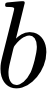 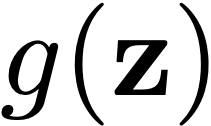 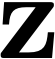 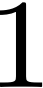 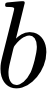 Downsampling
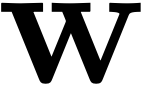 Filter
Downsample
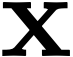 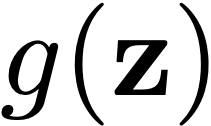 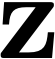 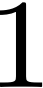 [Speaker Notes: \mathbb{R}^{H_l \times W_l \times C_l} \rightarrow \mathbb{R}^{H_{l+1} \times W_{l+1} \times C_{l+1}}]
Strided operations
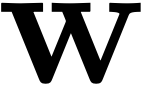 Conv layer
Strided operations combine a given operation (convolution or pooling) and downsampling into a single operation.
Stride 2
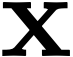 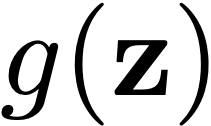 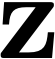 Computation in a neural net
Classify
Filter
ReLU
Downsample
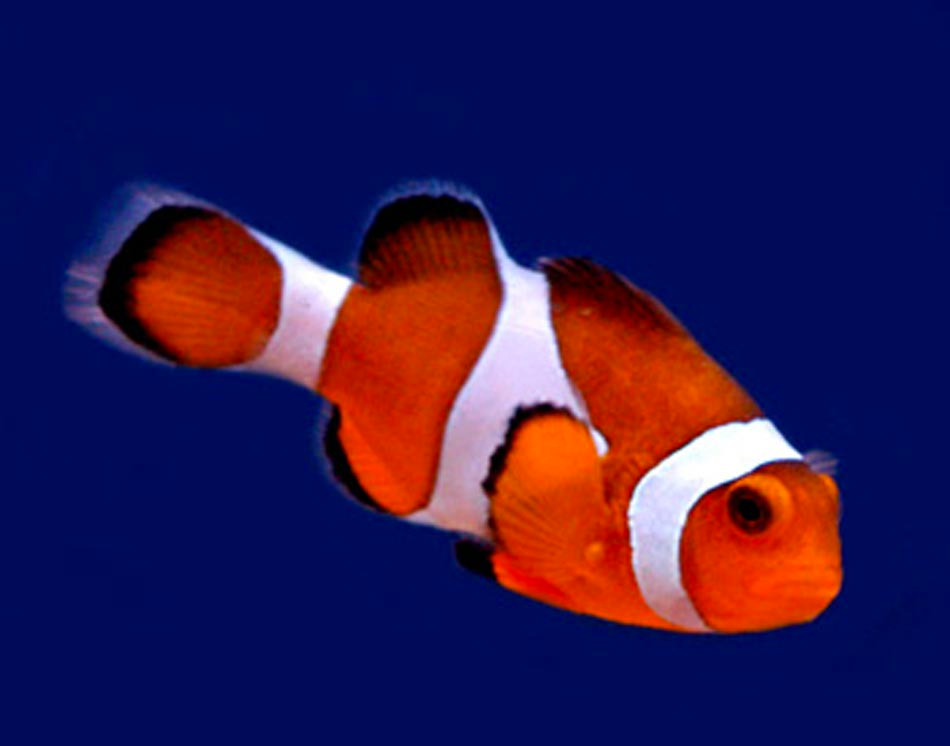 “clown fish”
…
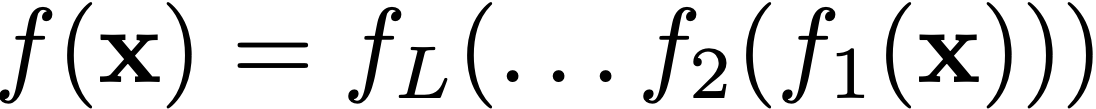 [Speaker Notes: Cascade of repeated simple computations. With each increasing layer we get more abstracted representations, we get a higher capacity model. This means it can perform more complex and abstract calculations. A shallow network can only efficiently compute simple things, like finding edges. A deep network can efficiently compute harder things like recognizing a clown fish or translating English to Chinese.]
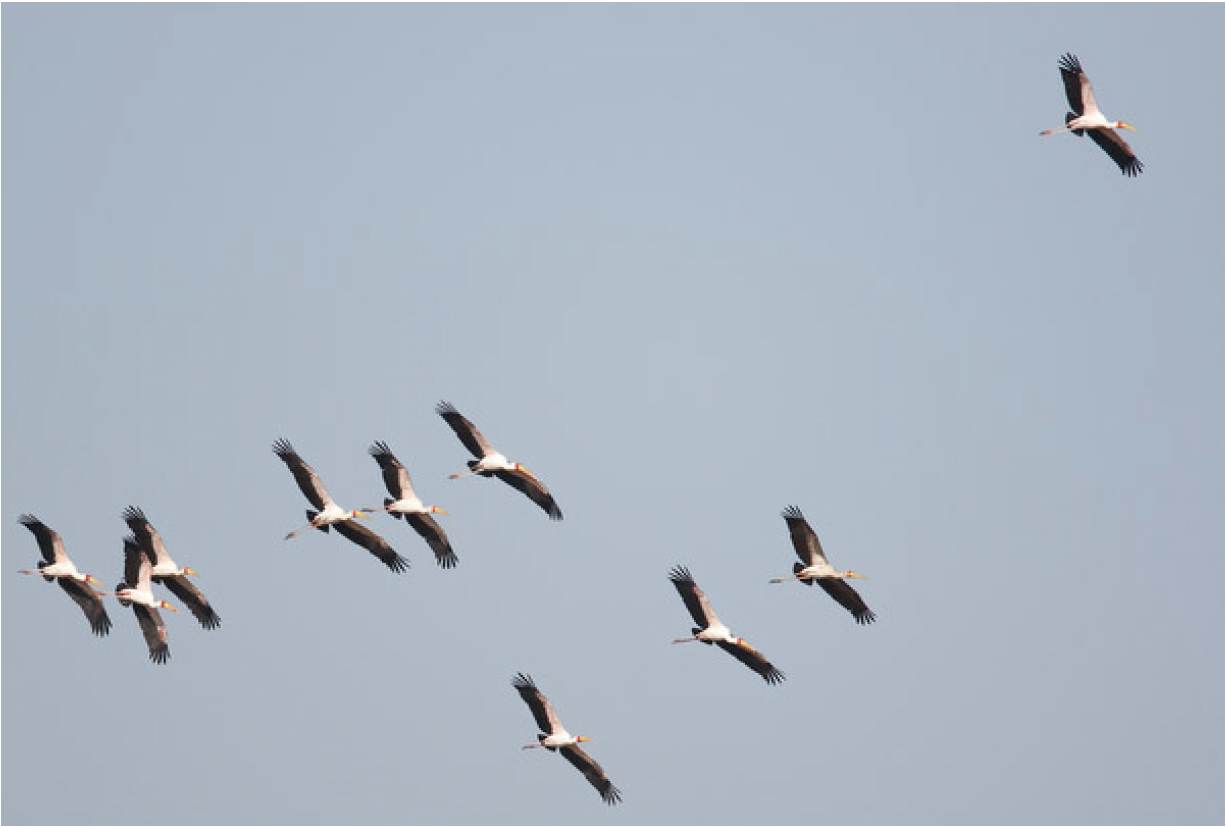 Receptive fields
Receptive fields
Sky
Pool and downsample by 2
Pool and downsample by 2
Sky
3x1 Filter
Bird
RF = RF*2
RF = RF + floor(3/2)*2
Sky
RF = RF*2
downsample factor
kernel size
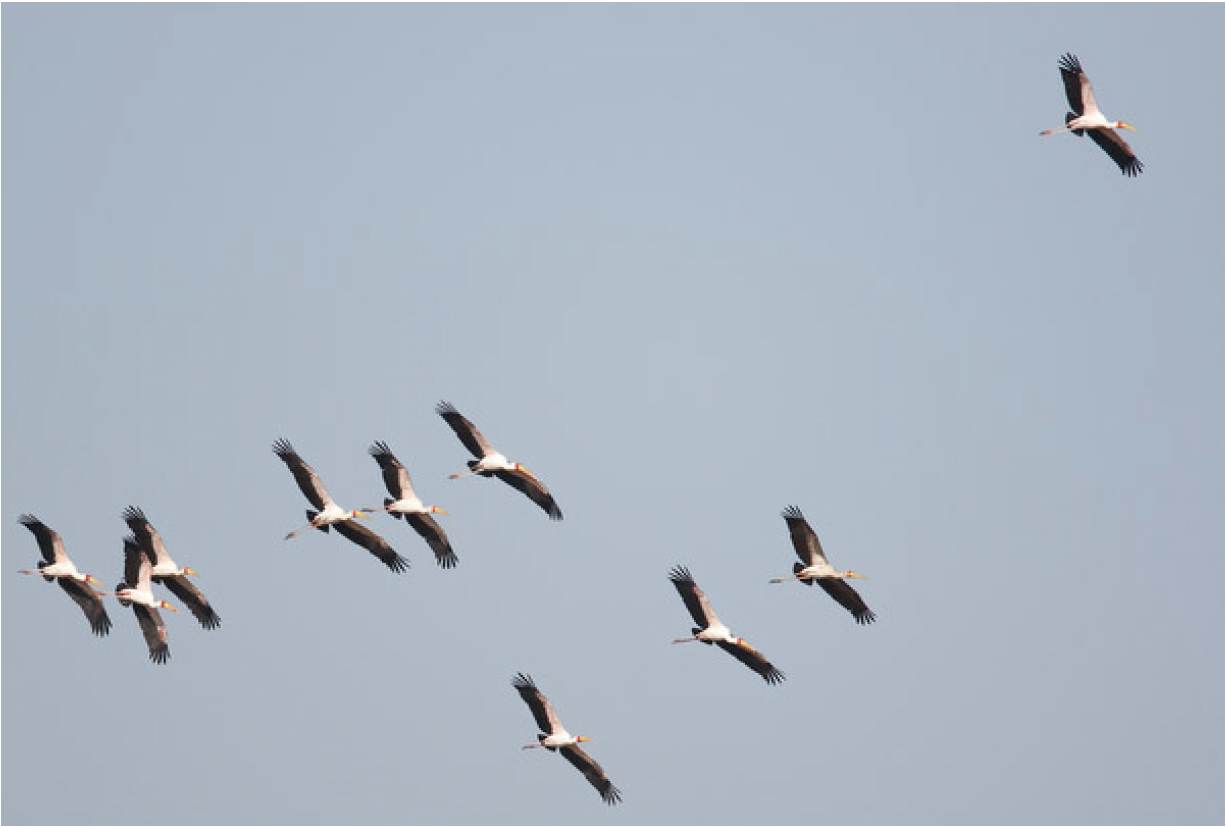 [http://fomoro.com/tools/receptive-fields/index.html]
Local vs. global processing
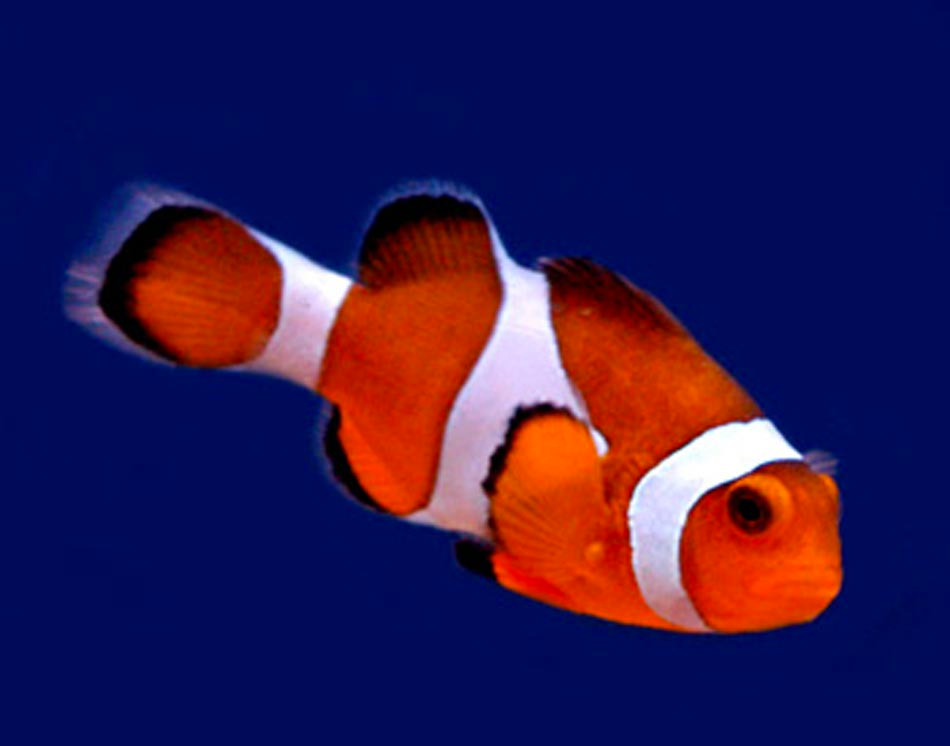 Across all images, which is higher:

(1) correlation between points with     distance 

(2) correlation between points with     distance

(3) can’t say
Local vs. global processing
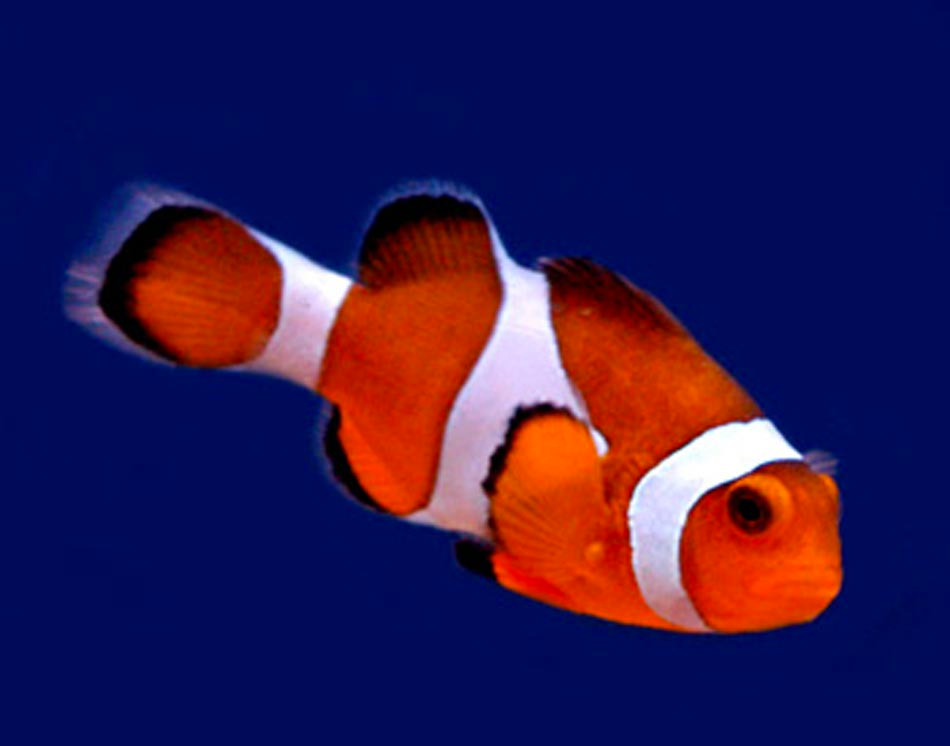 Across all images, which is higher:

(1) correlation between points with     distance 

(2) correlation between points with     distance

(3) can’t say
Local vs. global processing
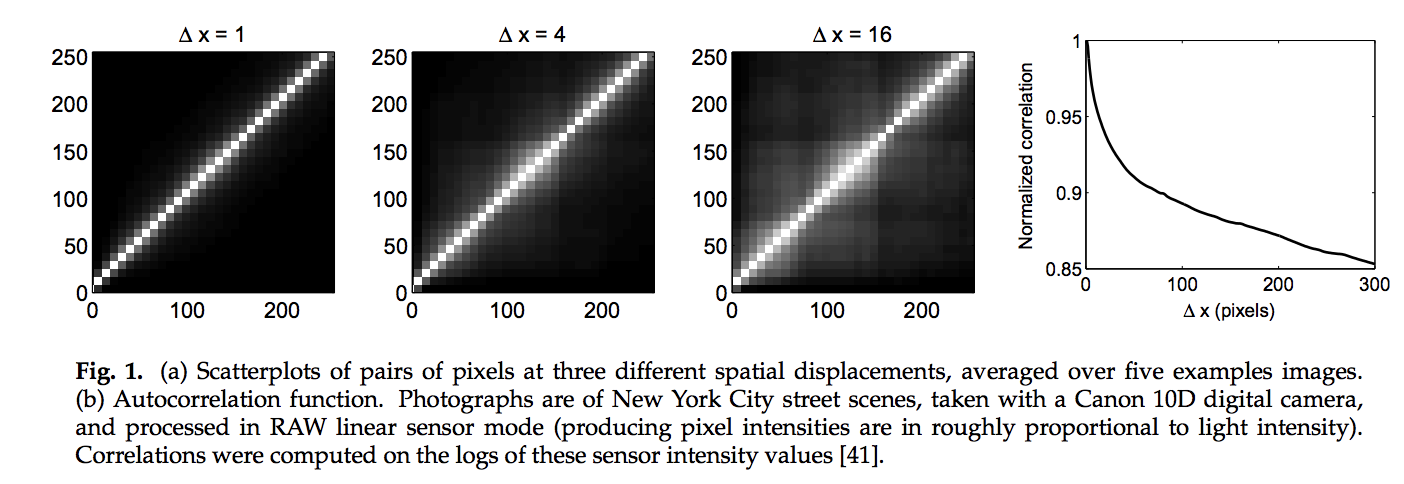 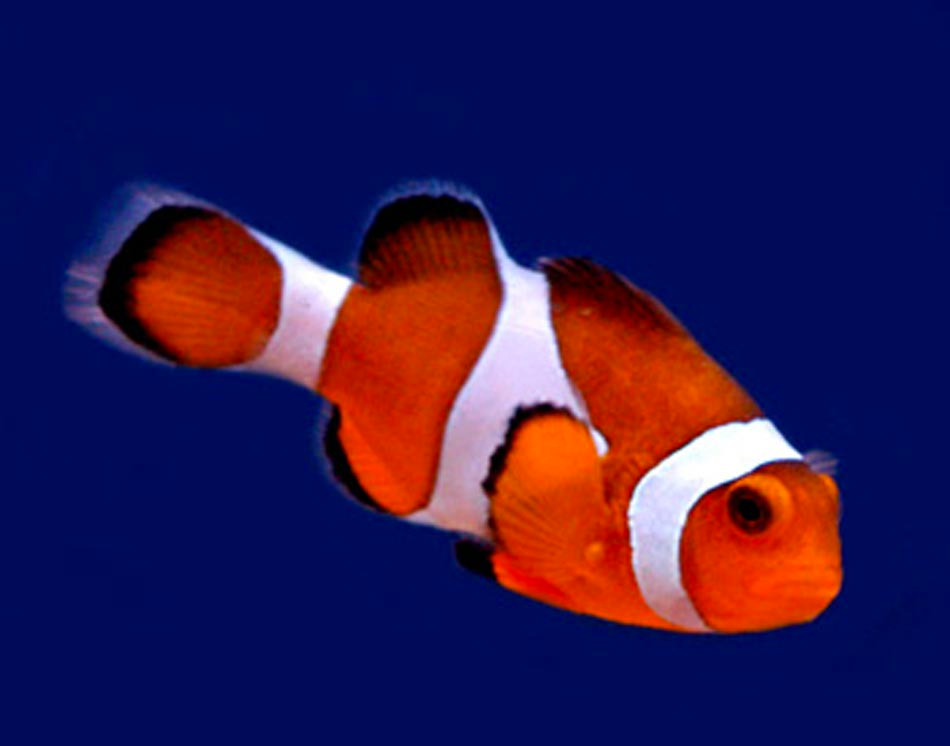 [Simoncelli: Statistical Modelling of Photographic Images, 2005]
CNNs — Why?
Statistical dependences between pixels decay as a power law of distance between the pixels.
It is therefore often sufficient to model local dependences only. —> Convolution
More generally, we should allocate parameters that model dependencies in proportion to the strength of those dependences. —> Multiscale, hierarchical representations
[For more discussion, see “Why does Deep and Cheap Learning Work So Well?”, Lin et al. 2017]
Some networks
… and what makes them work
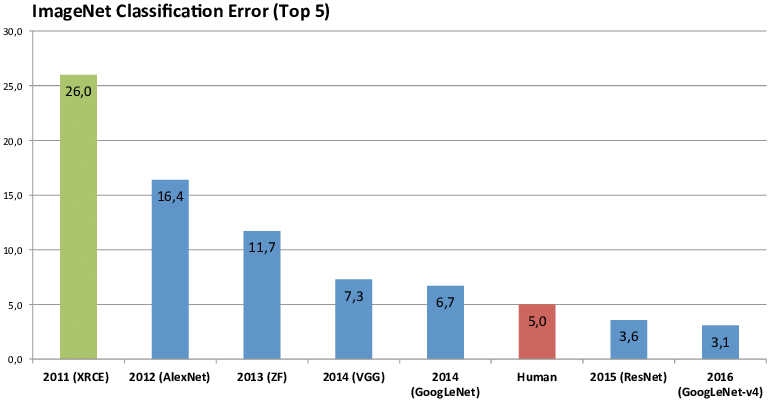 2012: AlexNet
5 conv. layers
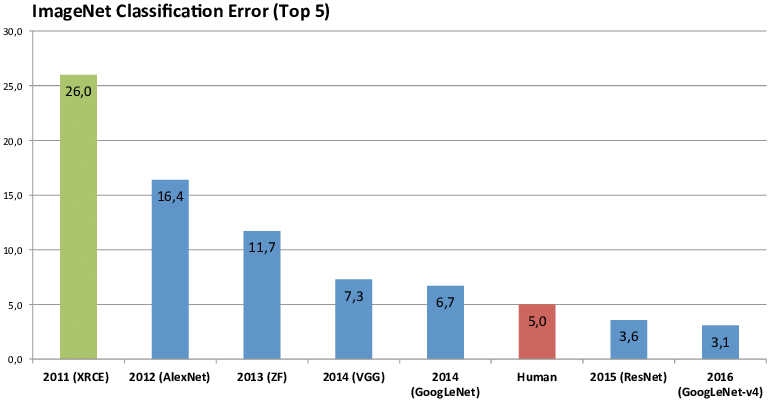 Error: 16.4%
[Krizhevsky et al: ImageNet Classification with Deep Convolutional Neural Networks, NIPS 2012]
[27x27x256] CONV2: 256 5x5 filters at stride 1, pad 2 [13x13x256] MAX POOL2: 3x3 filters at stride 2 
[13x13x256] NORM2: Normalization layer
[1000] FC8: 1000 neurons (class scores)
[4096] FC7: 4096 neurons
[13x13x384] CONV4: 384 3x3 filters at stride 1, pad 1
Alexnet — [Krizhevsky et al. NIPS 2012]
[4096] FC6: 4096 neurons
[13x13x384] CONV3: 384 3x3 filters at stride 1, pad 1
[55x55x96] CONV1: 96 11x11 filters at stride 4, pad 0 
[27x27x96] MAX POOL1: 3x3 filters at stride 2 
[27x27x96] NORM1: Normalization layer
[13x13x256] CONV5: 256 3x3 filters at stride 1, pad 1 
[6x6x256] MAX POOL3: 3x3 filters at stride 2
[227x227x3] INPUT
What filters are learned?
What filters are learned?
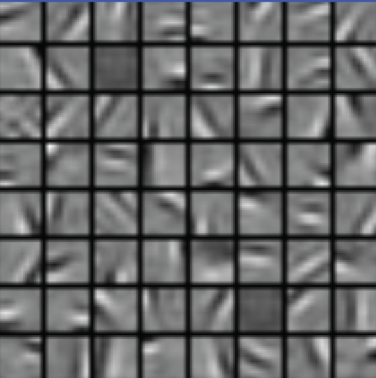 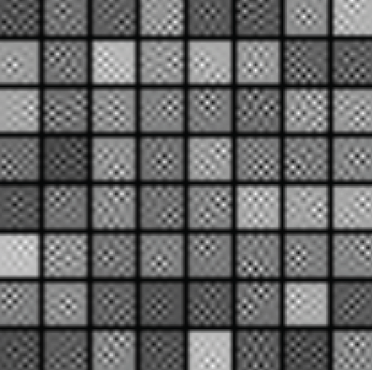 A
B
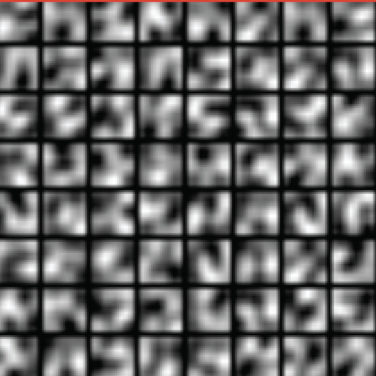 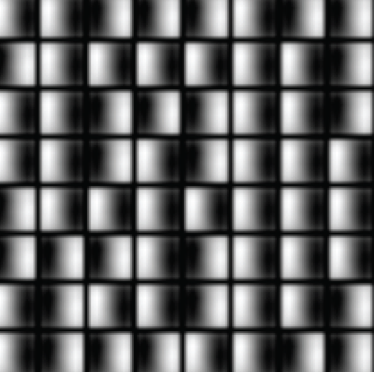 C
D
Get to know your units
fy
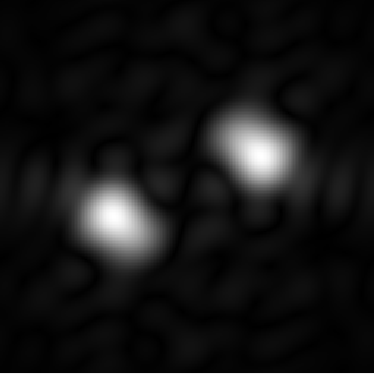 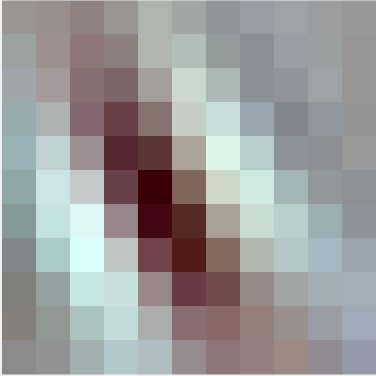 fx
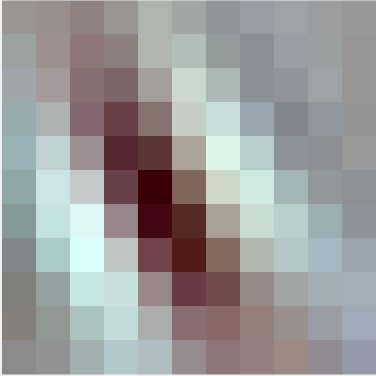 11x11 convolution kernel
(3 color channels)
Get to know your units
fy
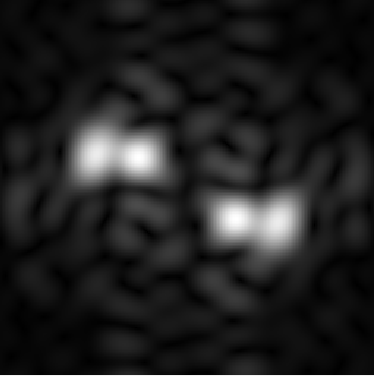 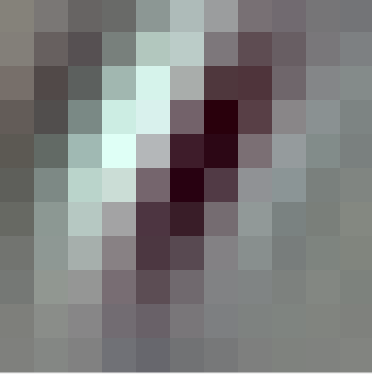 fx
Get to know your units
fy
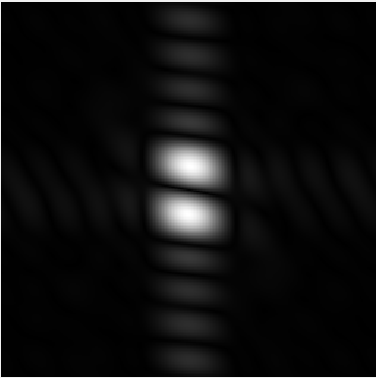 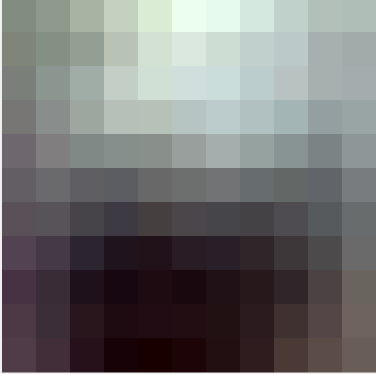 fx
Get to know your units
fy
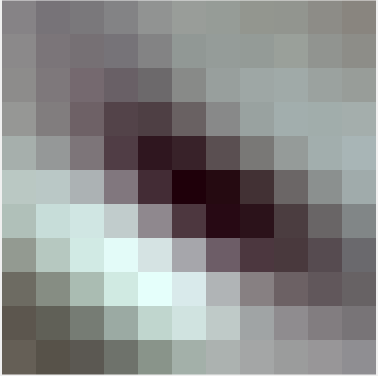 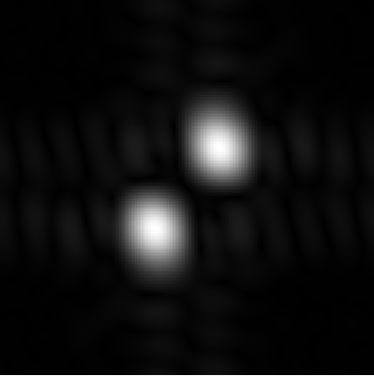 fx
Get to know your units
fy
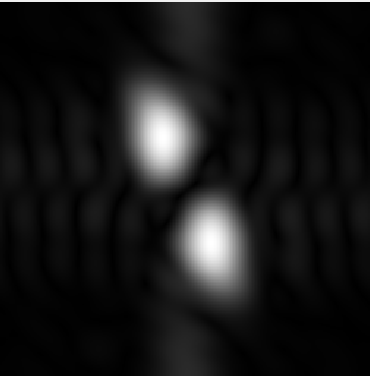 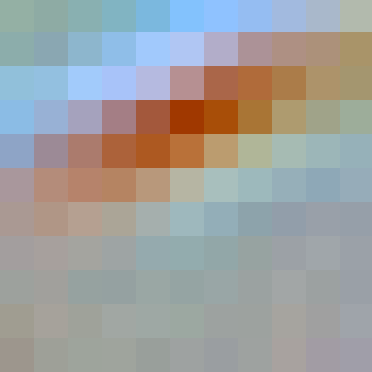 fx
Get to know your units
fy
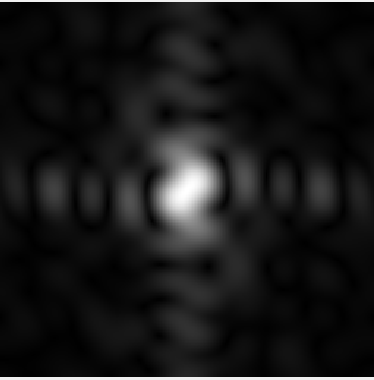 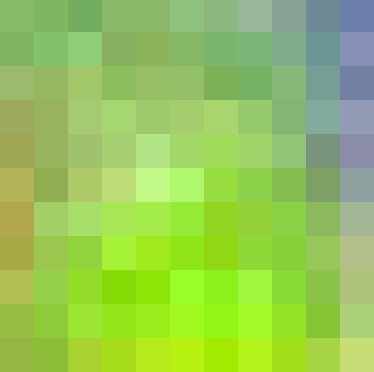 fx
Get to know your units
fy
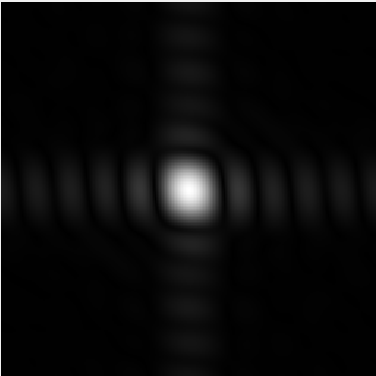 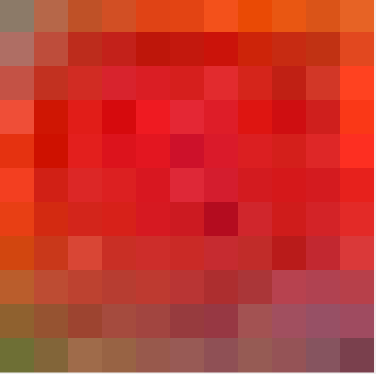 fx
Get to know your units
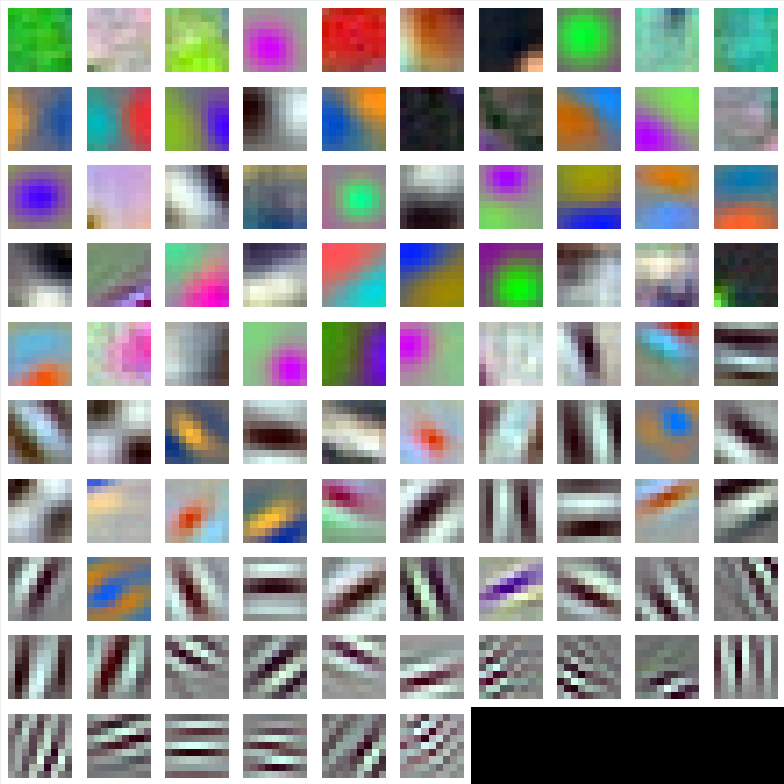 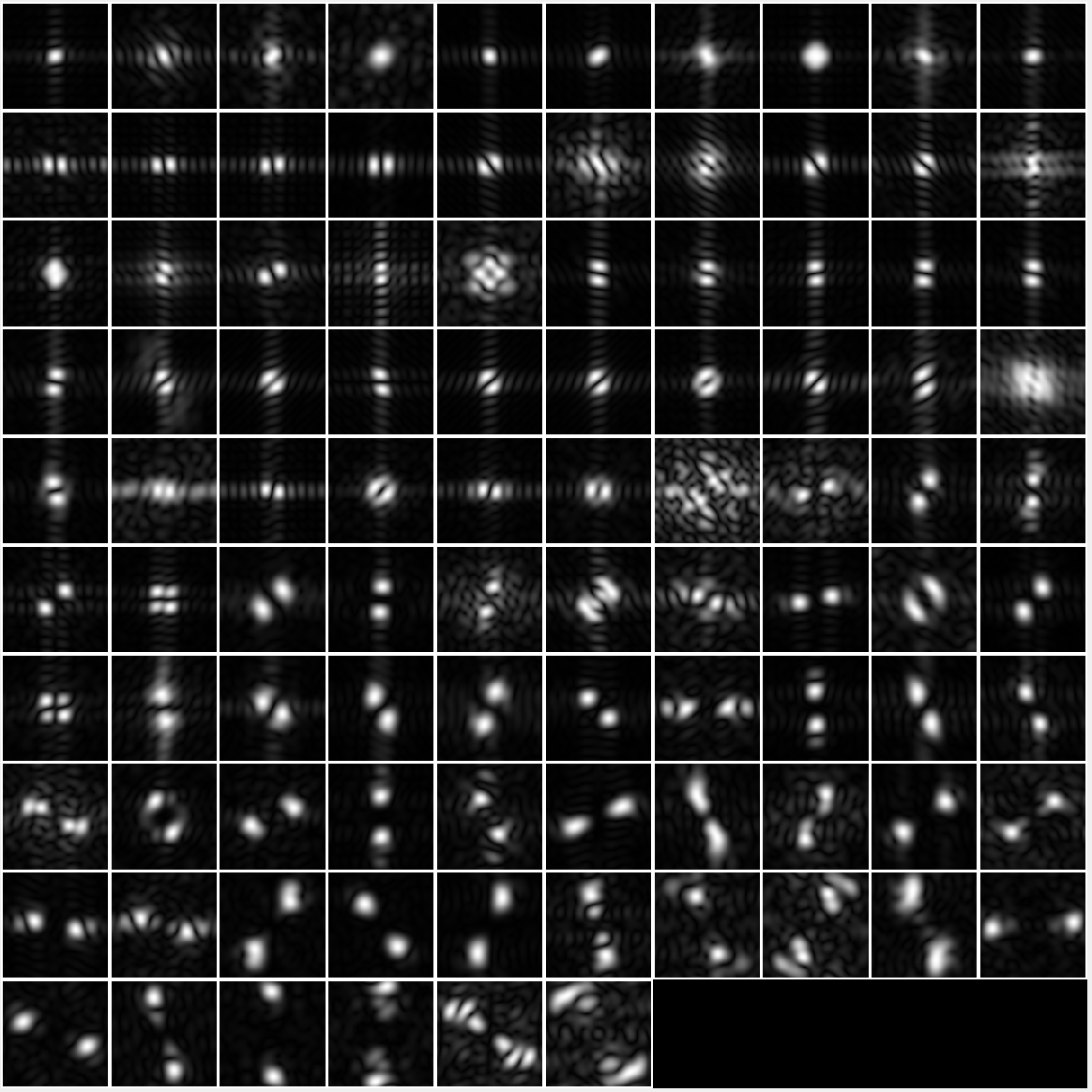 96 Units in conv1
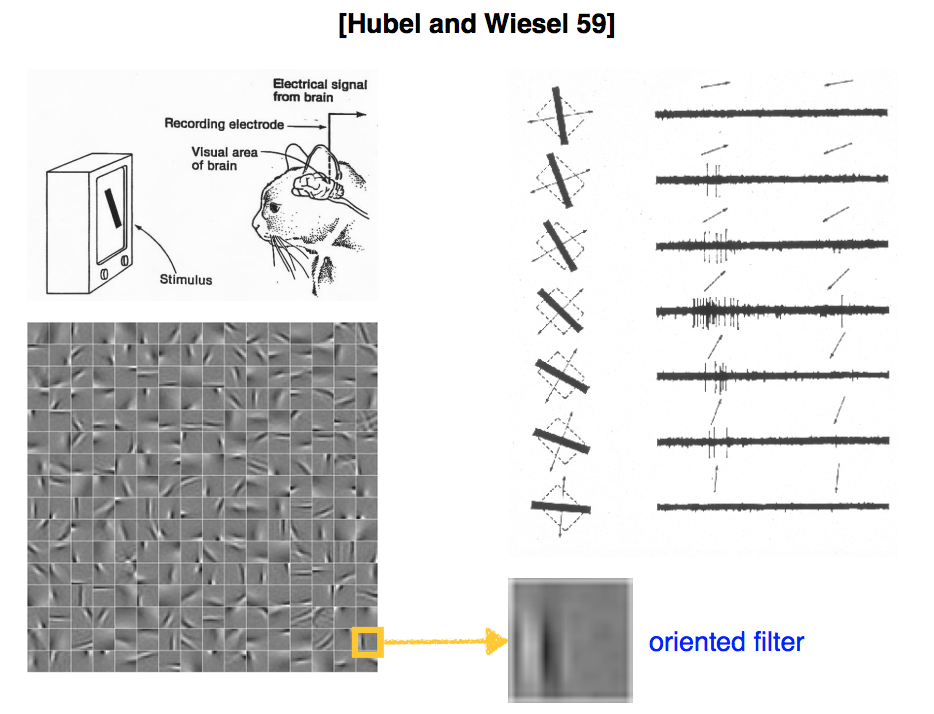 [Slide from Andrea Vedaldi]
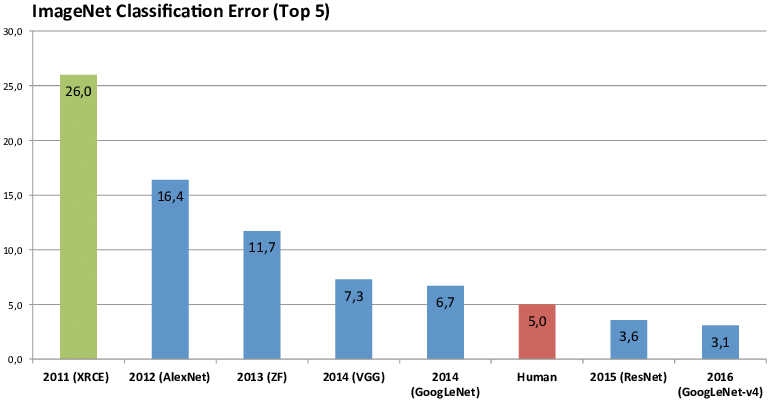 2014: VGG
16 conv. layers
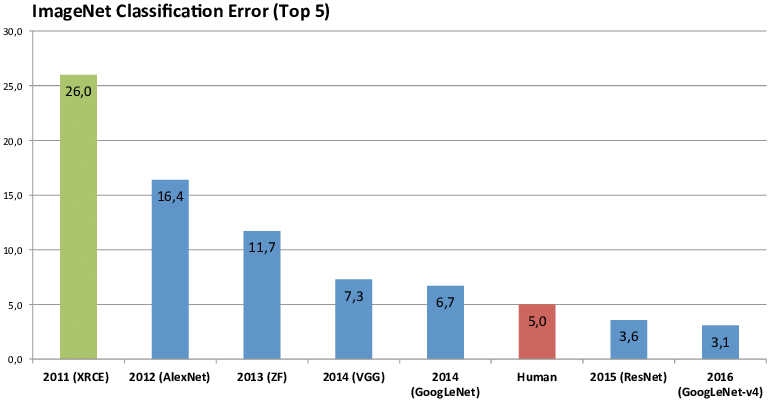 Error: 7.3%
[Simonyan & Zisserman: Very Deep Convolutional Networksfor Large-Scale Image Recognition, ICLR 2015]
2014: VGG
16 conv. layers
VGG-Net [Simonyan & Zisserman, 2015]
Main developments
Small convolutional kernels: only 3x3
Increased depth (5 -> 16/19 layers)
Error: 7.3%
2014: VGG
16 conv. layers
Softmax
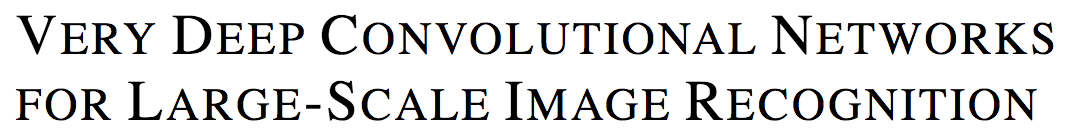 https://arxiv.org/pdf/1409.1556.pdf
Small convolutional kernels: 3x3
ReLu non-linearities
>100 million parameters.
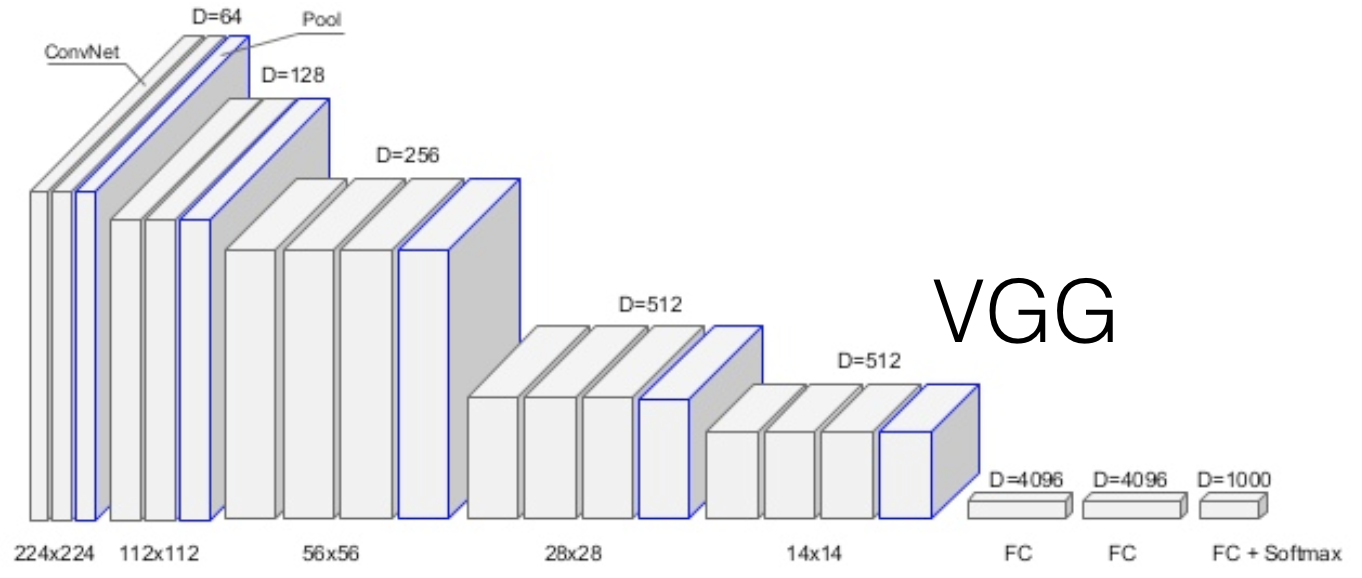 Error: 8.5%
5x5
Chaining convolutions
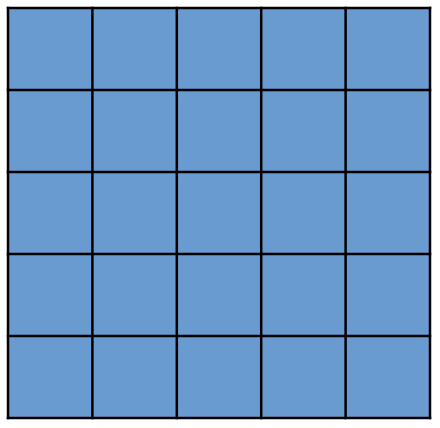 3x3
3x3
=
25 coefficients, but only
18 degrees of freedom
=
9 coefficients, but only
6 degrees of freedom.Only separable filters… would this be enough?
Dilated convolutions
7x7
5x5
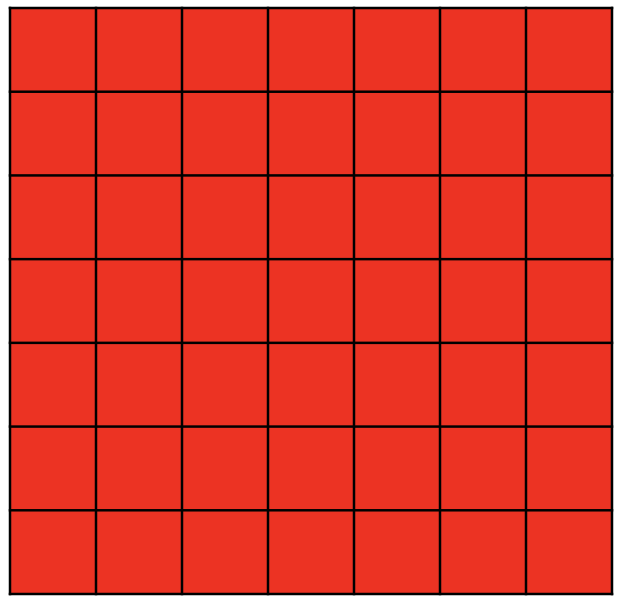 3x3
=
25 coefficients
9 degrees of freedom
49 coefficients
18 degrees of freedom

		What is lost?
[https://arxiv.org/pdf/1511.07122.pdf]
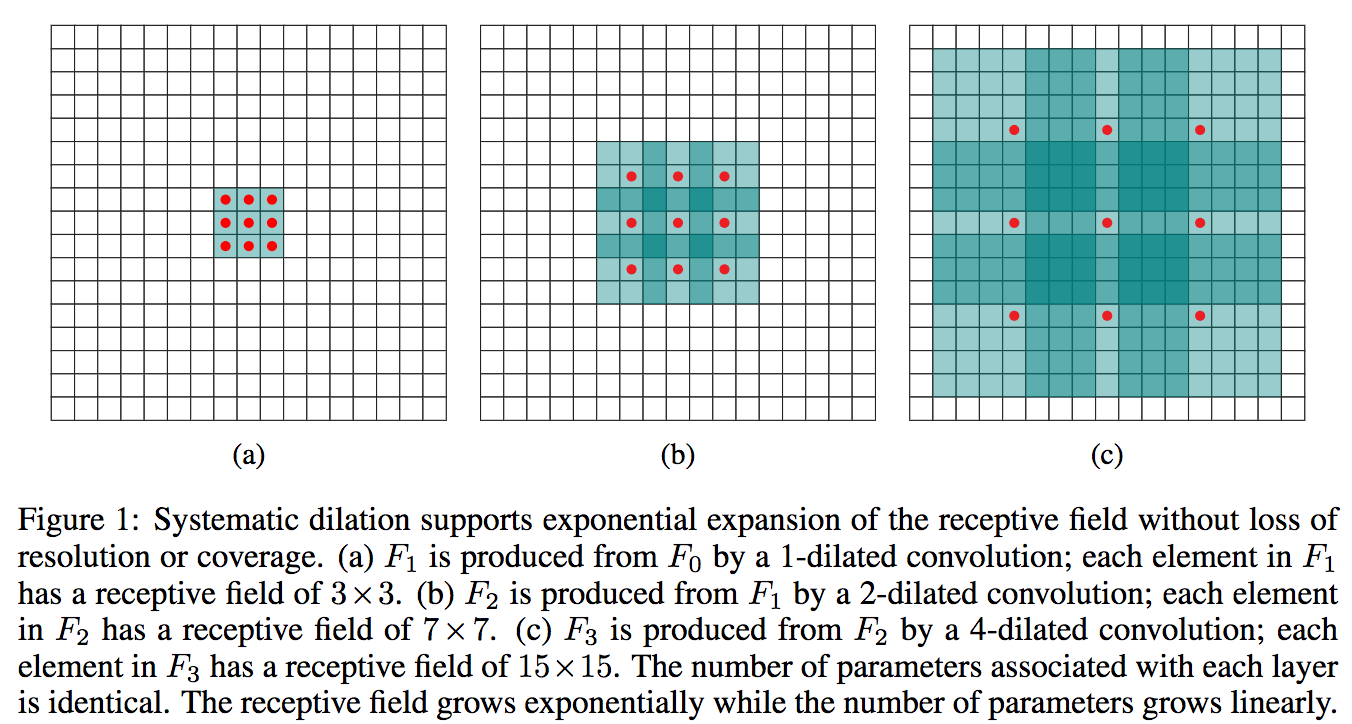 [https://arxiv.org/pdf/1511.07122.pdf]
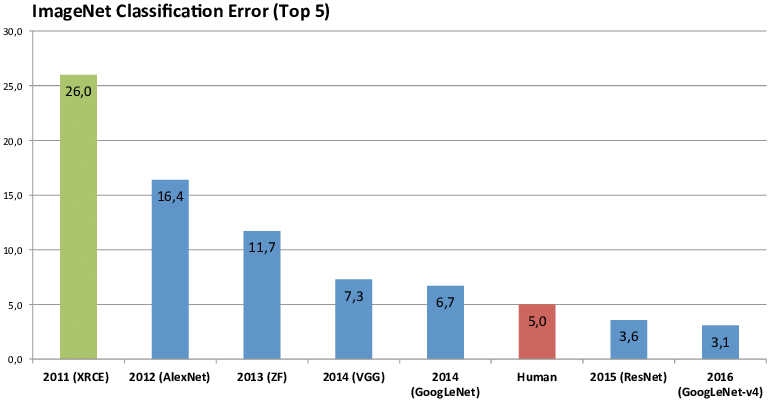 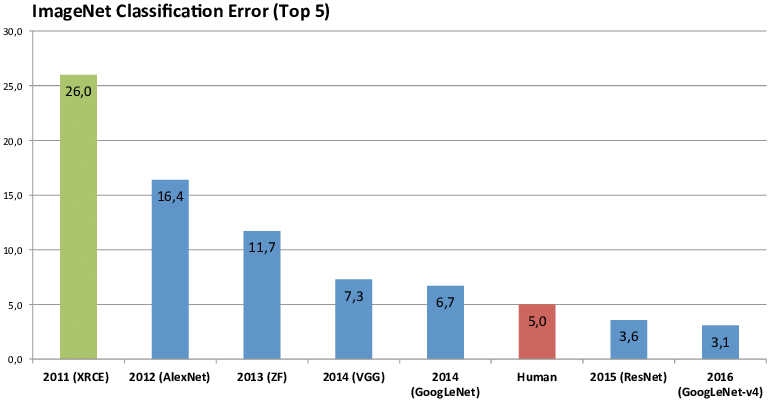 2016: ResNet
>100 conv. layers
Error: 3.6%
[He et al: Deep Residual Learning for Image Recognition, CVPR 2016]
2016: ResNet
>100 conv. layers
ResNet [He et al, 2016]
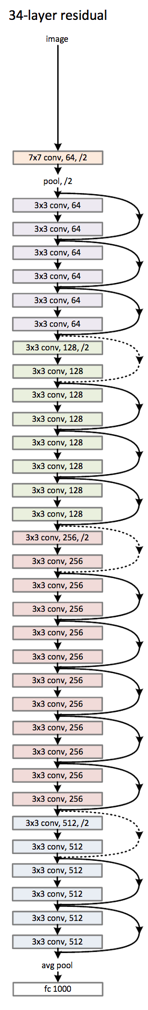 Main developments
Increased depth possible through residual blocks
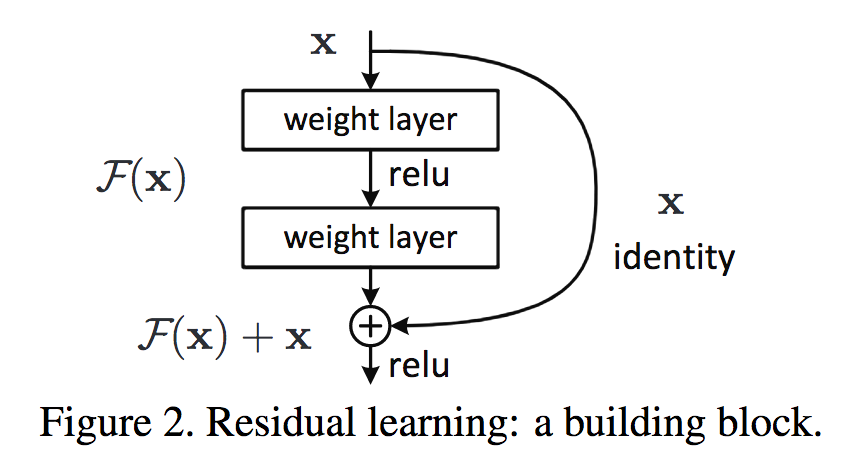 Error: 3.6%
Residual Blocks
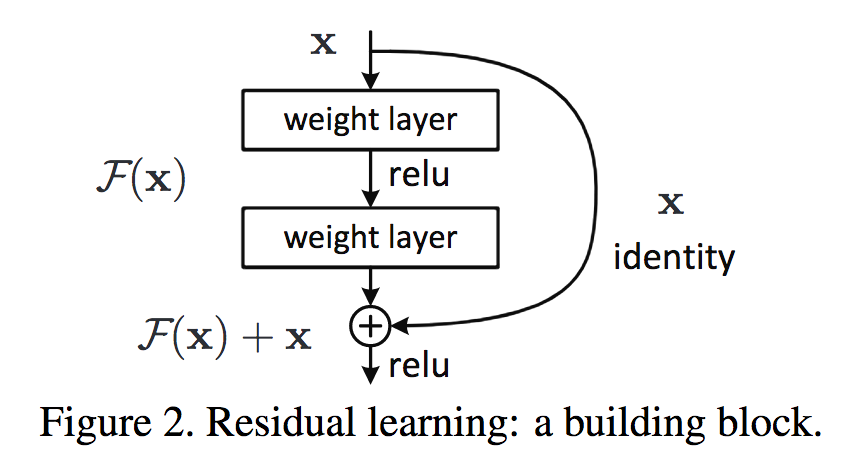 Residual Blocks
Why do they work?

Gradients can propagate faster(via the identity mapping)
 Within each block, only smallresiduals have to be learned
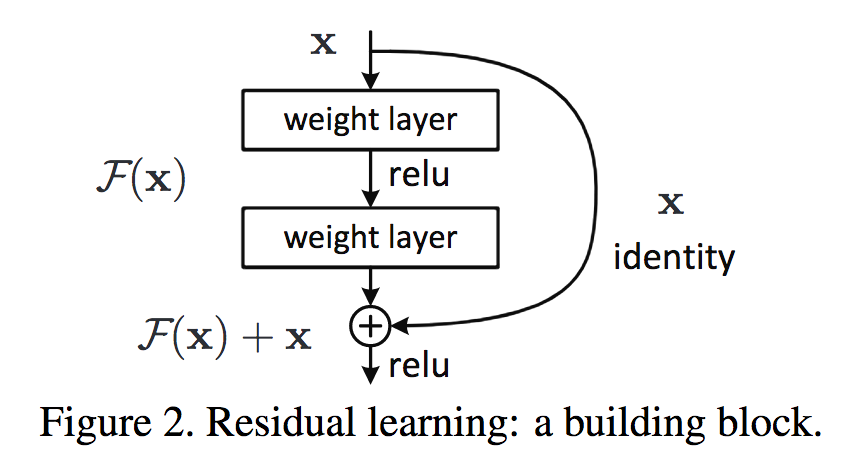 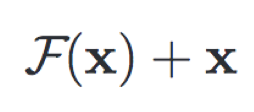 If output has same size as input:
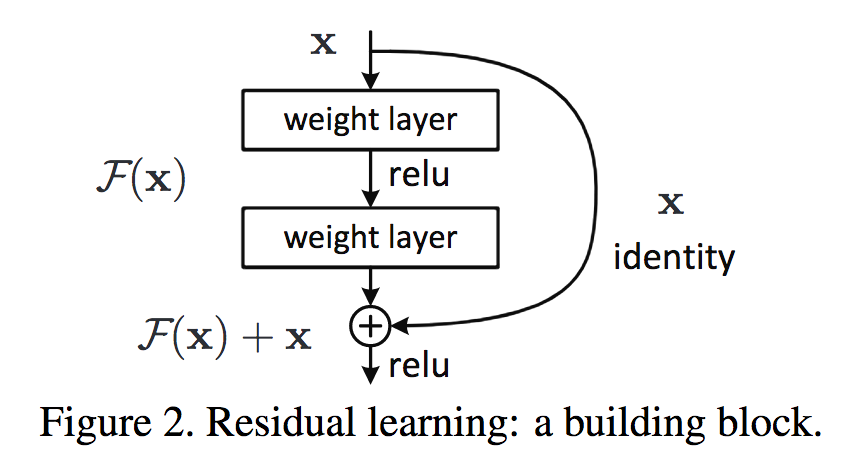 If output has a different size:
Wx
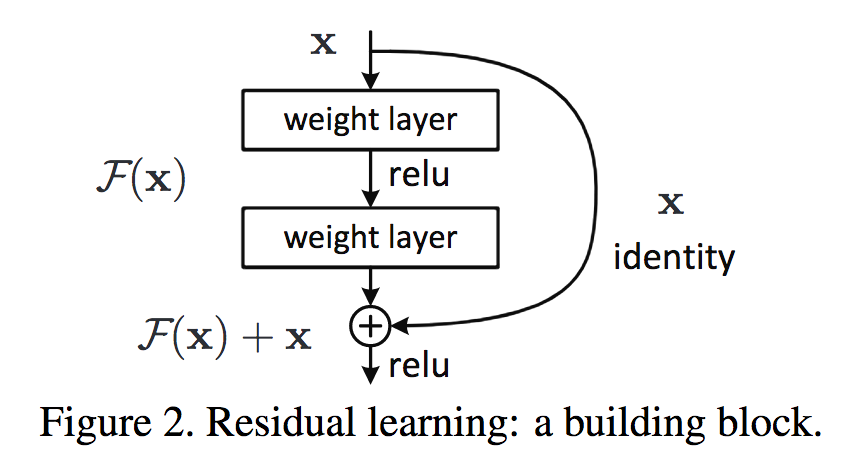 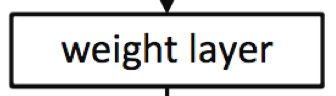 Projects into the right dimensionality:
dim(F(x)) = dim(Wx)
Make them bigger
ResNet
>100 conv. layers
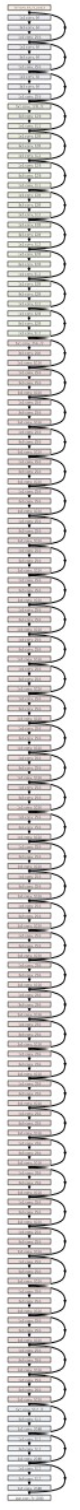 GoogLeNet
22 conv. layers
VGG
16 conv. layers
AlexNet
5 conv. layers
2012
2013
2014
2015
2016
[Speaker Notes: Start: as you know, over the years, deep neural networks have been widely used in computer vision, specifically for visual recognition. In 2012, the AlexNet is firstly proposed to initialize the revolution of deep convlutional neural networks. AlexNet has 5 conv layer, with extra 3 fully connected layers. It has been applied to the large-scale image classification benchmark ImageNet, 

Final output is just one part of the story, the other half of the story is the internal representations. 

Key: 

-------------------
A lot of work has been done to improve the final output, such as achieving higher classification accuracy and make the network converge faster. 

Emphasize that people all focus on the final output, the classification layer. (repeat the important points several times in different sentences). Make a story about this motivation slide. Accent (replace word with longer and simpler words).

Maybe this is one slide. Show all the networks at once. Then emphasize green bbox (

Diagram should be accuracy.]
Some debugging advice
Other good things to know
Check gradients numerically by finite differences 
 Visualize hidden activations — should be uncorrelated and high variance
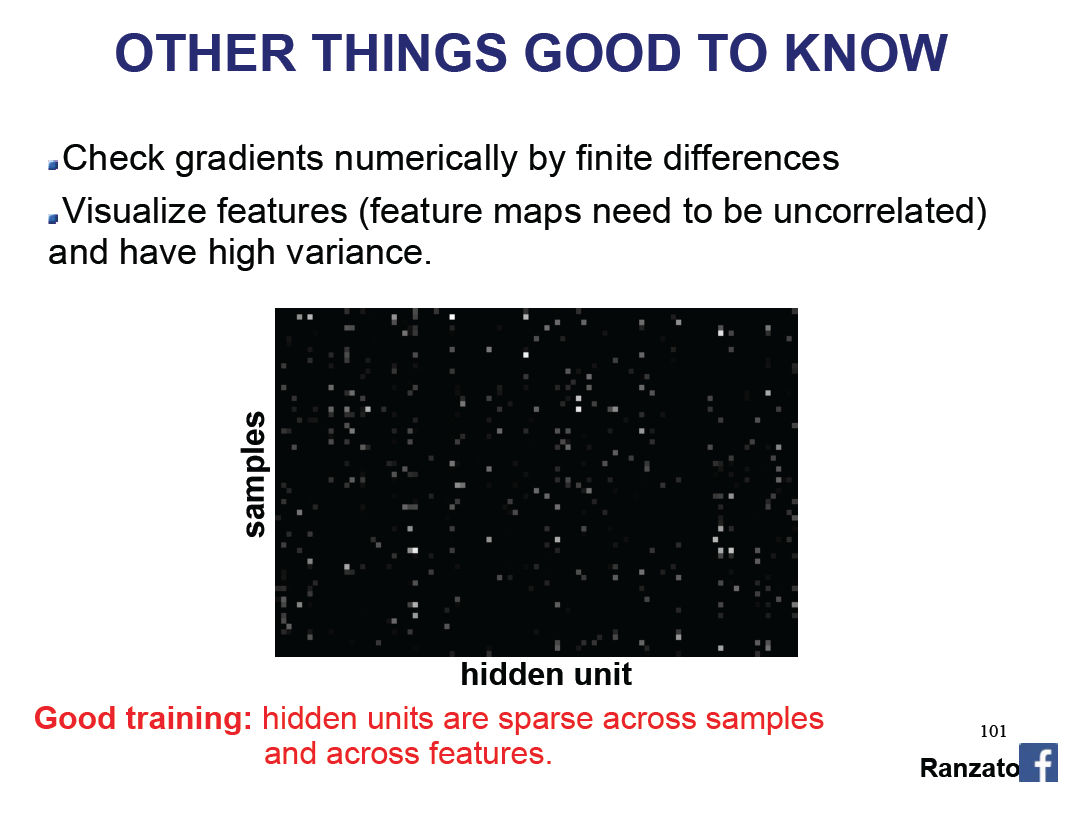 Good training: hidden units are sparse across samples and across features.
[Derived from slide by Marc’Aurelio Ranzato]
Other good things to know
Check gradients numerically by finite differences 
 Visualize hidden activations — should be uncorrelated and high variance
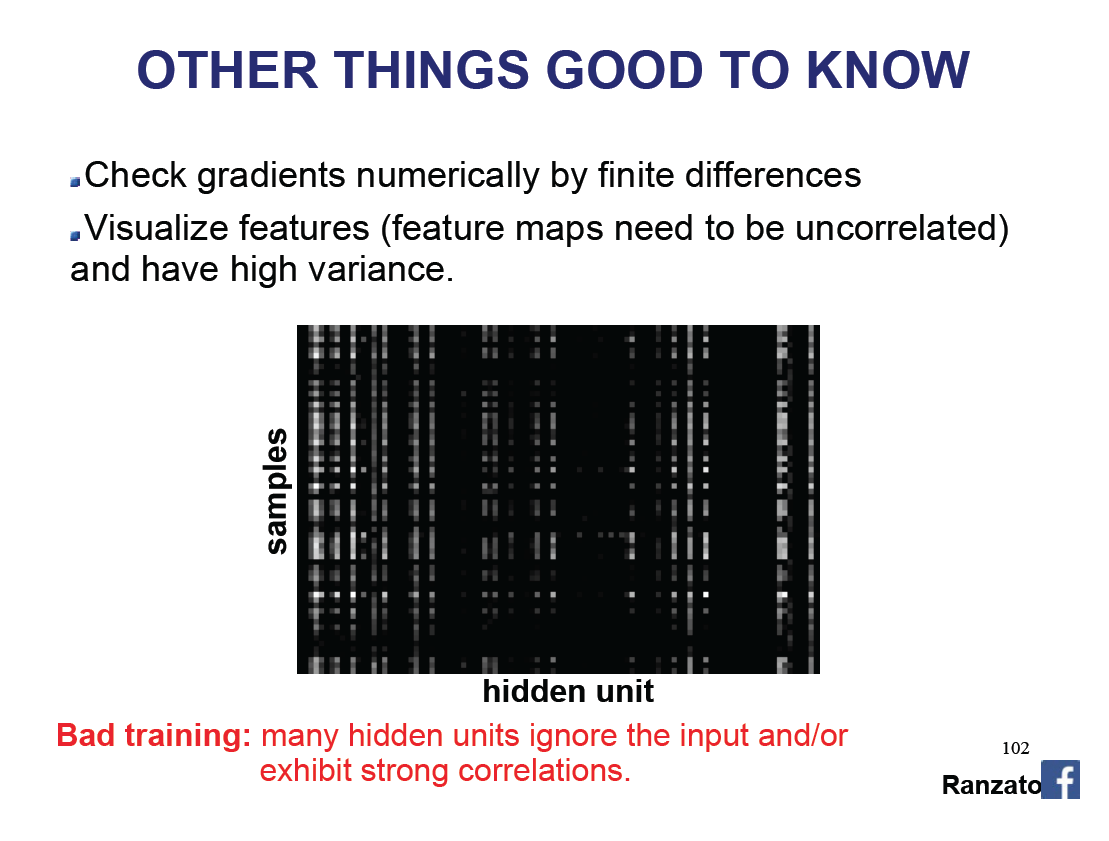 Bad training: many hidden units ignore the input and/or exhibit strong correlations.
[Derived from slide by Marc’Aurelio Ranzato]
Other good things to know
Check gradients numerically by finite differences 
 Visualize hidden activations — should be uncorrelated and high variance
 Visualize filters
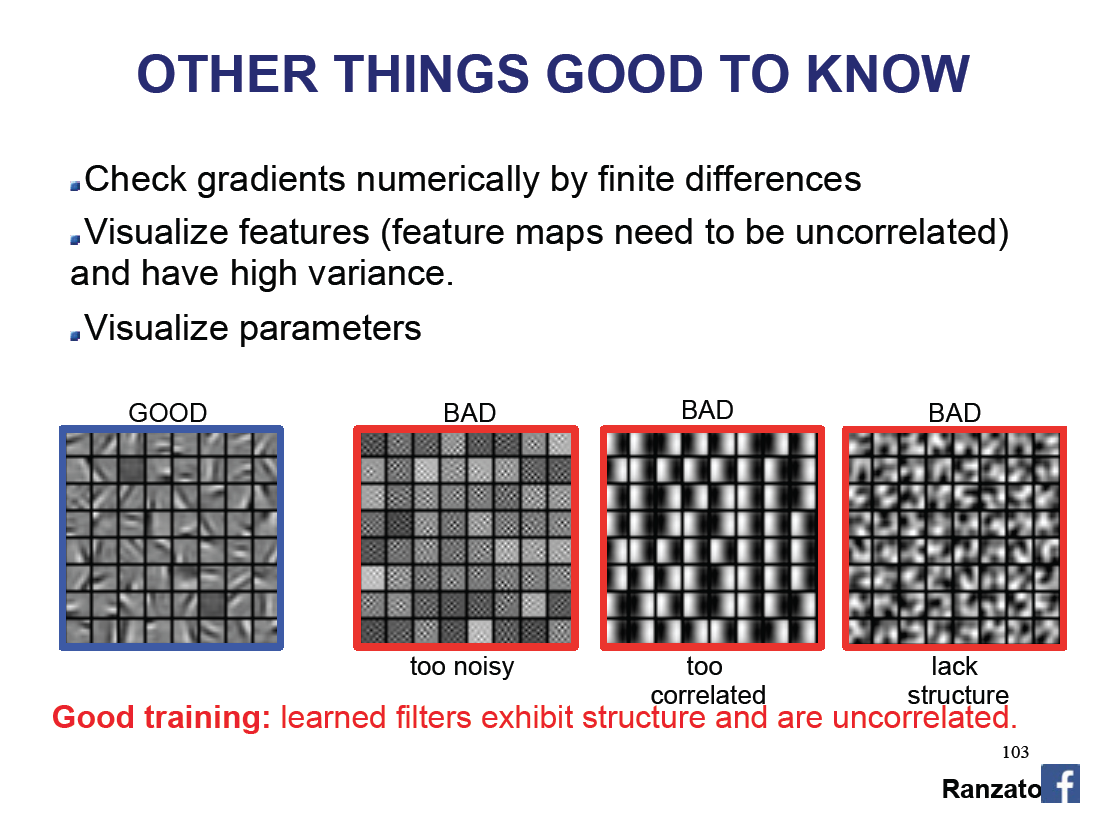 Good training: learned filters exhibit structure and are uncorrelated.
[Derived from slide by Marc’Aurelio Ranzato]
Transformers
Convnets in Disguise
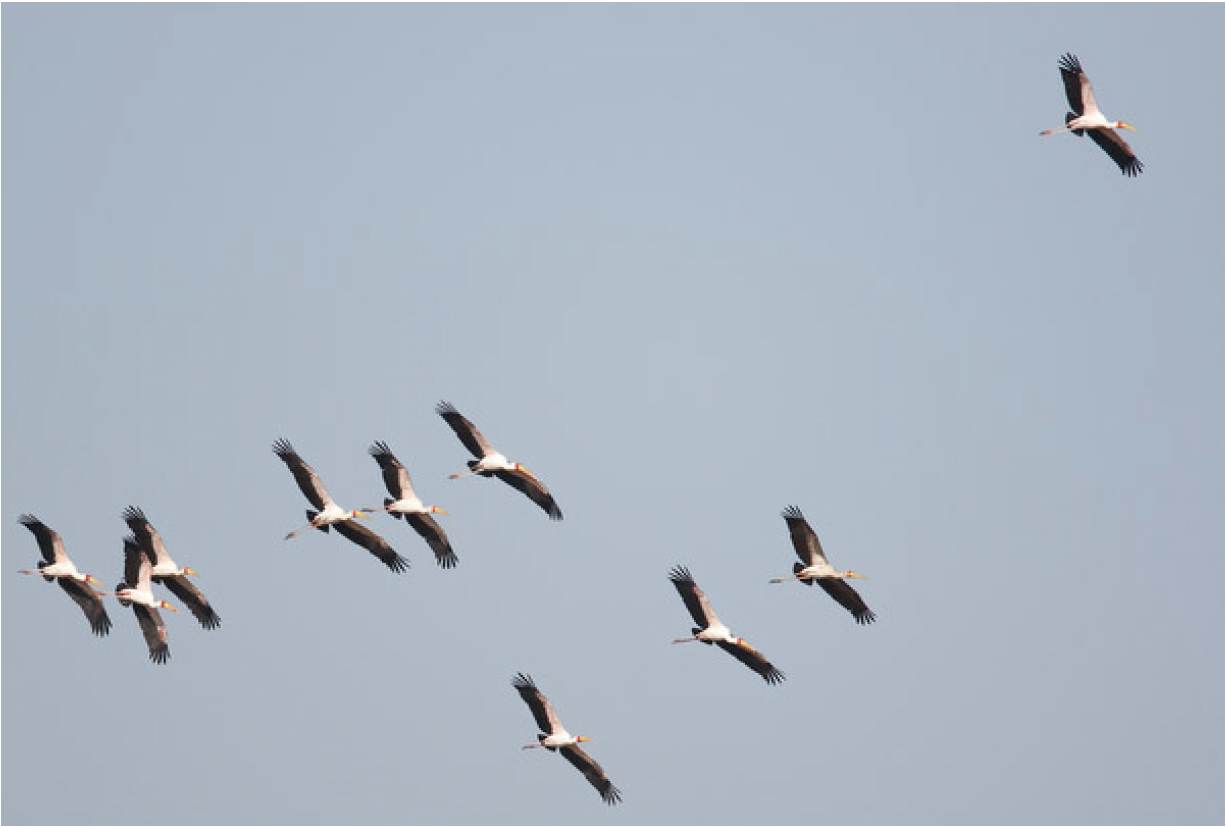 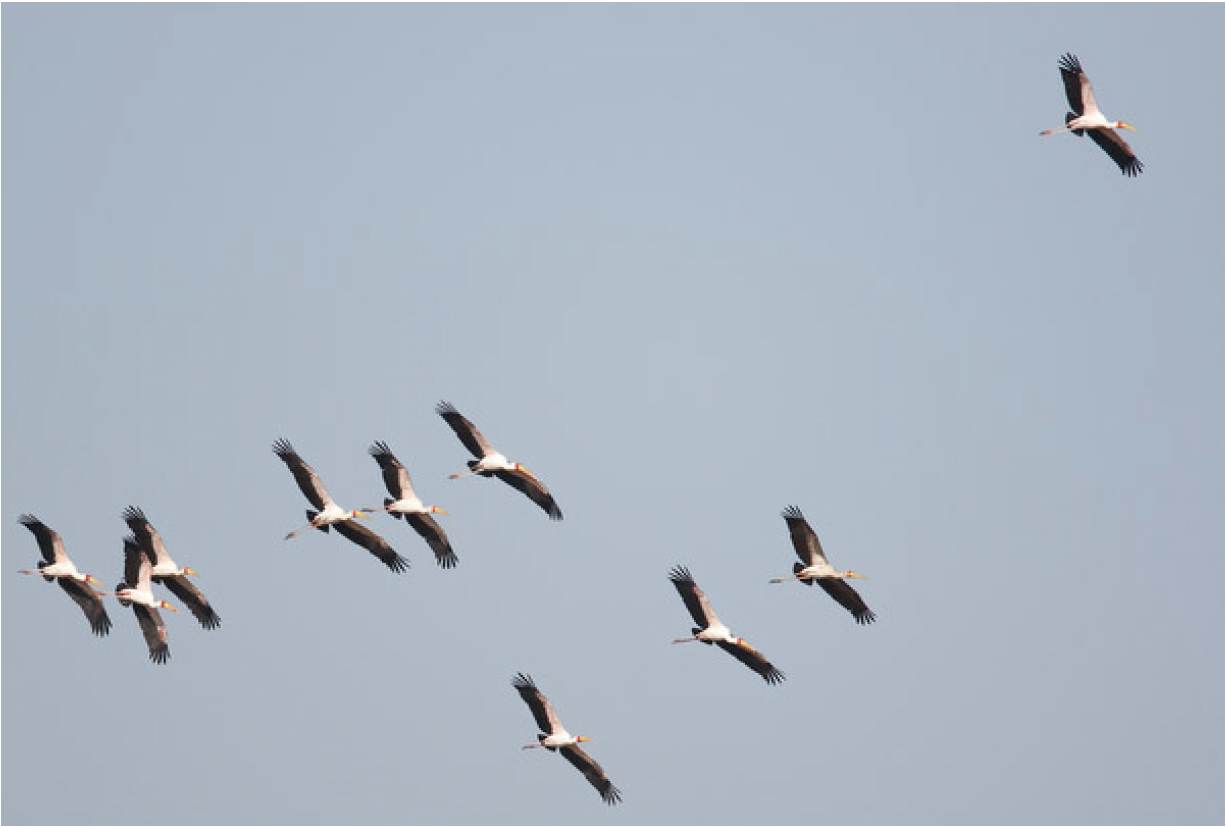 bird
Classifier
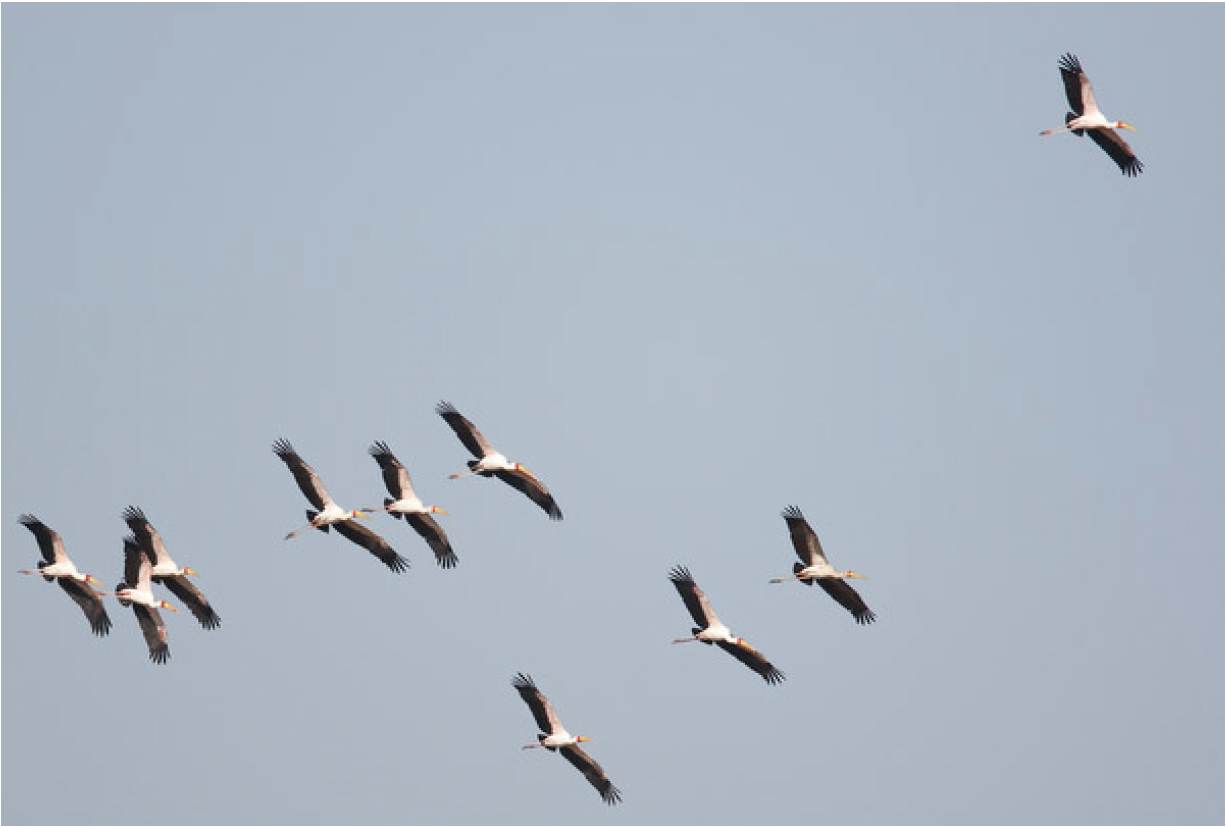 sky
Classifier
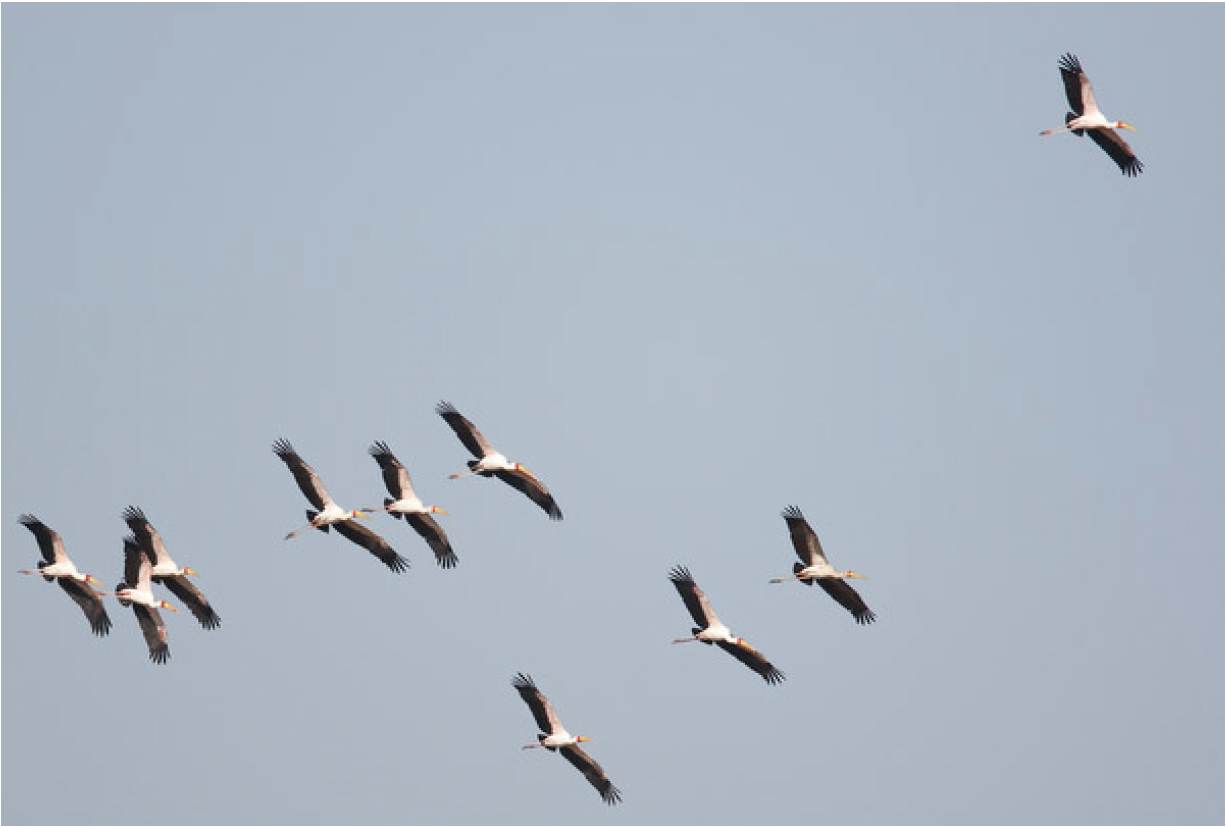 sky
Classifier
…
Enduring principles:
Chop up signal into patches (divide and conquer)
Process each patch identically (and in parallel)
Deep nets are data transformers
z
Layer L
Deep nets transform datapoints, layer by layer
 Each layer is a different representation of the data
 We call these representations embeddings
z
Input
linear comb of neurons
Linear comb of tokens
A new data structure: Tokens
A token is just transformer lingo for a vector of neurons (a.k.a. an embedding)
 But the connotation is that a token is an encapsulated bundle of information; with transformers we will operate over tokens rather than over neurons
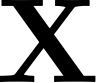 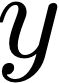 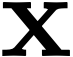 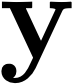 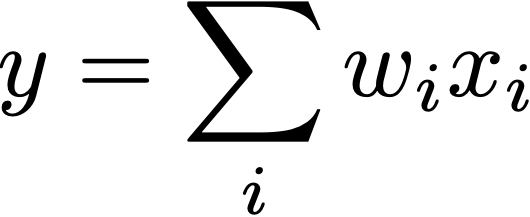 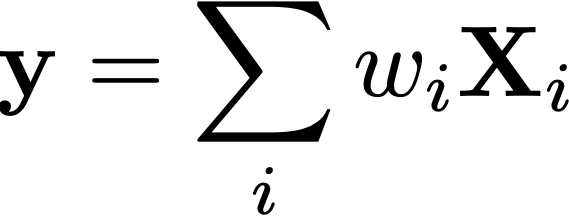 [Speaker Notes: y = \sum_i w_i x_i
\mathbf{y} = \sum_i w_i \mathbf{X}_i]
Convolution over tokens
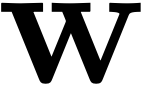 tokens
…
Tokenizing the input data
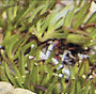 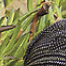 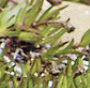 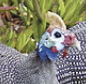 …
wor2vec
When operating over neurons, we represent the input as an array of scalar-valued measurements (e.g., pixels)
 When operating over tokens, we represent the input as an array of vector-valued measurements
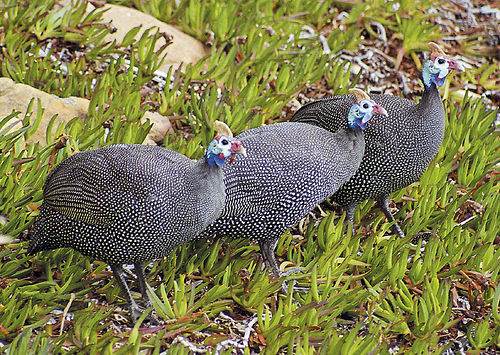 Three guineafowl walking on ice plants.
Convolution over tokens
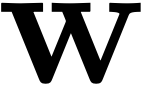 “Local MLP” == Conv
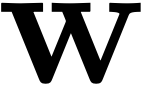 space/time
conv pyramid
fc layer
conv w overlap
conv w/o overlap
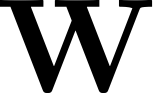 …
…
…
…
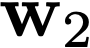 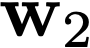 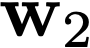 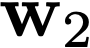 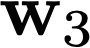 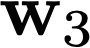 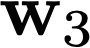 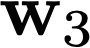 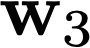 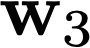 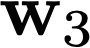 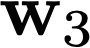 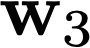 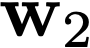 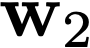 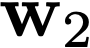 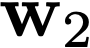 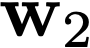 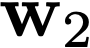 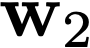 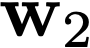 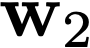 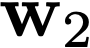 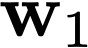 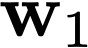 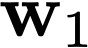 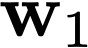 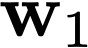 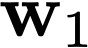 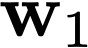 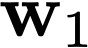 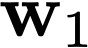 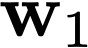 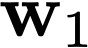 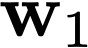 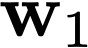 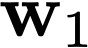 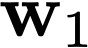 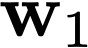 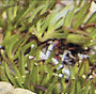 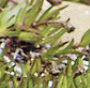 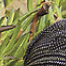 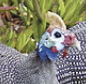 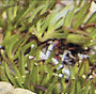 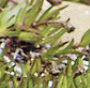 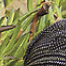 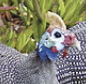 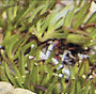 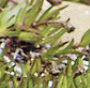 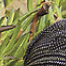 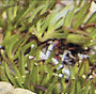 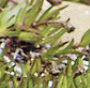 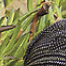 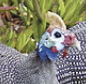 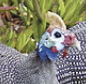 [Speaker Notes: So far we processed each token independently (left). There is no mixing. How to mix information across tokens? three strategies (right three columns)]
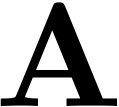 Attention layer
…
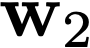 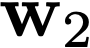 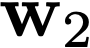 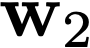 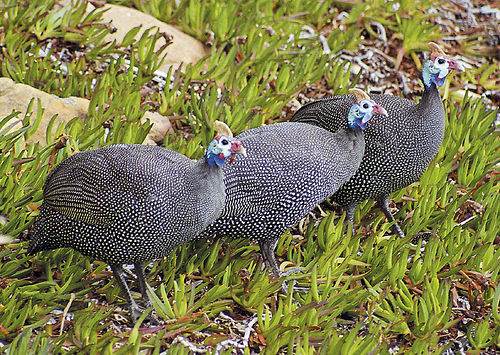 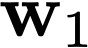 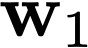 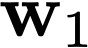 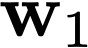 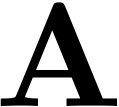 Attention layer
…
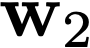 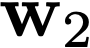 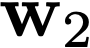 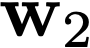 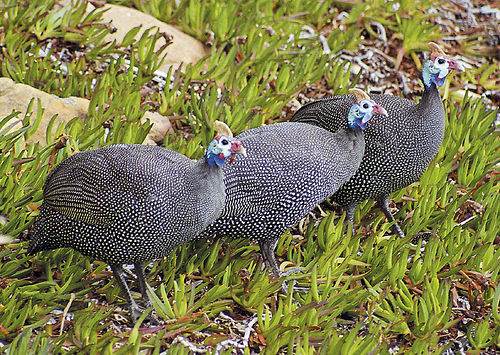 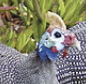 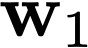 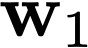 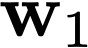 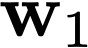 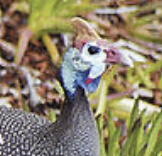 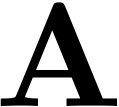 Attention layer
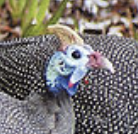 …
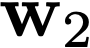 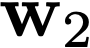 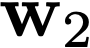 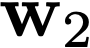 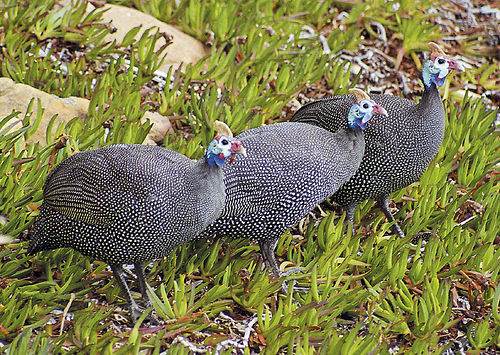 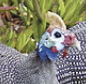 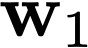 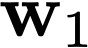 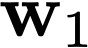 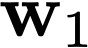 M
M
N
N
M
1
N
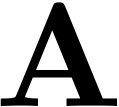 M
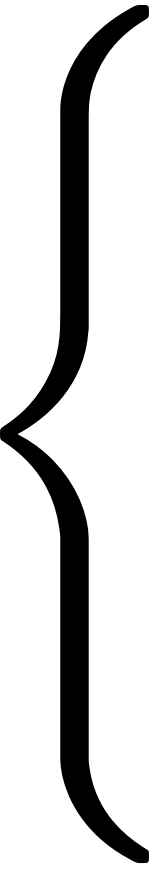 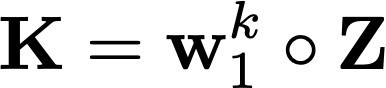 1
=
Attention layer
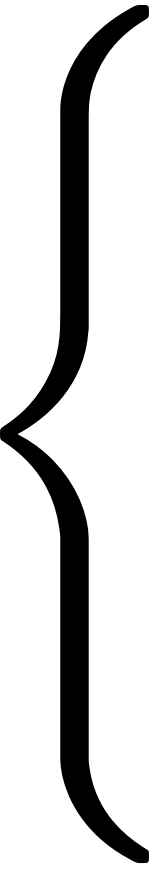 M
M
N
=
N
sim
query
N
conv
=
N
N
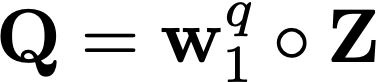 linear
key
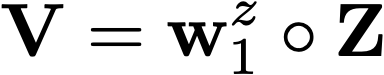 Z
K
Q
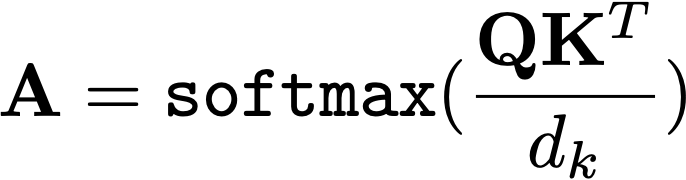 attention
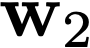 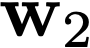 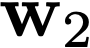 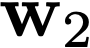 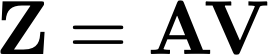 attention
linear
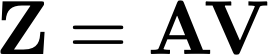 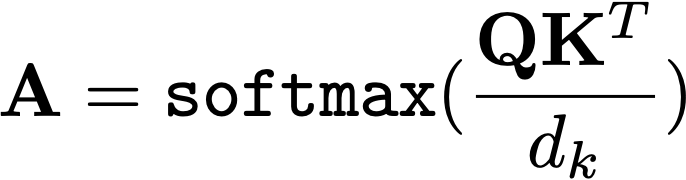 k
q
v
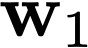 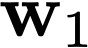 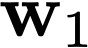 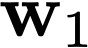 [“Attention is All You Need”, Vaswani et al. 2017]
[“Vision Transformer”, Dosovitskiy et al. 2020]
z
[Speaker Notes: \mathbf{Z} = \texttt{softmax}(\frac{\mathbf{Q}\mathbf{K}^T}{d_k})\mathbf{V}

\mathbf{A} = \texttt{softmax}(\frac{\mathbf{Q}\mathbf{K}^T}{d_k})
\mathbf{A}^{\prime} = \mathbf{Q}\mathbf{K}^T
\mathbf{A} = \texttt{softmax}(\frac{\mathbf{A}^{\prime}}{d_k})

\mathbf{V} = \mathbf{w}_1^z \circ \mathbf{Z} 
\mathbf{Q} = \mathbf{w}_1^q \circ \mathbf{Z} 
\mathbf{K} = \mathbf{w}_1^k \circ \mathbf{Z}]
M
M
N
1
N
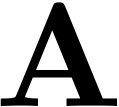 Attention layer
1
=
M
M
sim
query
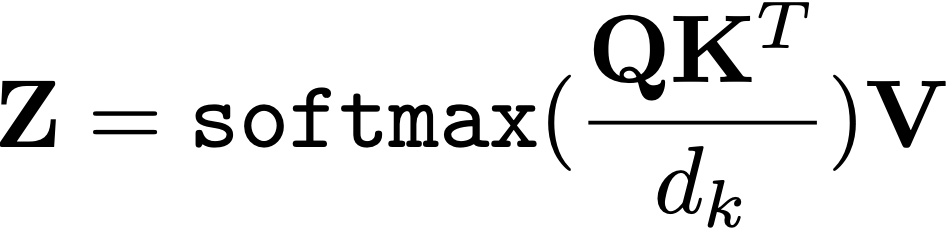 =
N
N
…
key
K
Q
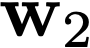 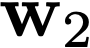 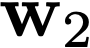 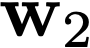 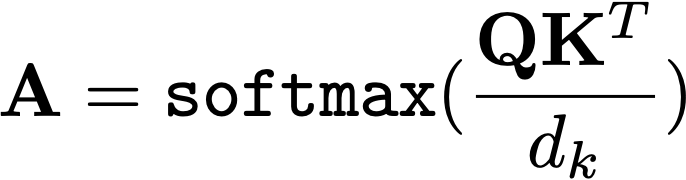 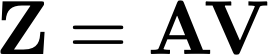 N
M
M
k
q
v
N
=
N
N
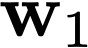 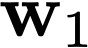 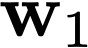 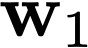 Z
[Speaker Notes: \mathbf{Z} = \texttt{softmax}(\frac{\mathbf{Q}\mathbf{K}^T}{d_k})\mathbf{V}

\mathbf{A} = \texttt{softmax}(\frac{\mathbf{Q}\mathbf{K}^T}{d_k})
\mathbf{A}^{\prime} = \mathbf{Q}\mathbf{K}^T
\mathbf{A} = \texttt{softmax}(\frac{\mathbf{A}^{\prime}}{d_k})]
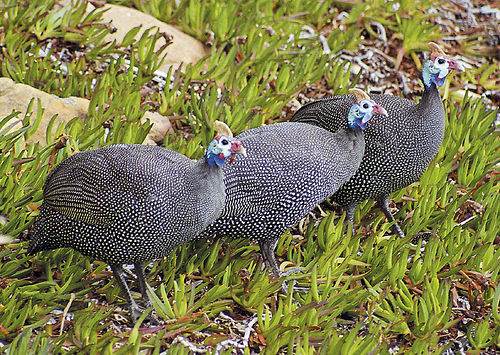 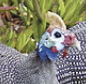 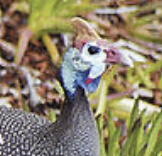 Transformer (simplified)
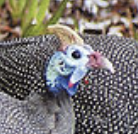 …
sum
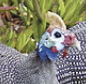 conv
…
attention
attention
…
k
q
v
conv
…
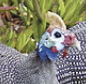 z
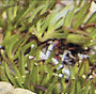 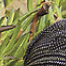 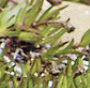 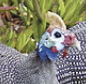 …
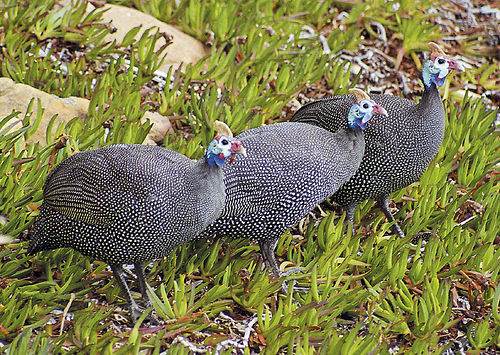 [“Attention is All You Need”, Vaswani et al. 2017]
[“Vision Transformer”, Dosovitskiy et al. 2020]
Attention maps in a trained transformer
[“DINO”, Caron et all. 2021]